Servicio Social ESEN
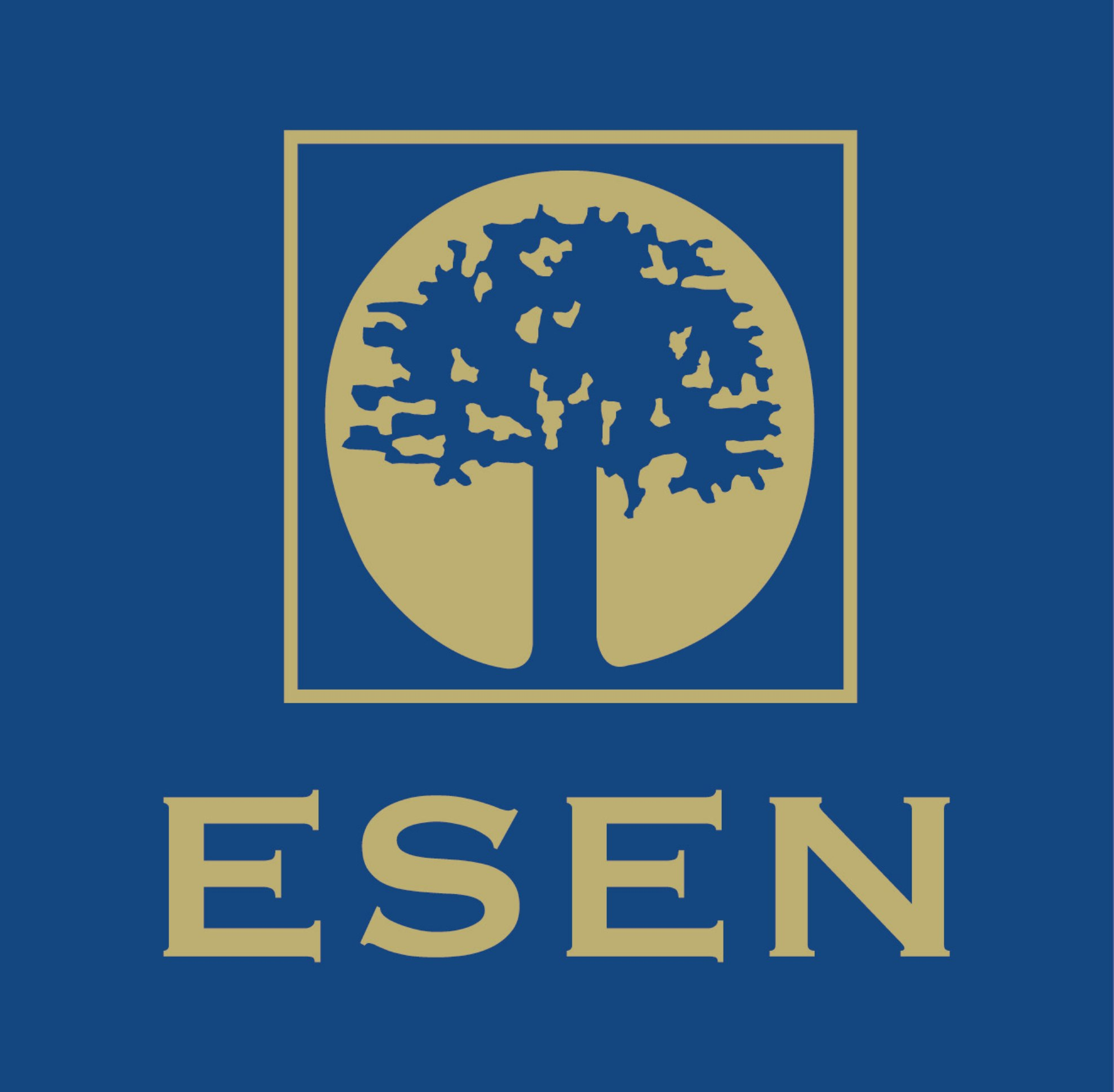 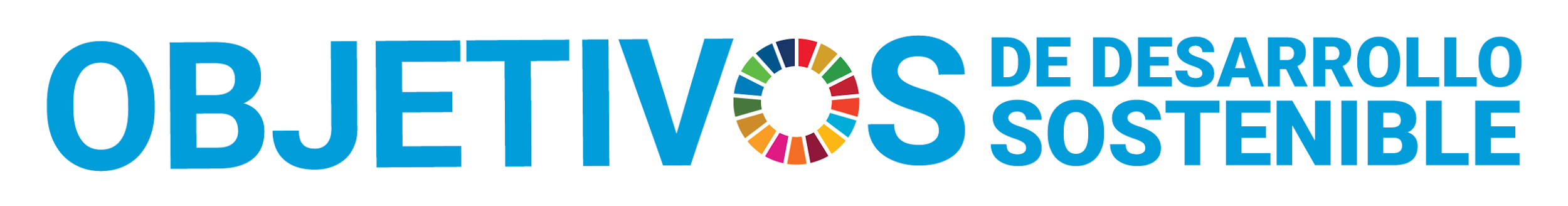 Servicio Social en ESEN
Los estudiantes de la Escuela Superior de Economía y Negocios deberán completar 500 horas sociales como requisito previo para obtener su título de Licenciatura en Economía y Negocios, Licenciatura en Ciencias Jurídicas e Ingeniería de Negocios.
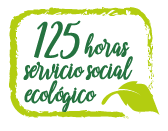 Servicio Social en ESEN
Durante el año 2021 las asociaciones e iniciativas de la ESEN desarrollaron más de 40 proyectos en beneficio de la comunidad. Cada asociación tiene una razón de ser y ha logrado adaptar sus proyectos generando un impacto en diferentes públicos  alineados a los objetivos de Desarrollo Sostenibles  logrando  impactar la vida de 1,514 niños y niñas, 1, 328 mujeres y 609 hombres
Los principales ODS`s impactados por las A.E.
Datos: 

ODS’ s con más impactos 

1. ODS 4 Educación de calidad

2. ODS 3 Salud y bienestar

3. ODS 13 Acción por el clima
Asociaciones de ESEN
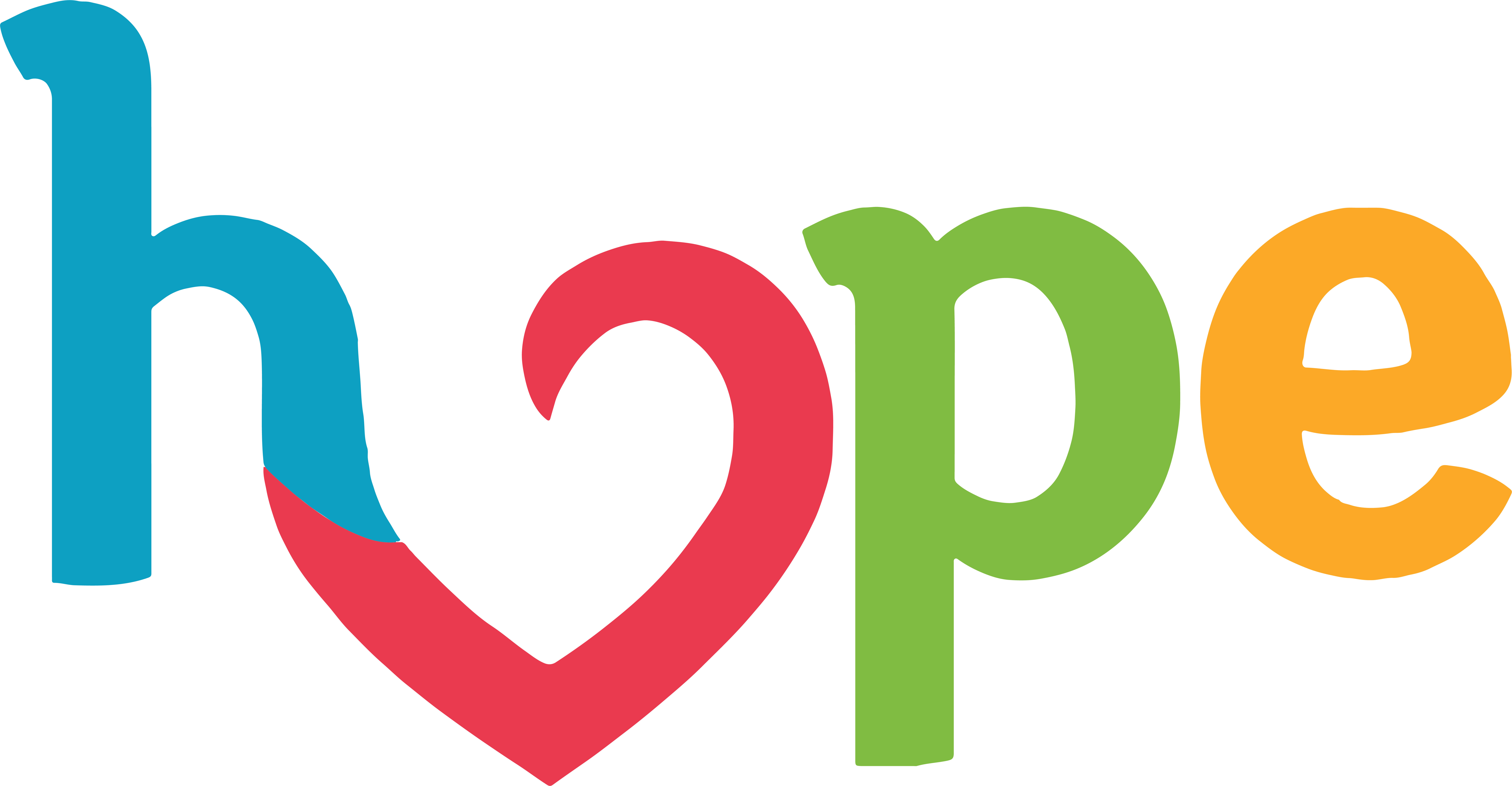 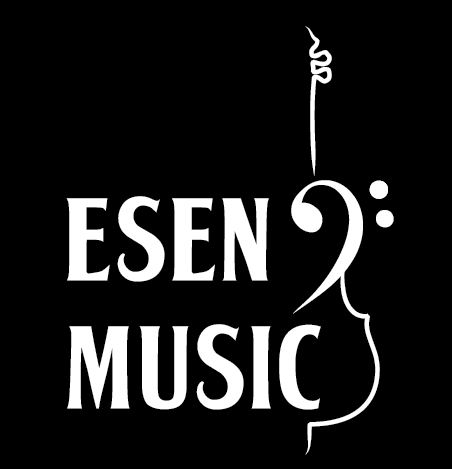 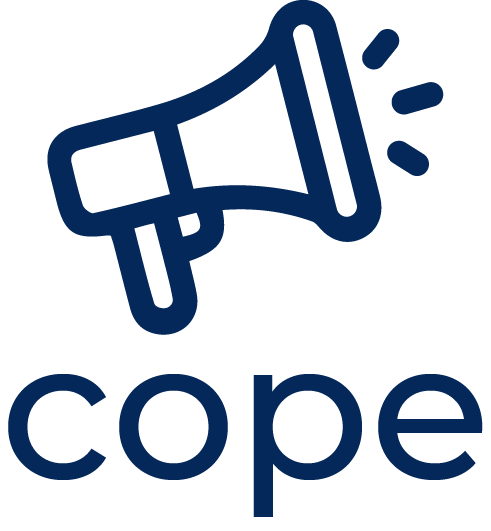 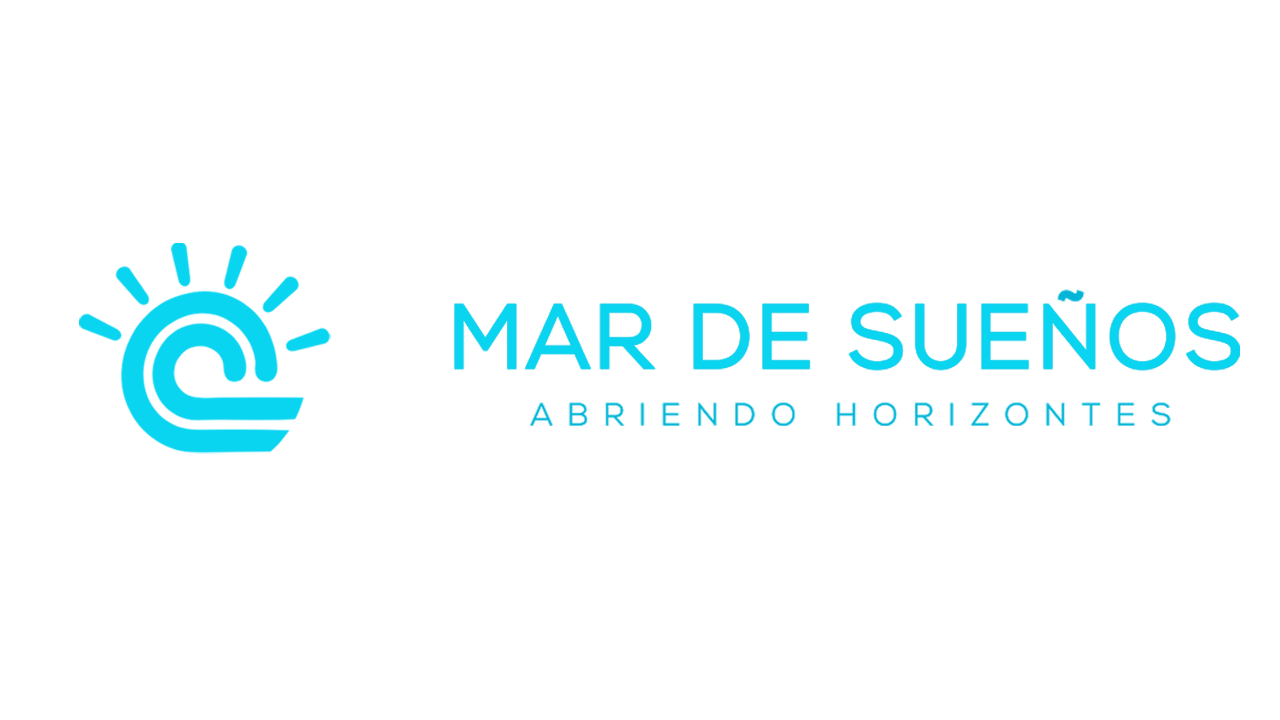 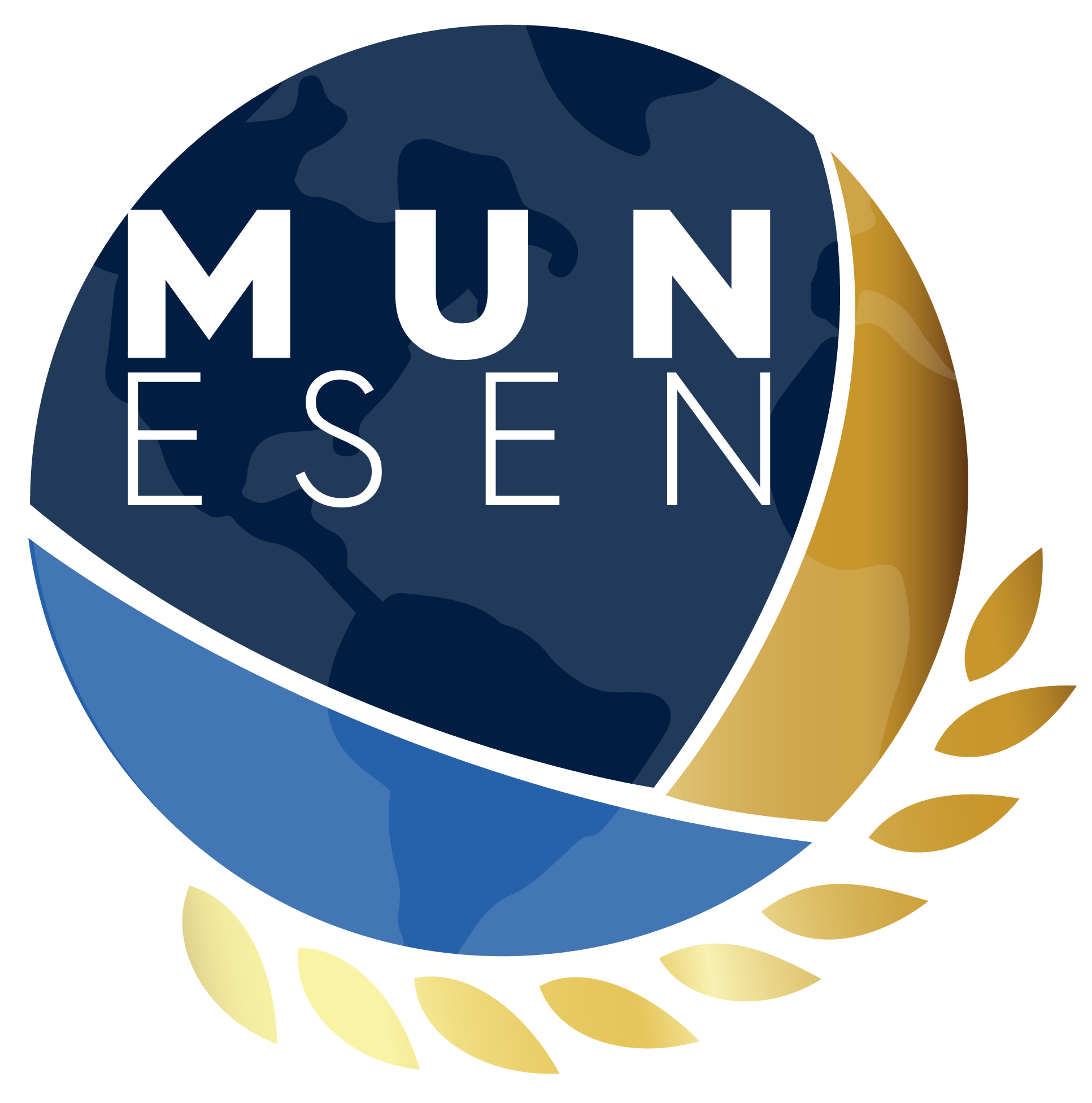 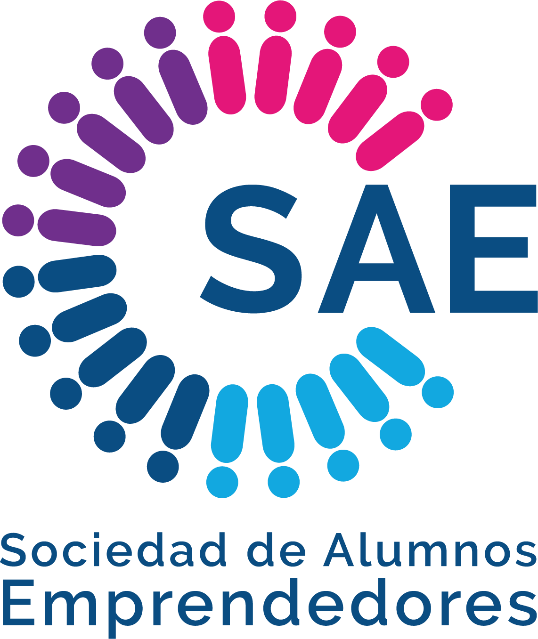 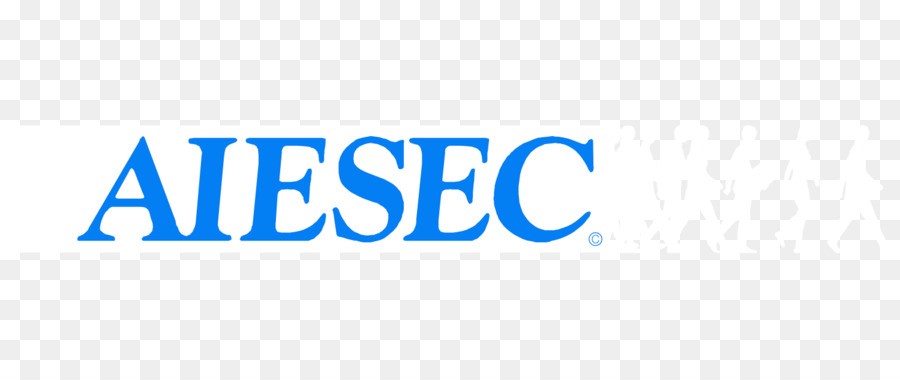 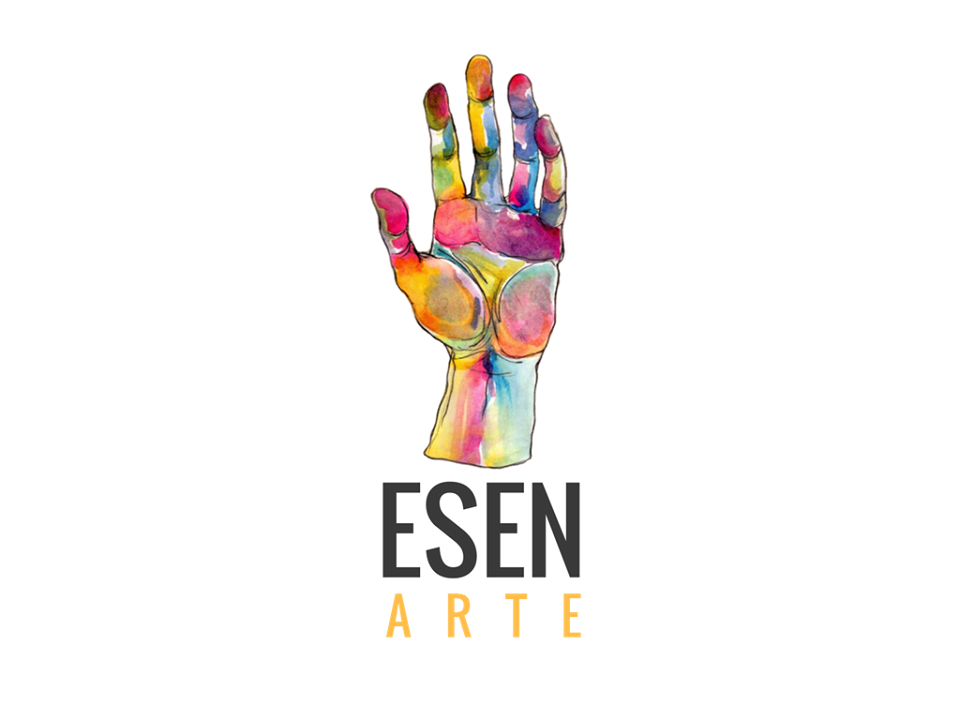 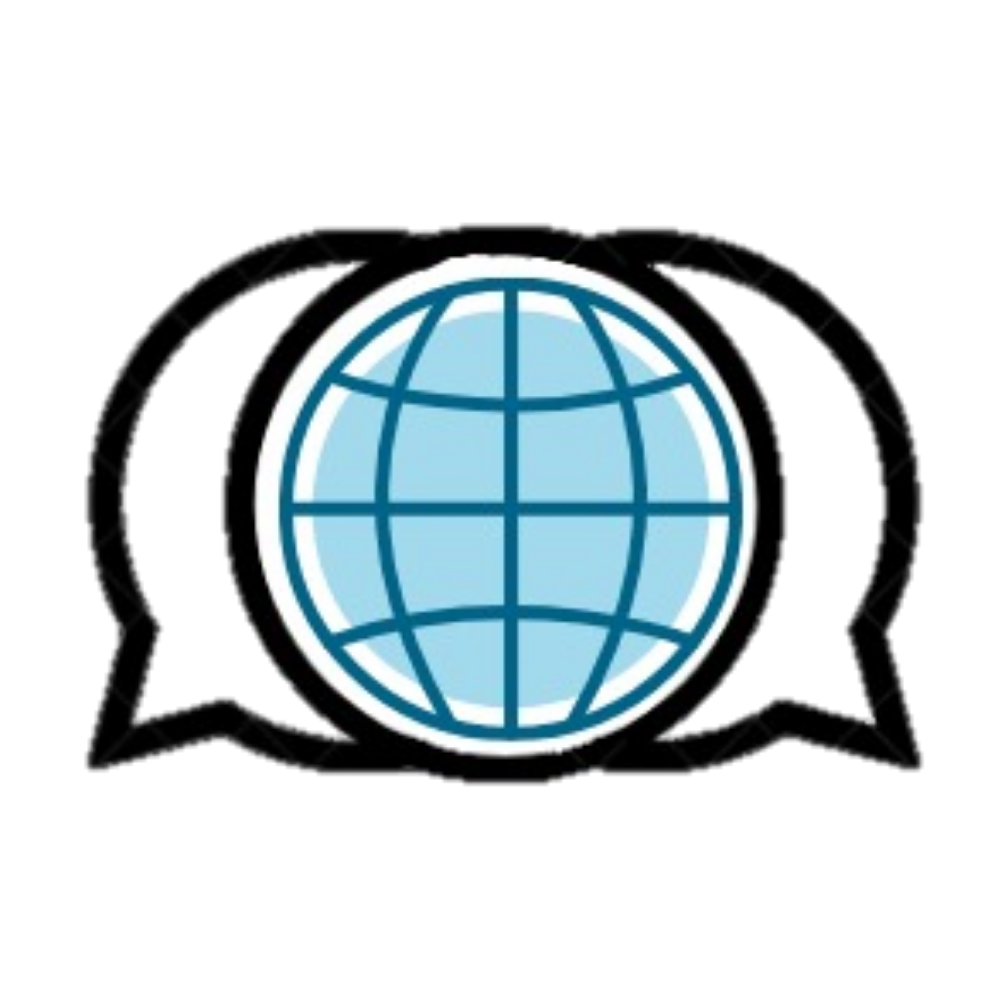 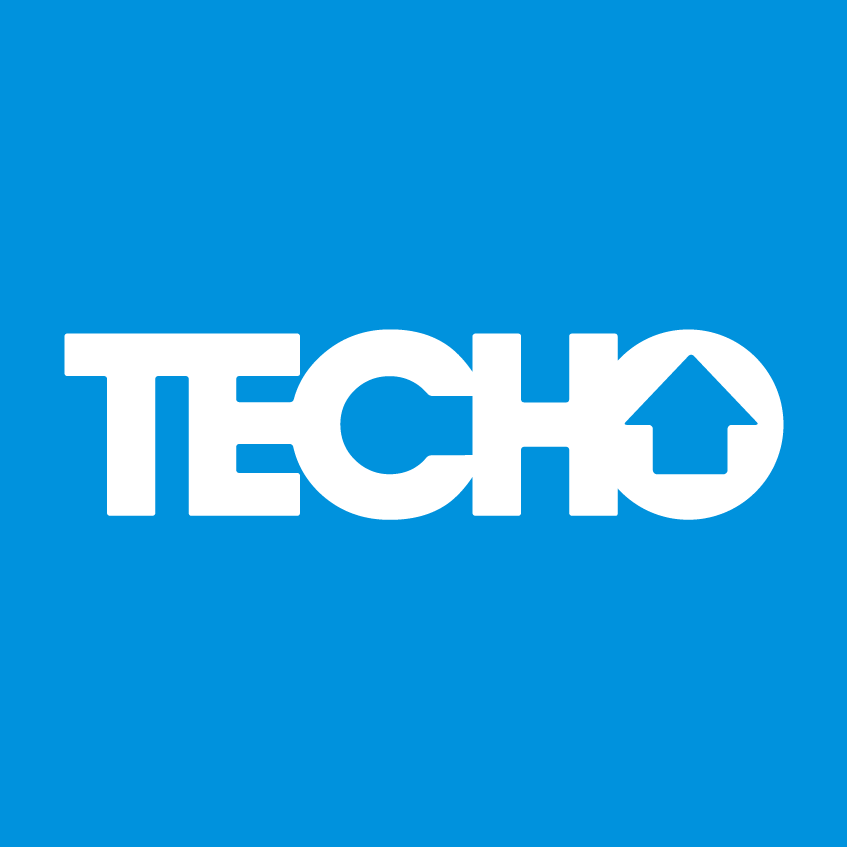 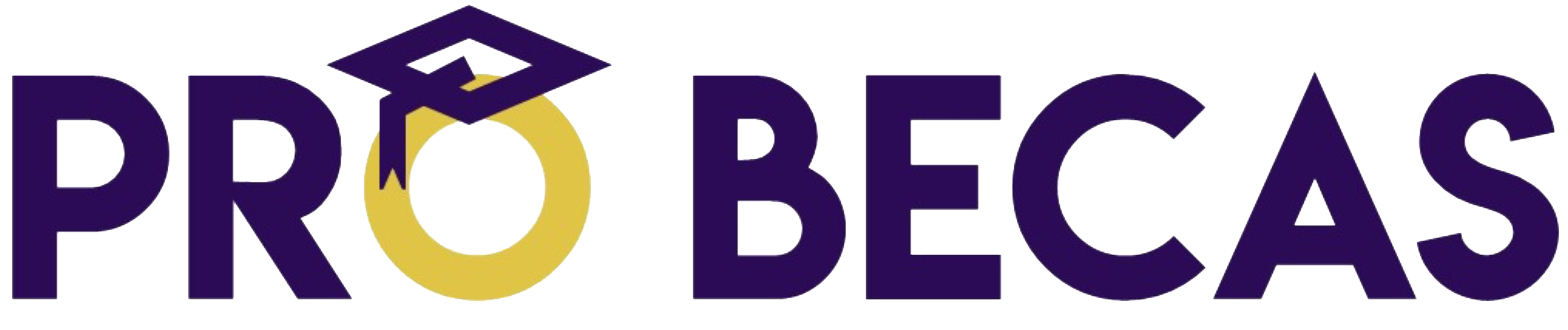 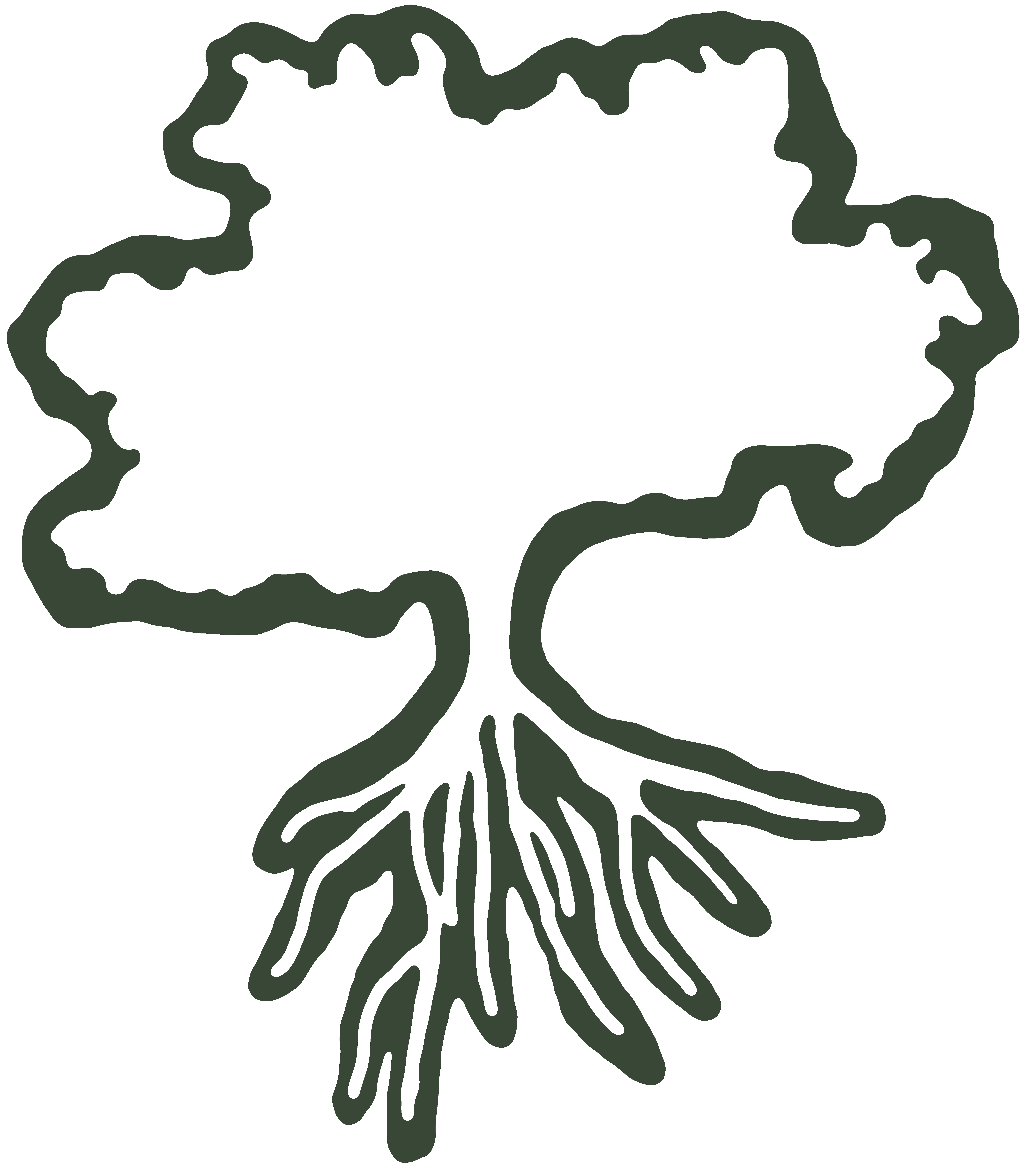 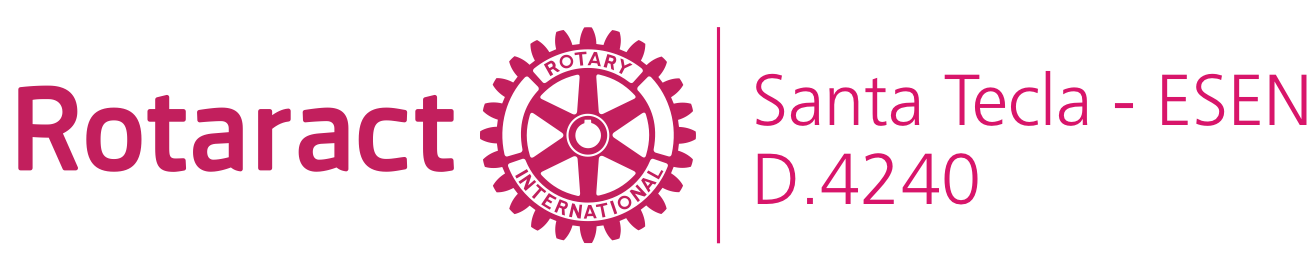 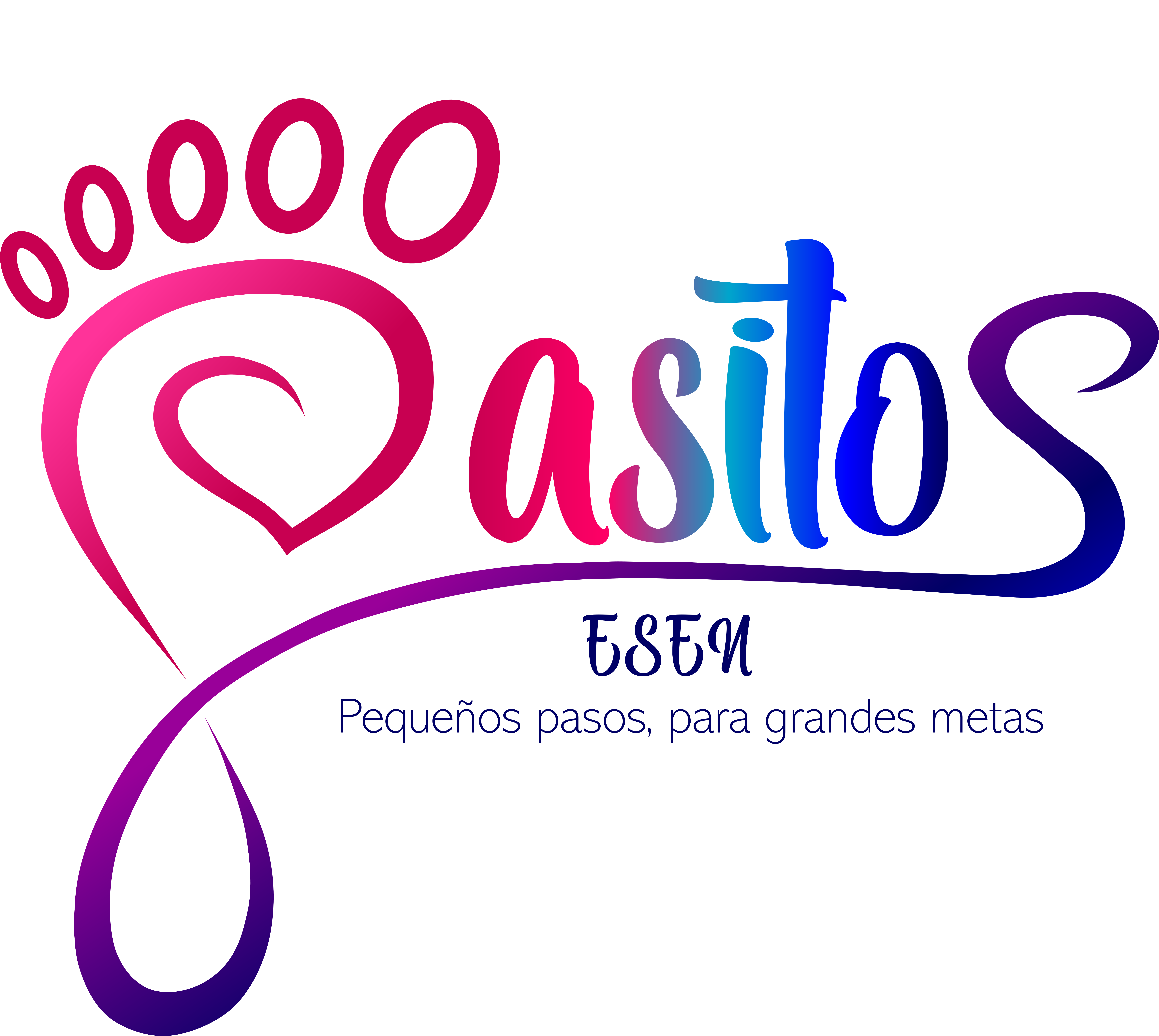 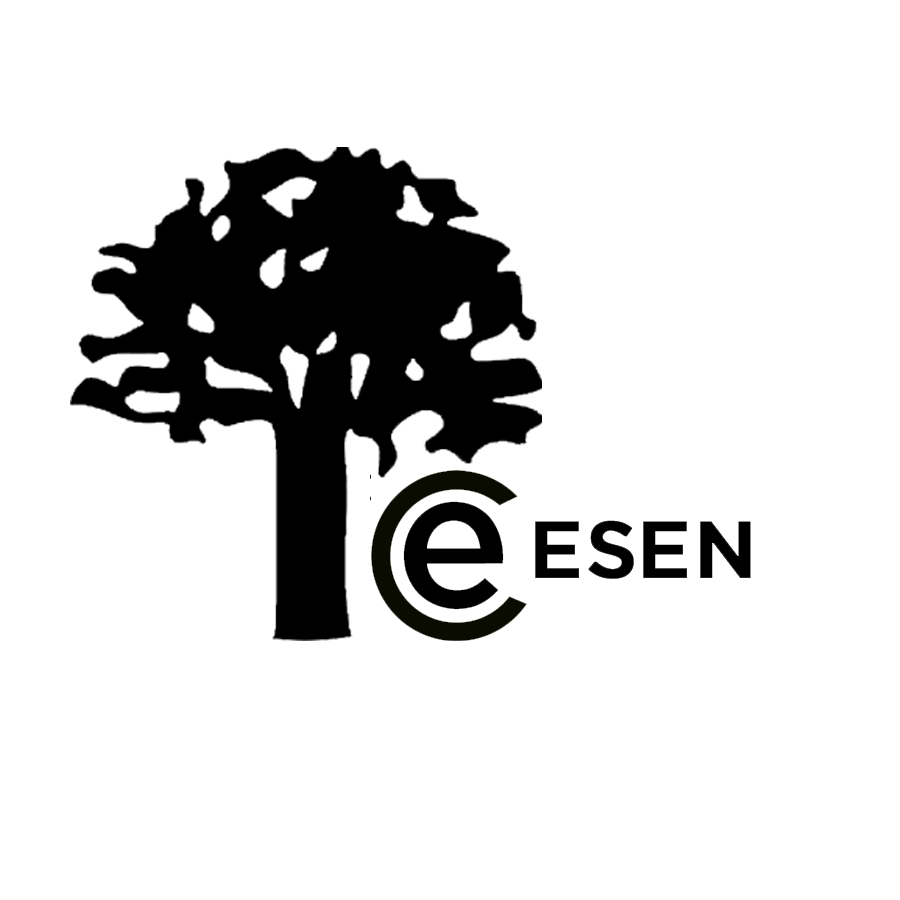 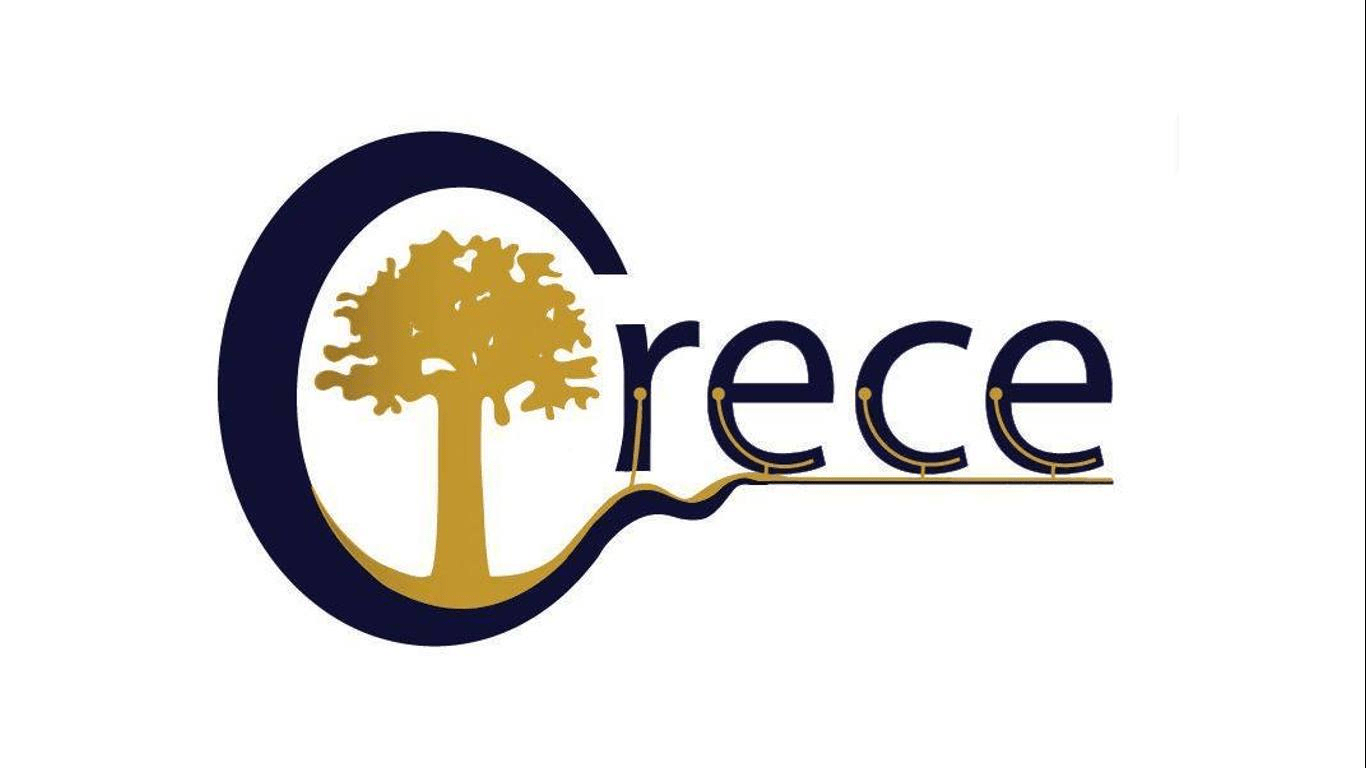 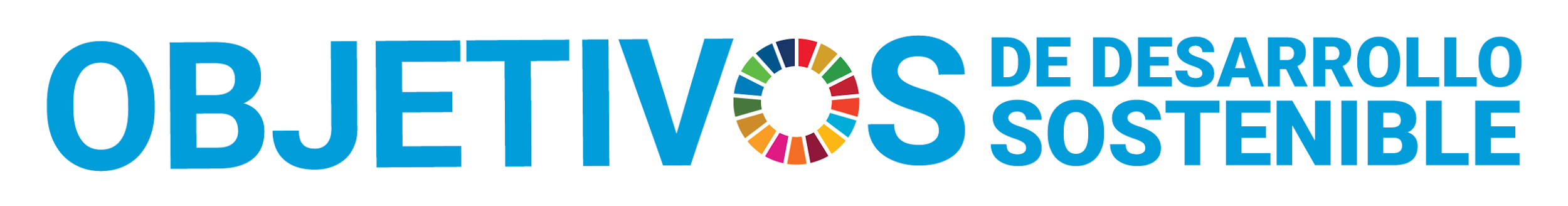 Servicio Social Externo
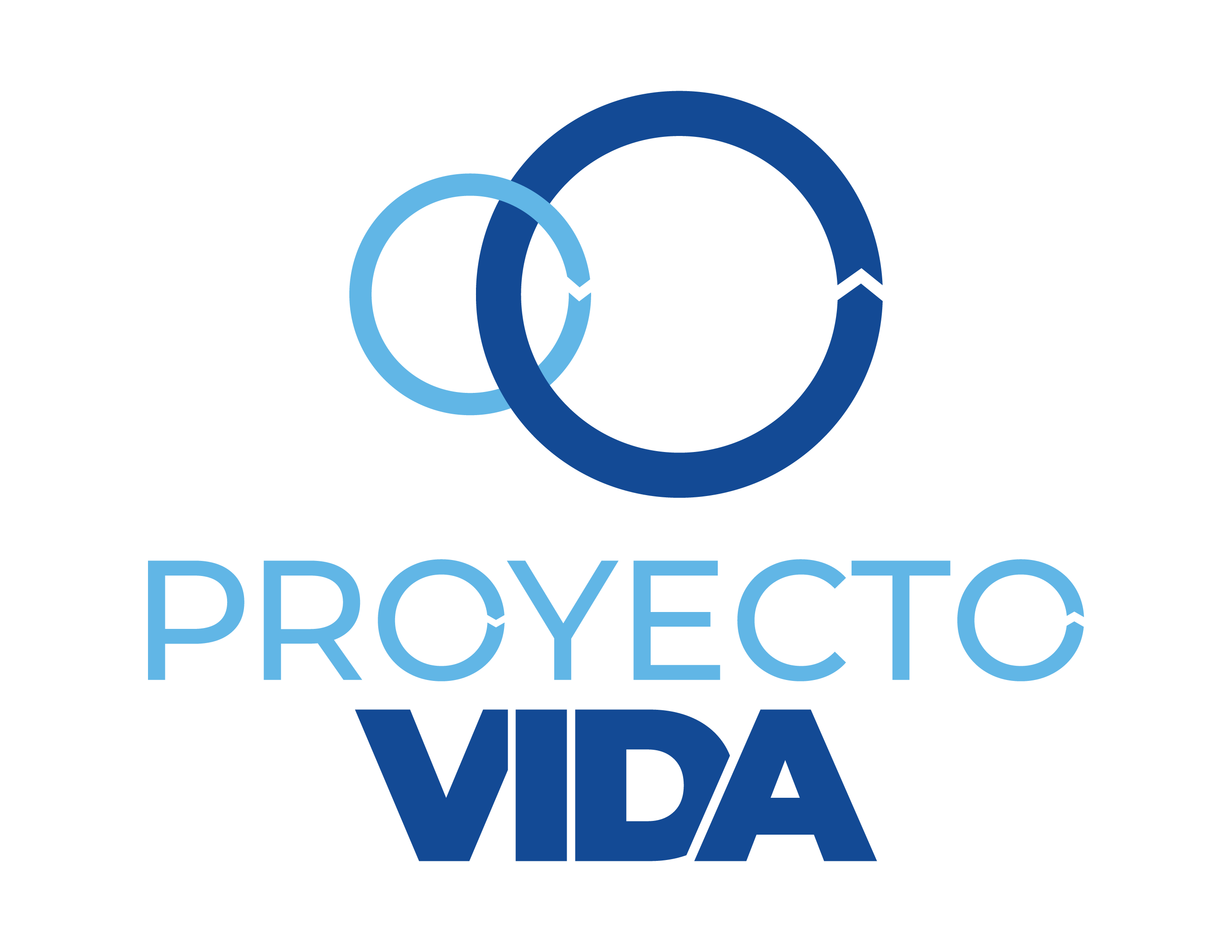 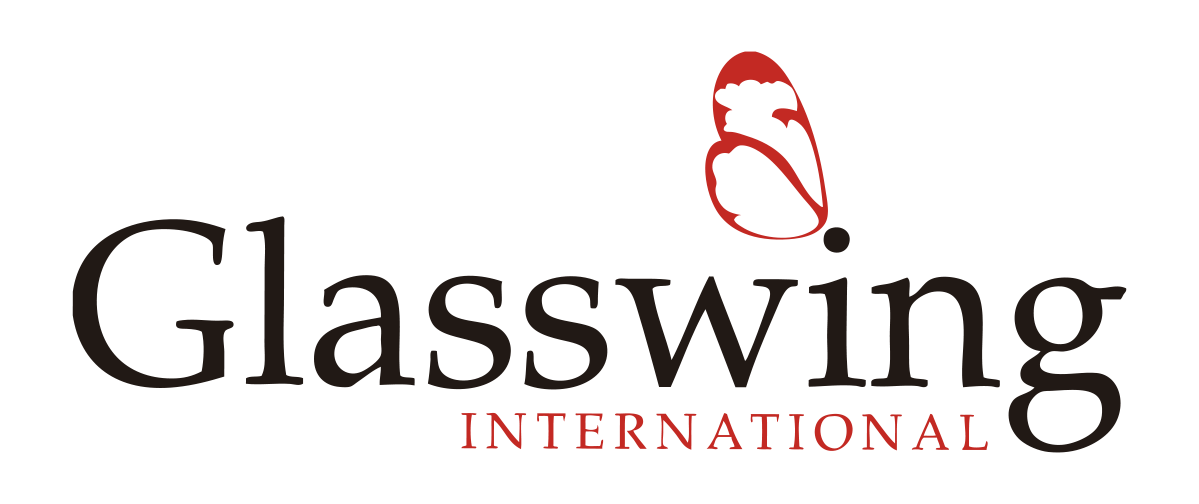 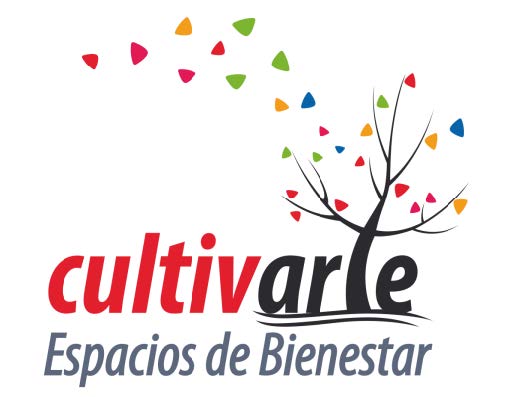 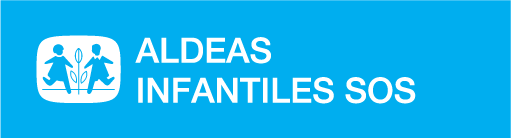 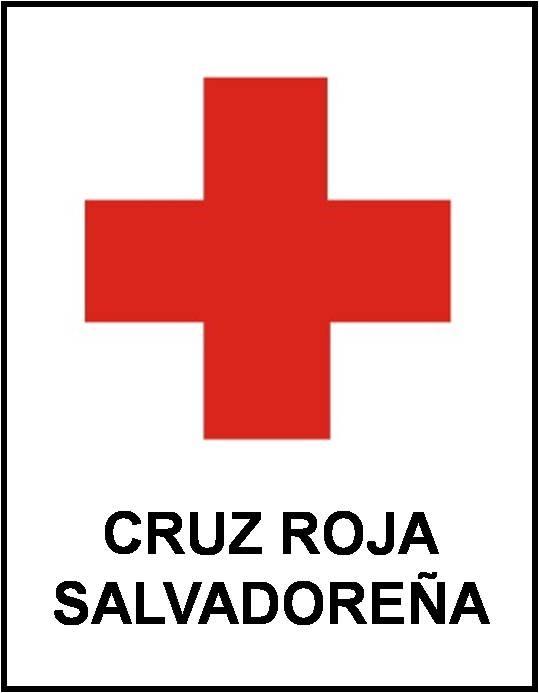 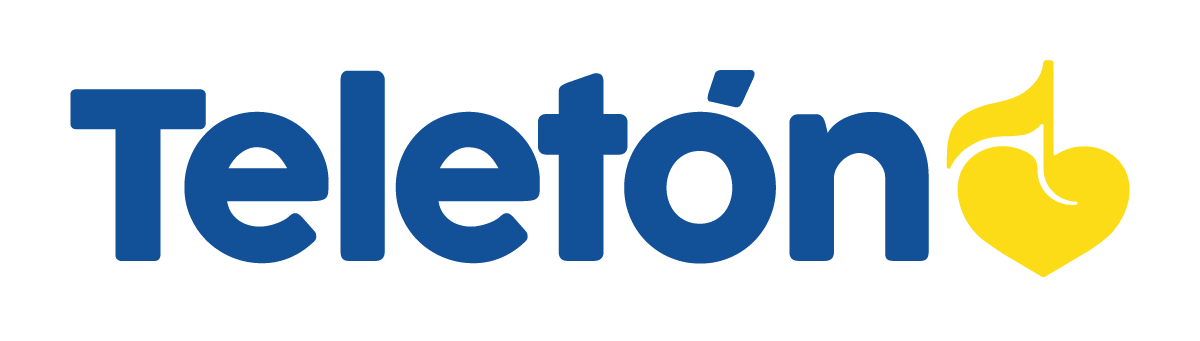 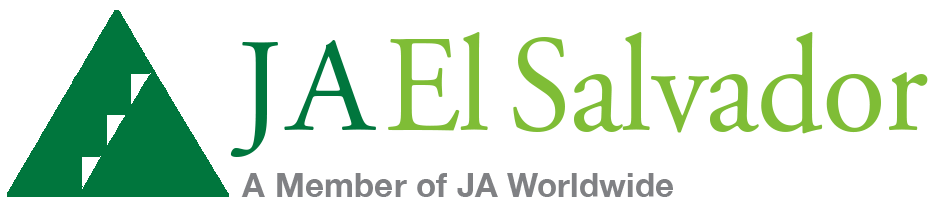 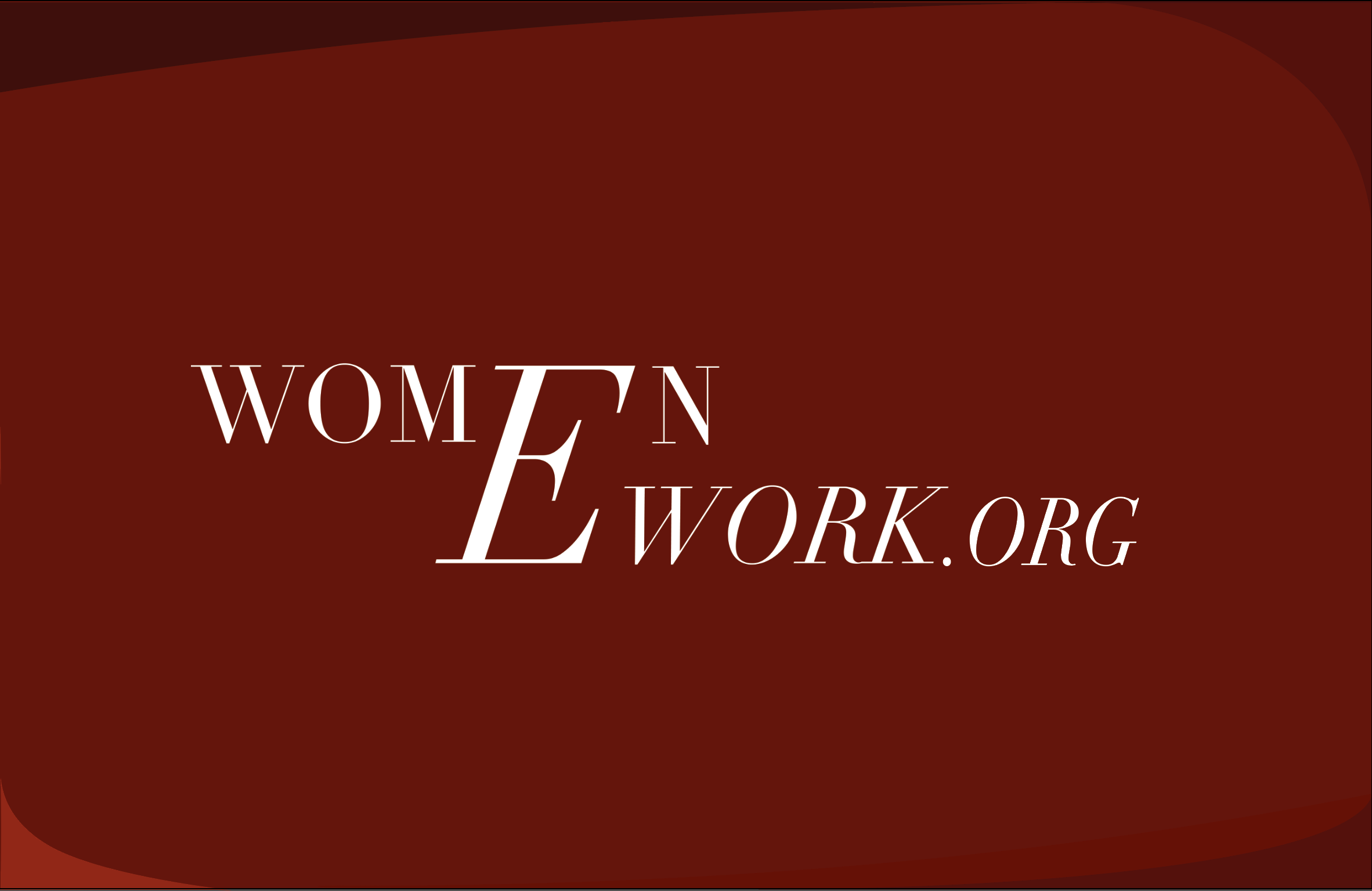 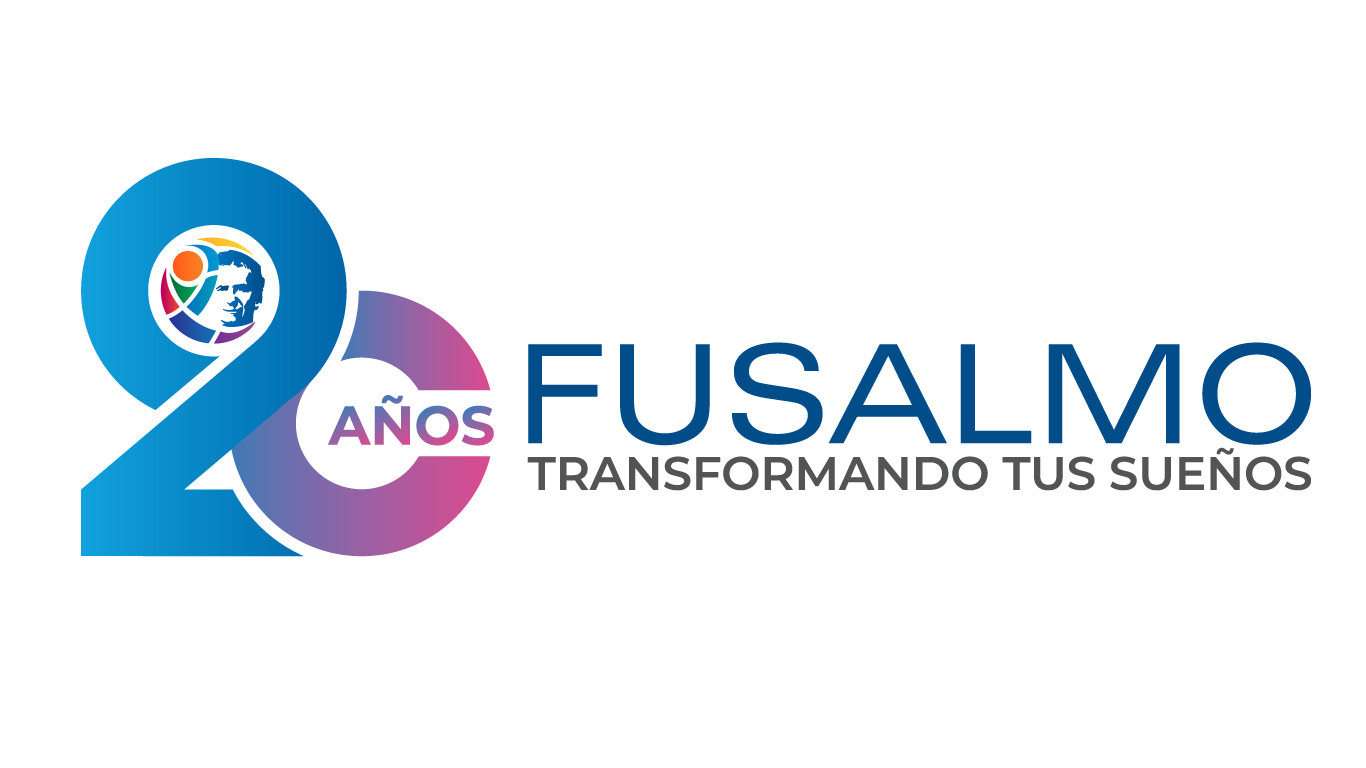 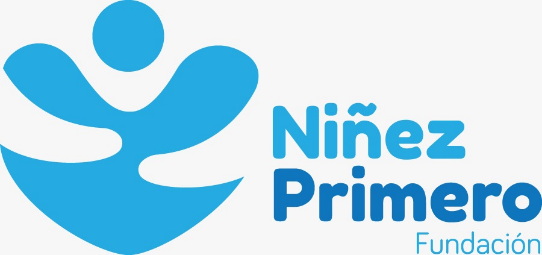 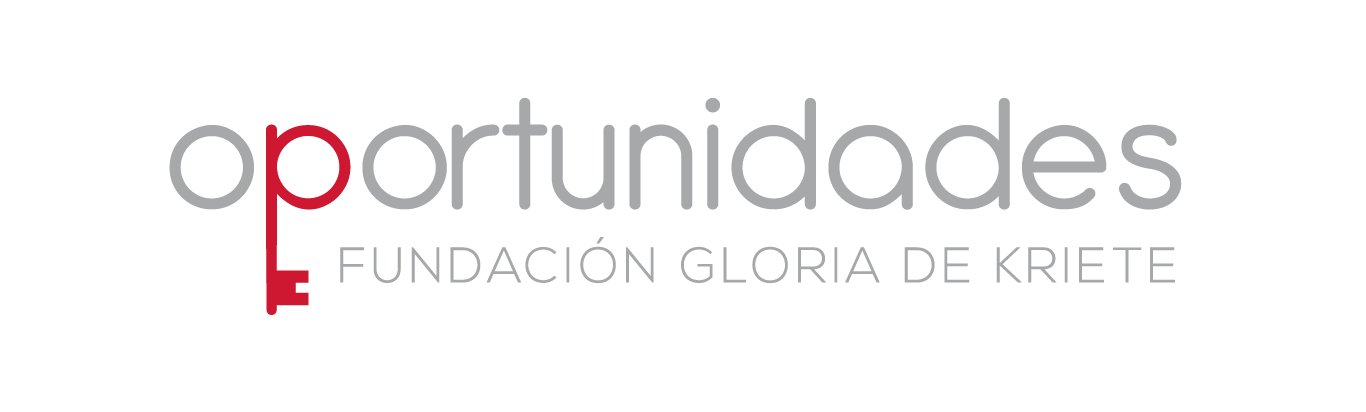 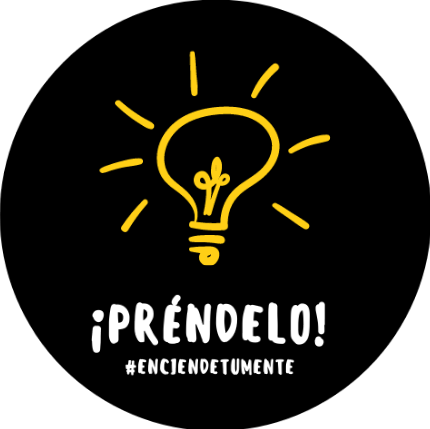 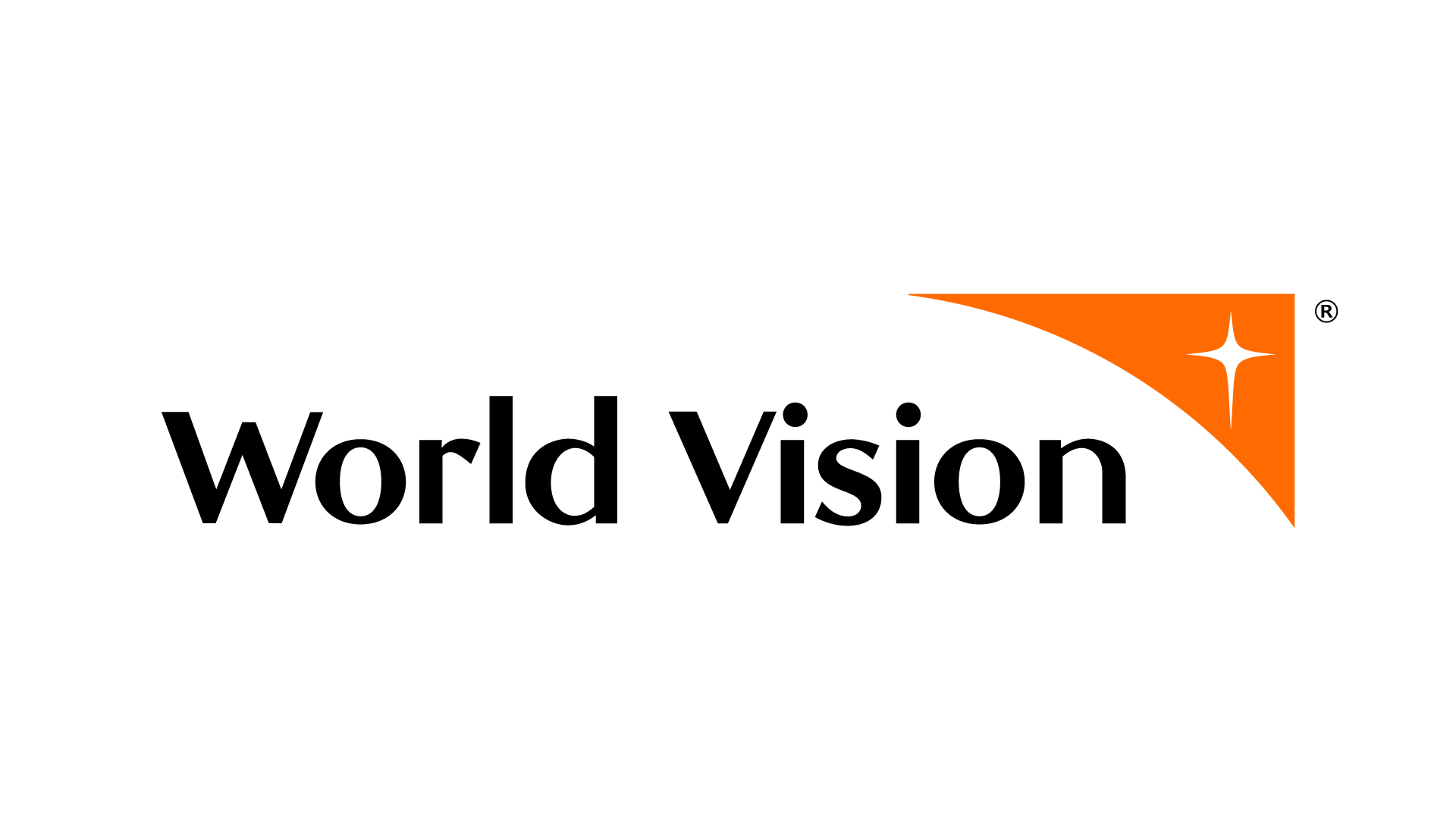 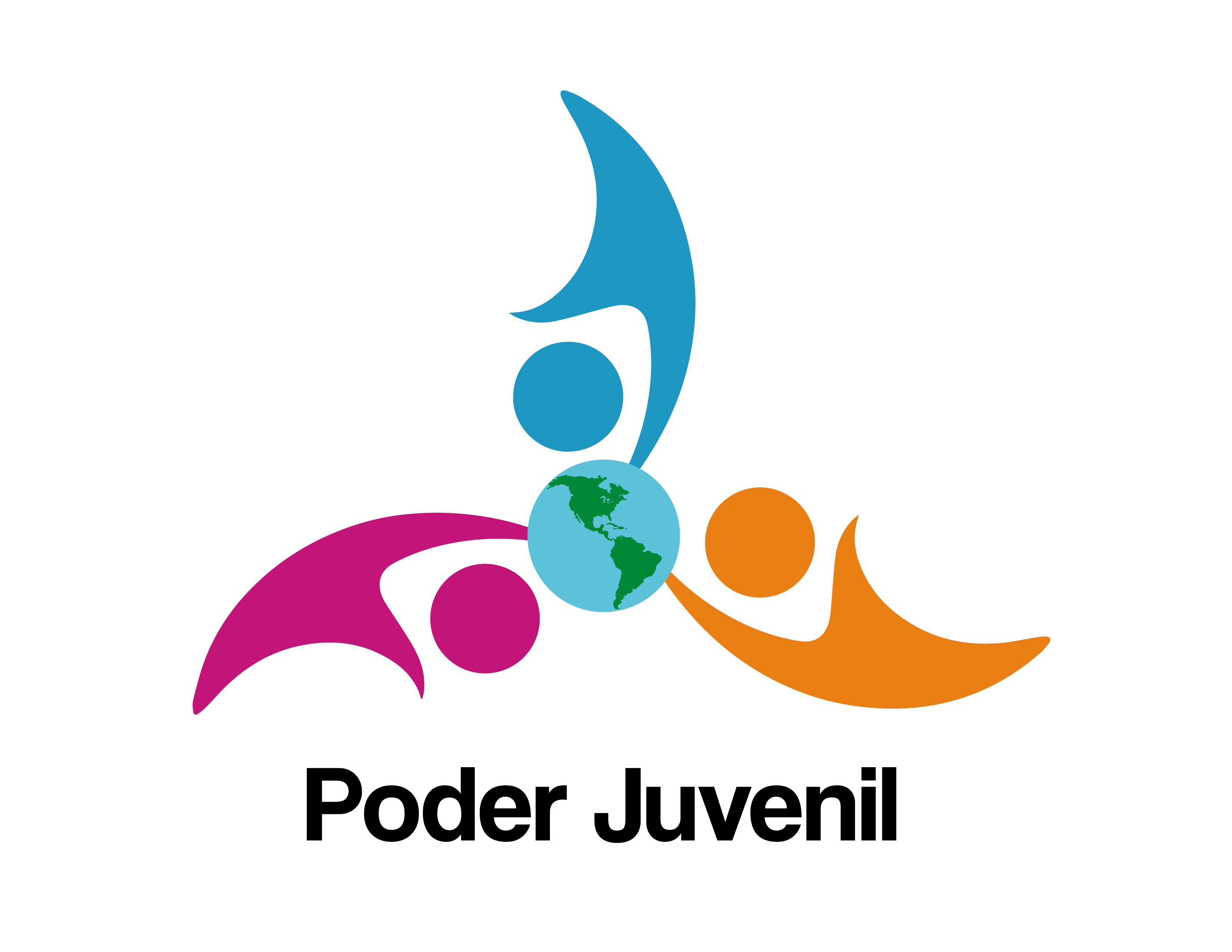 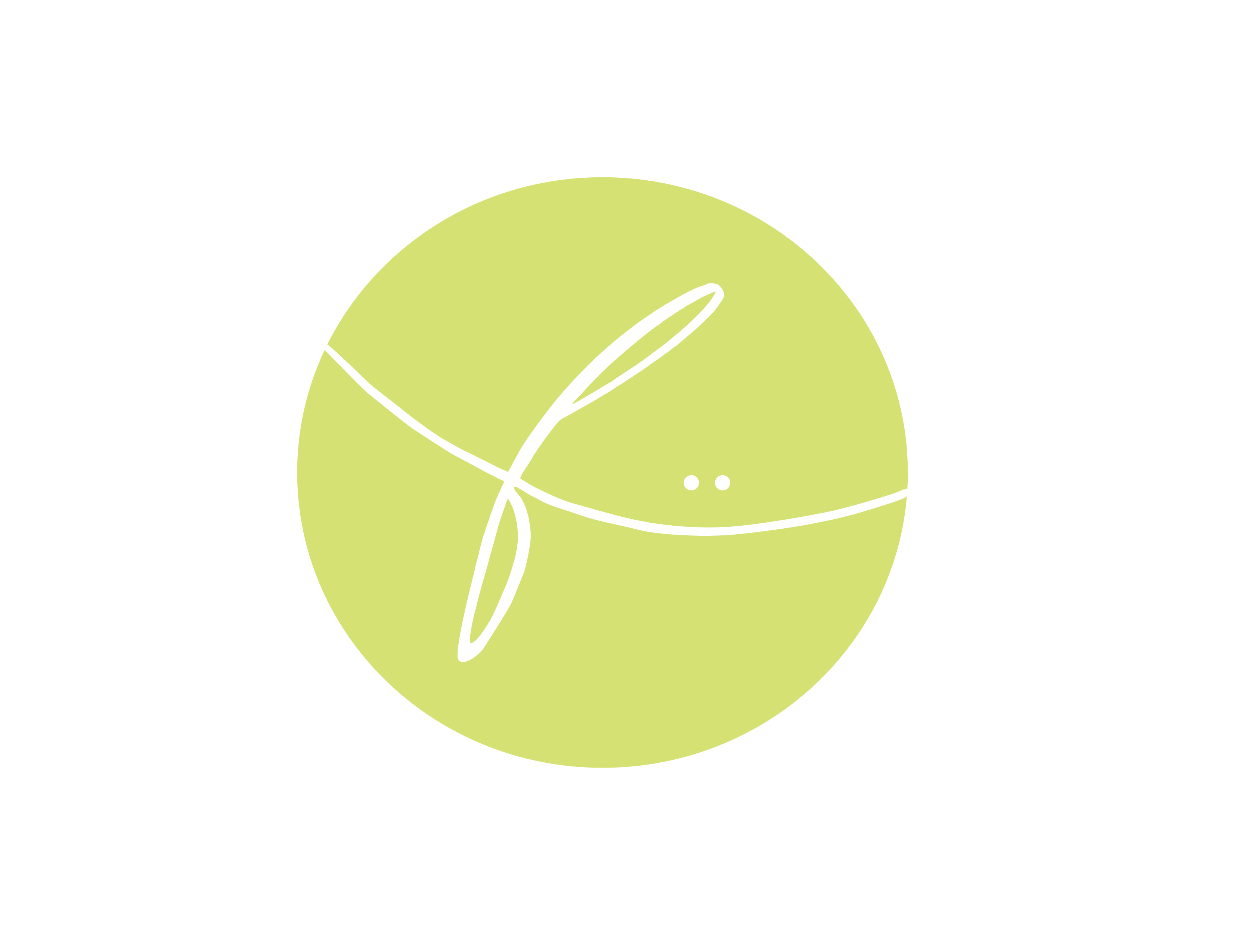 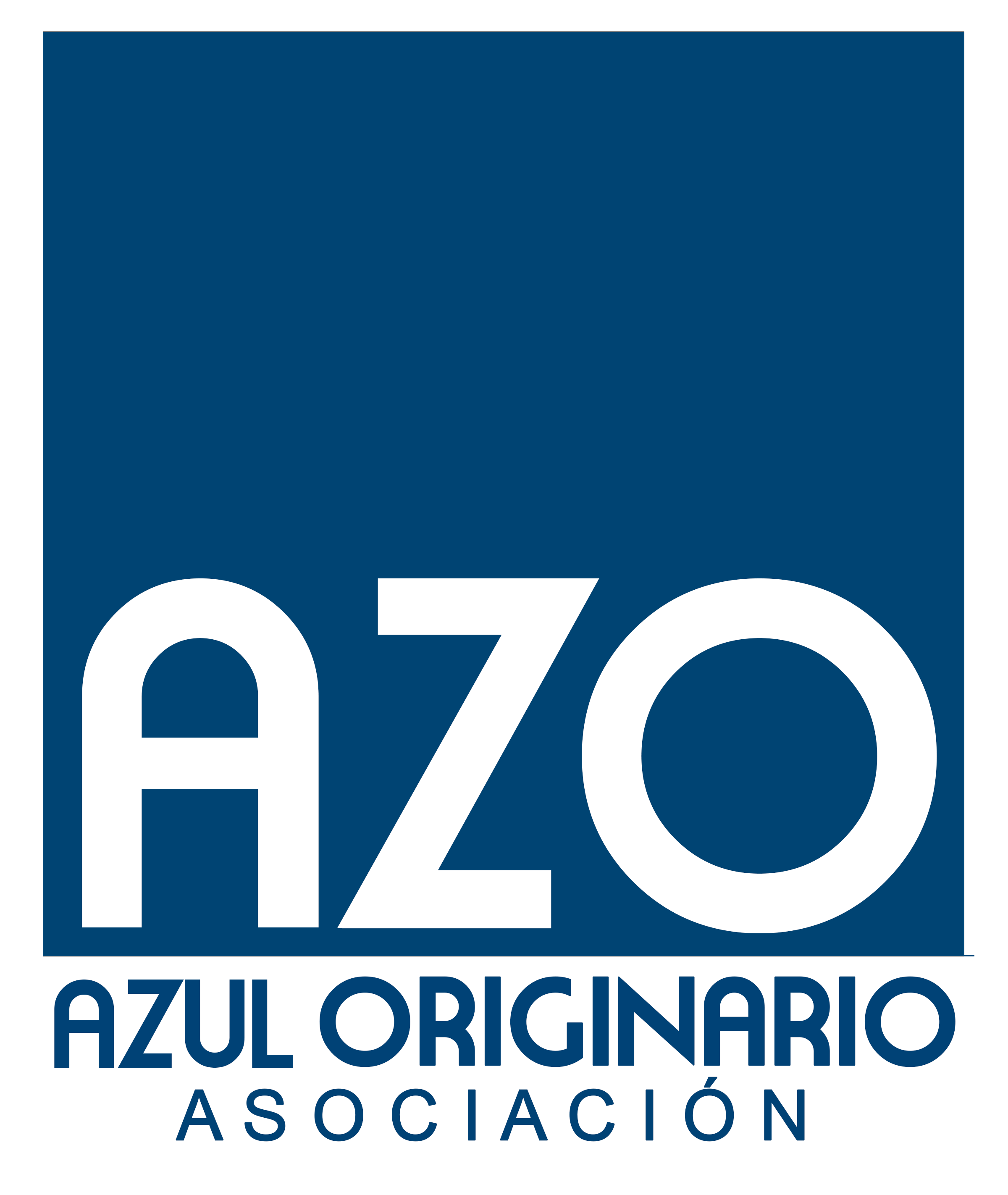 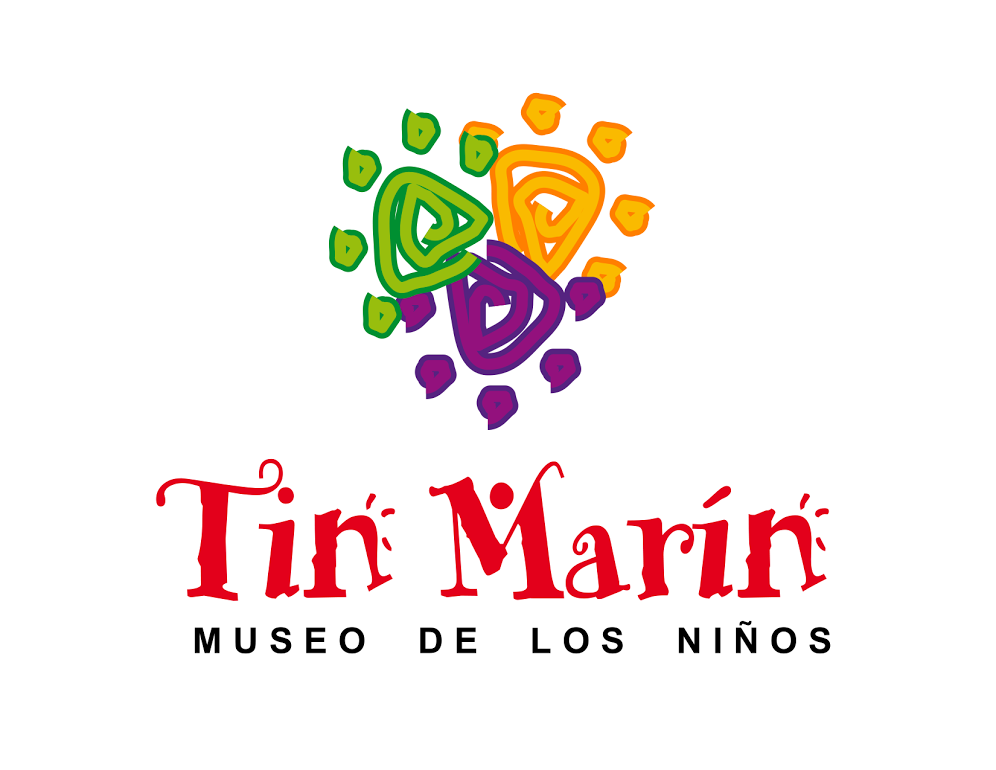 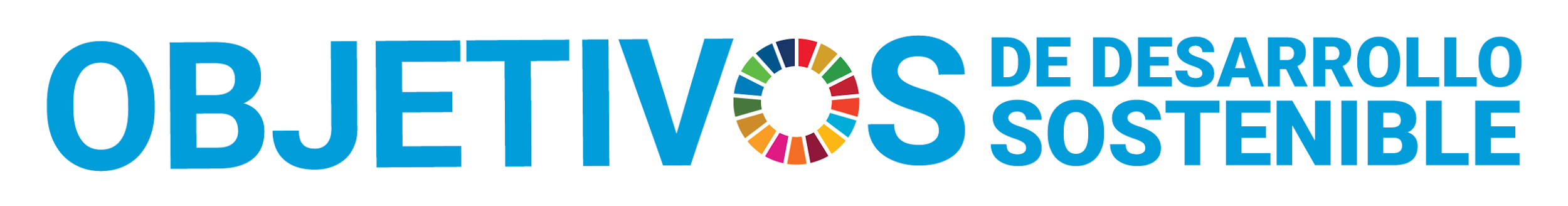 PASITOS
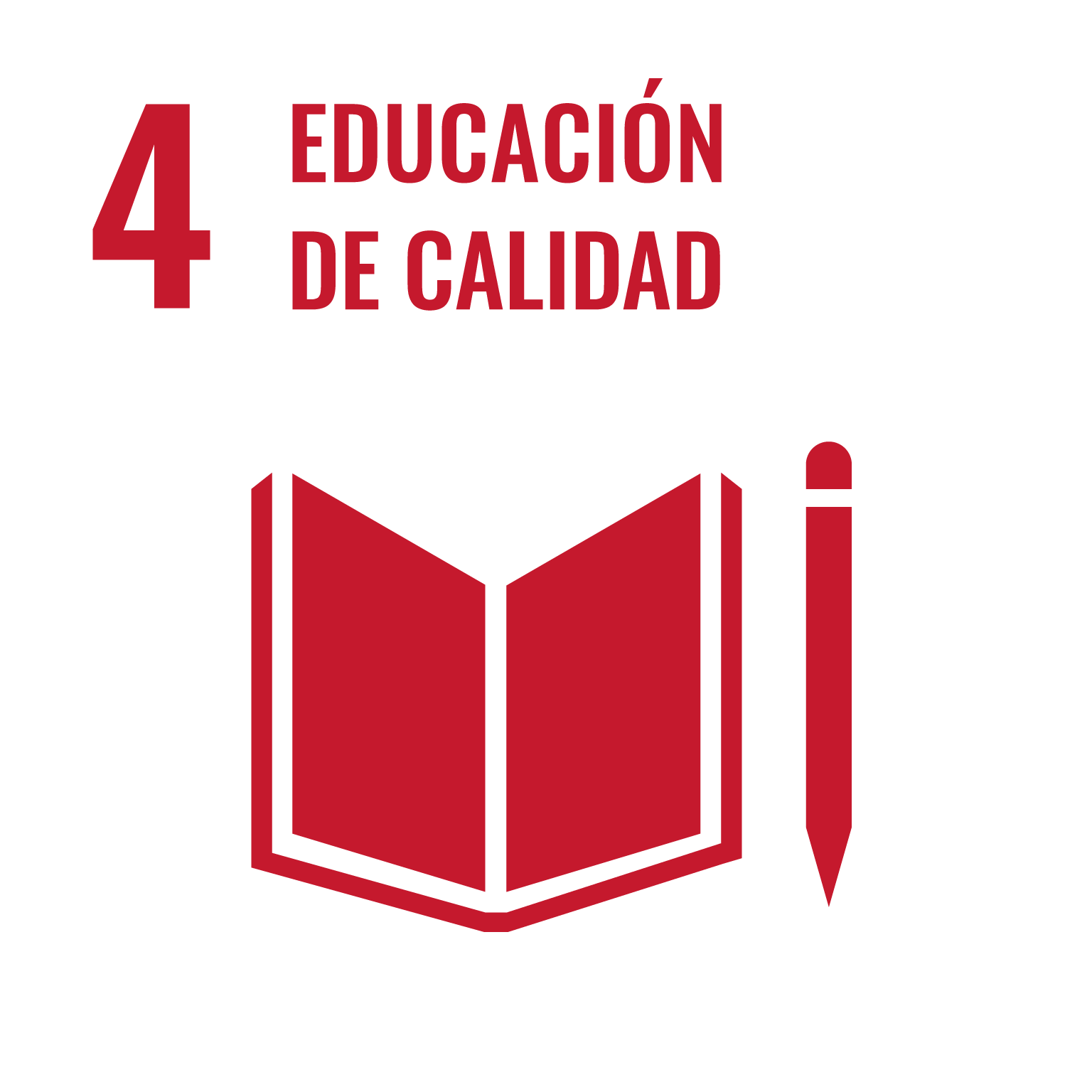 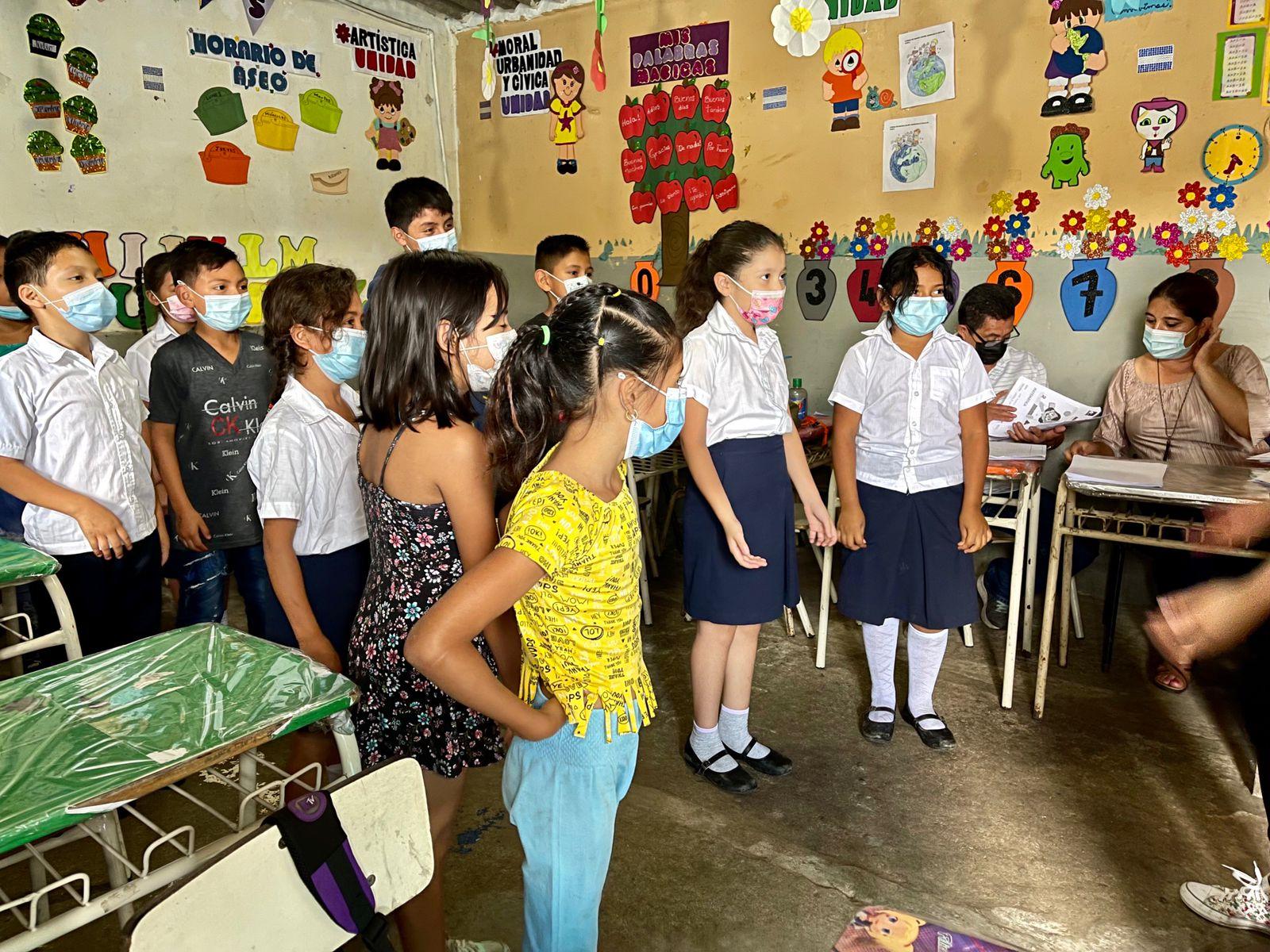 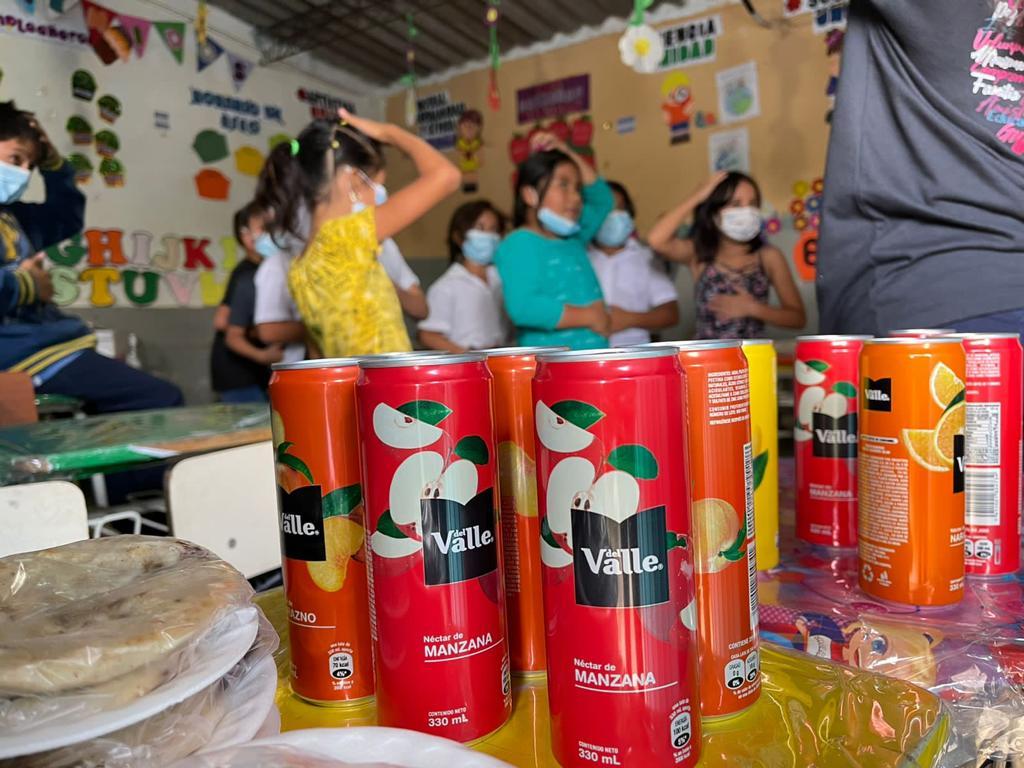 Día del Niño
PASITOS
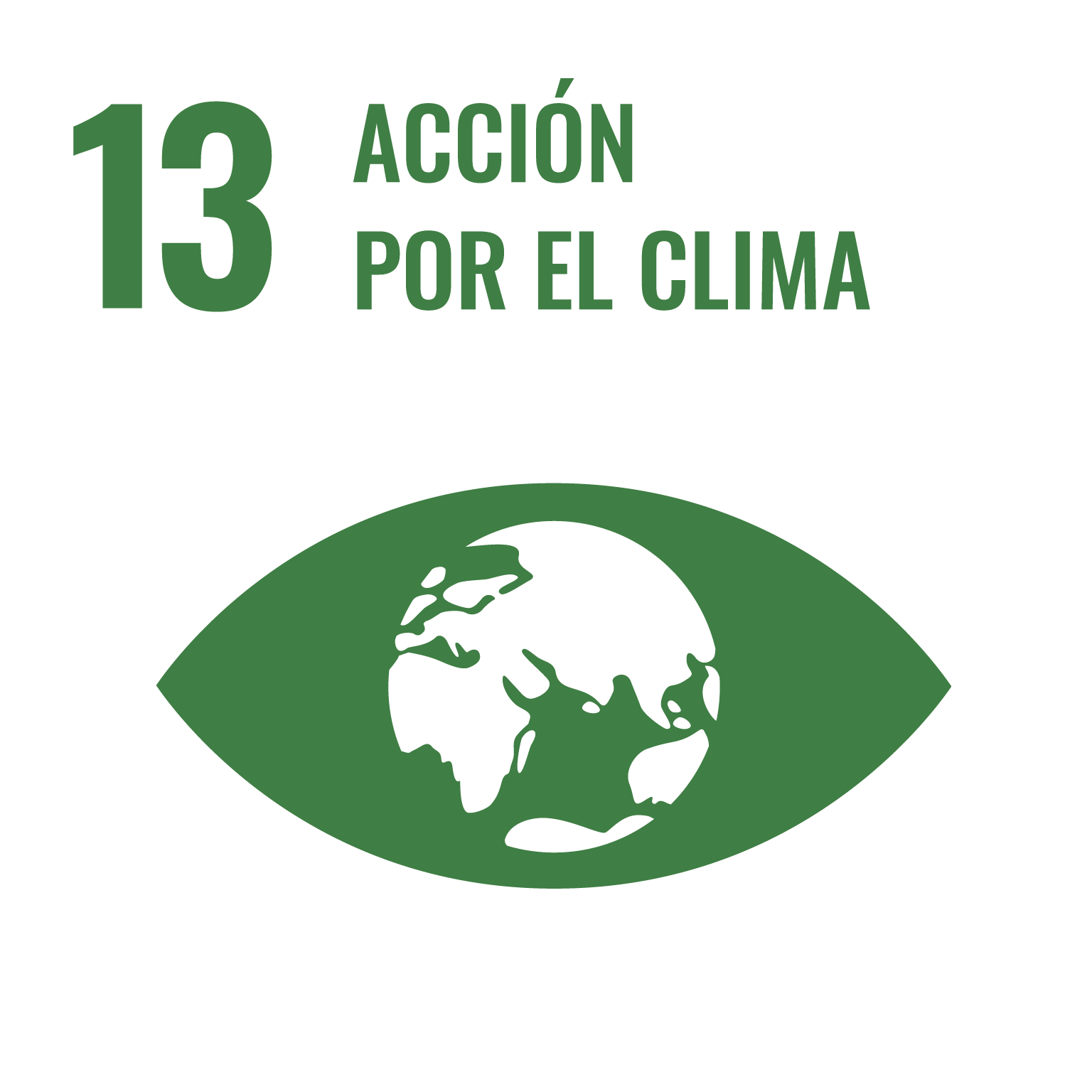 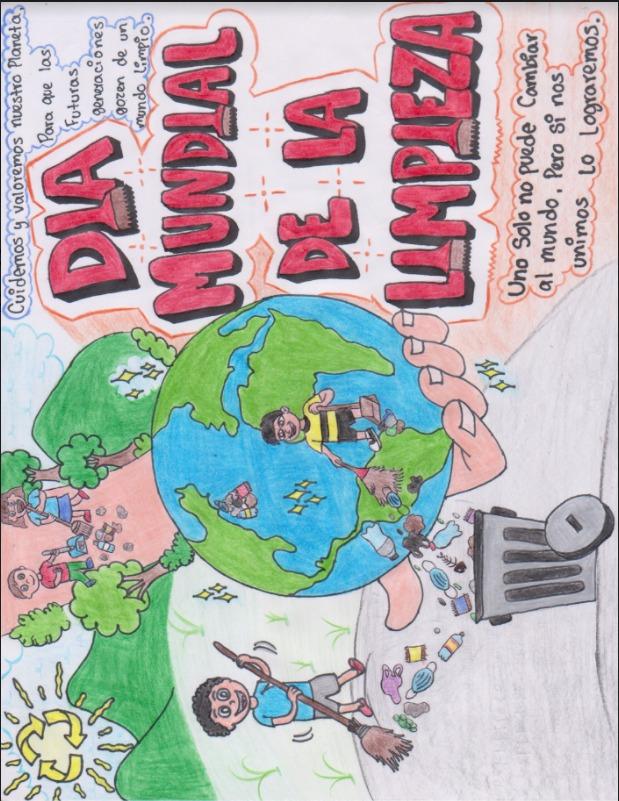 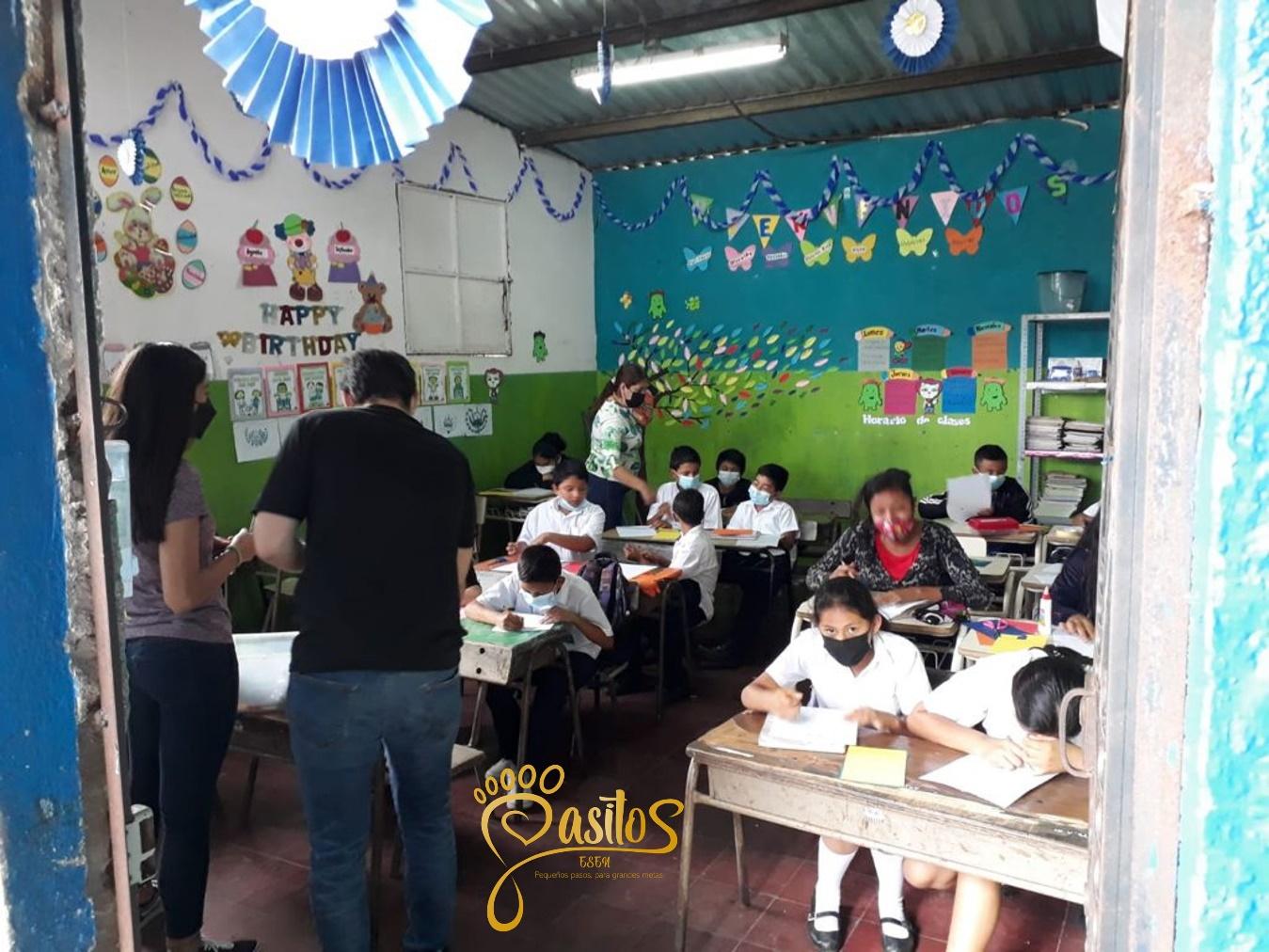 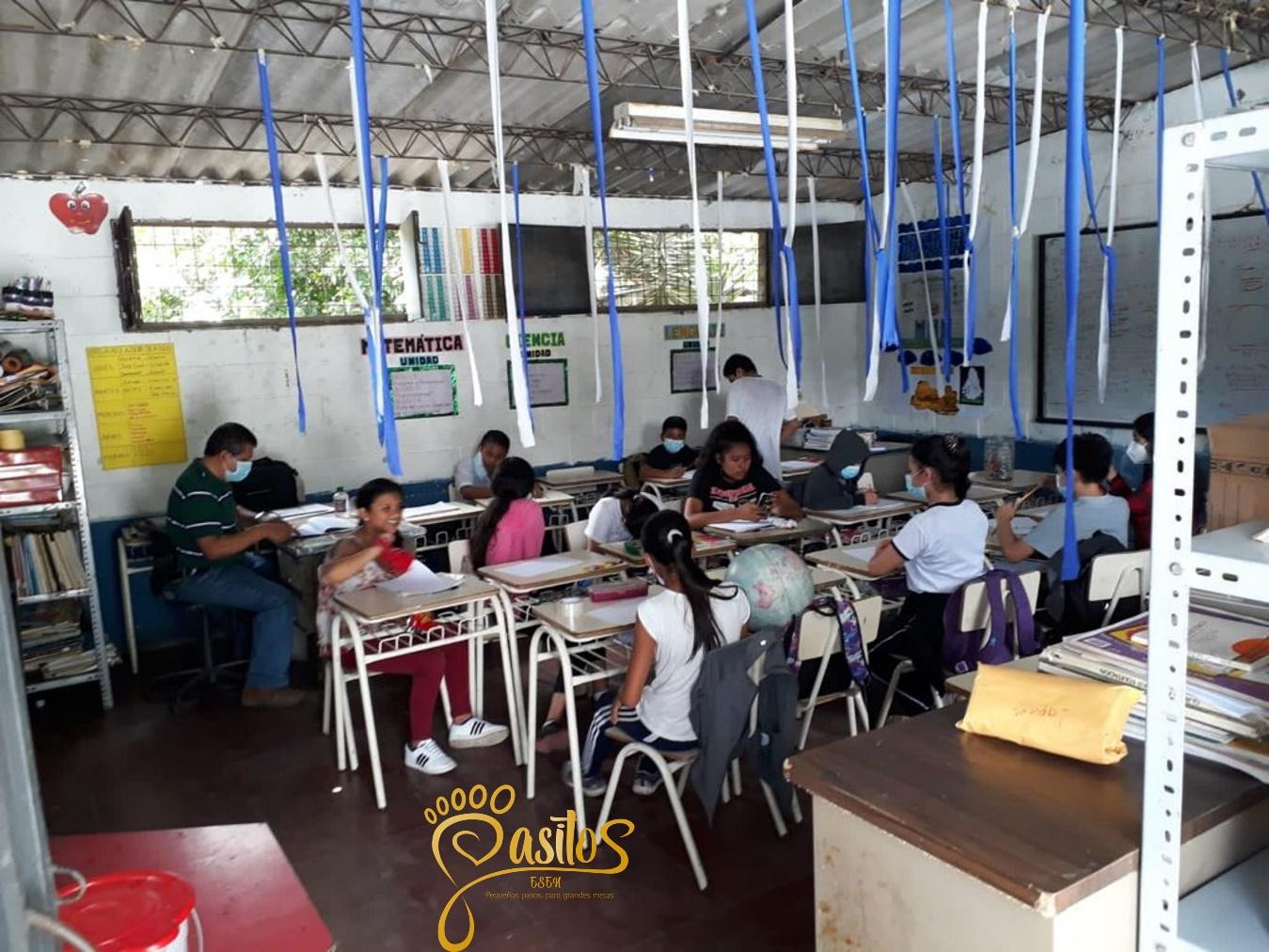 Día mundial de limpieza
PASITOS
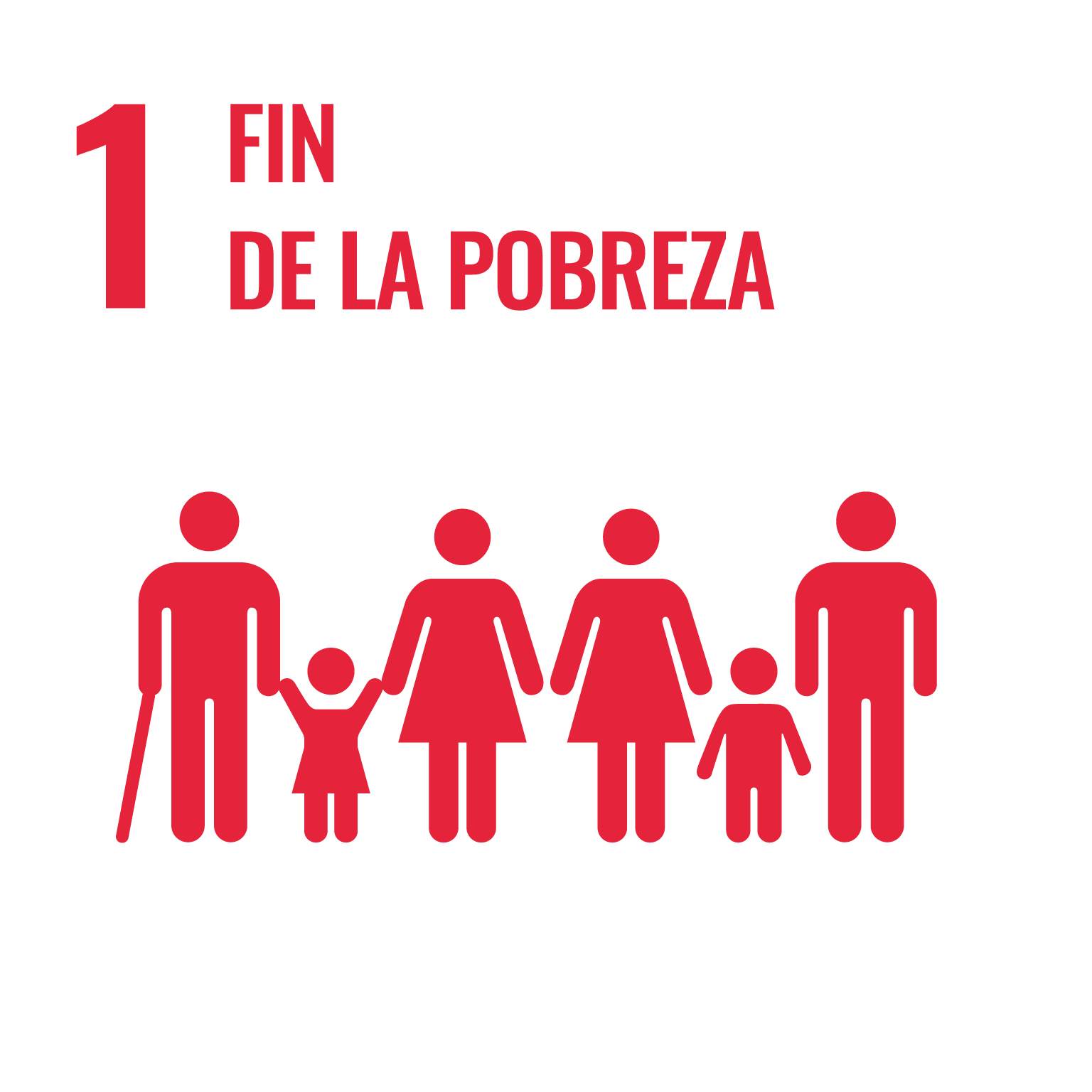 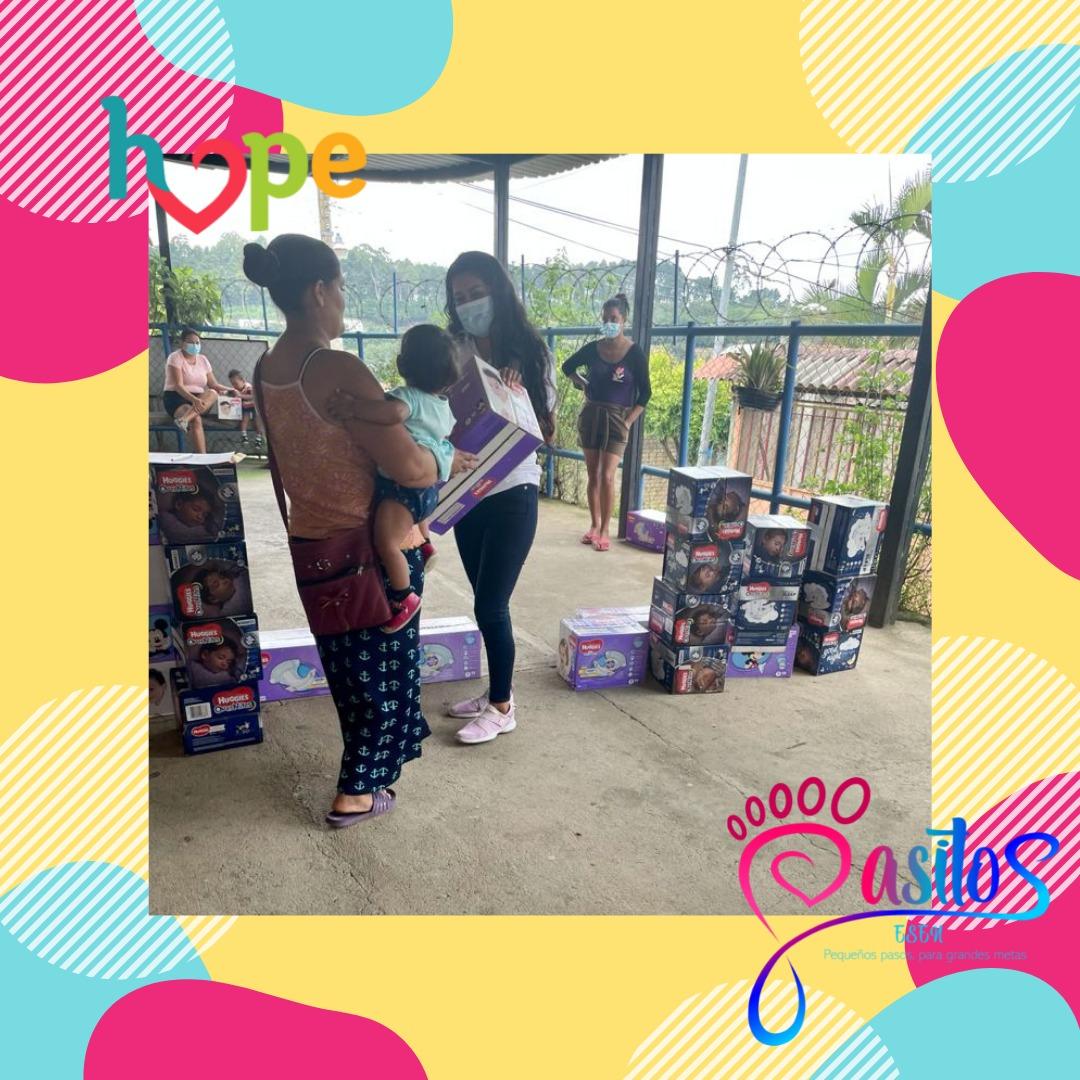 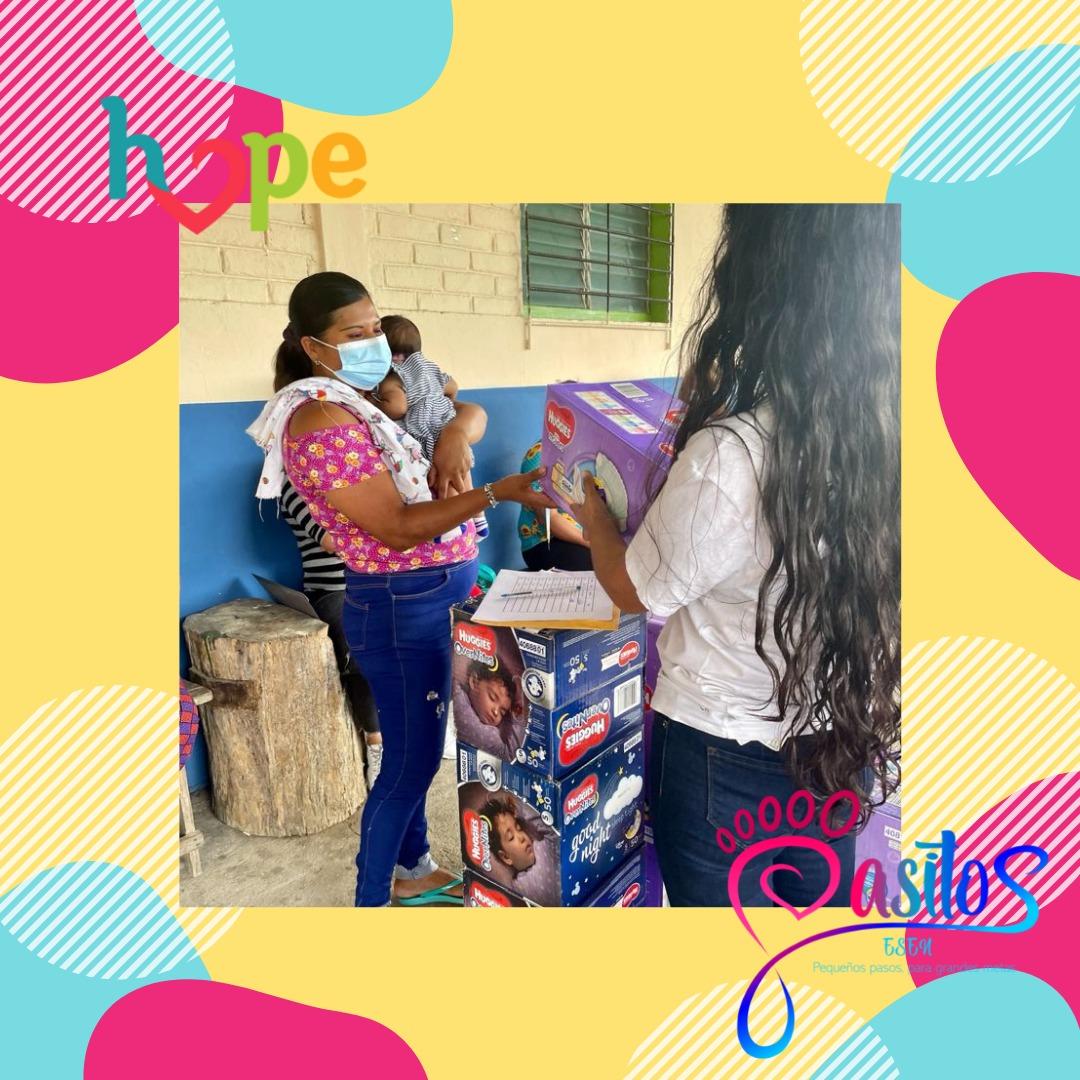 Donación de Pampers
PASITOS
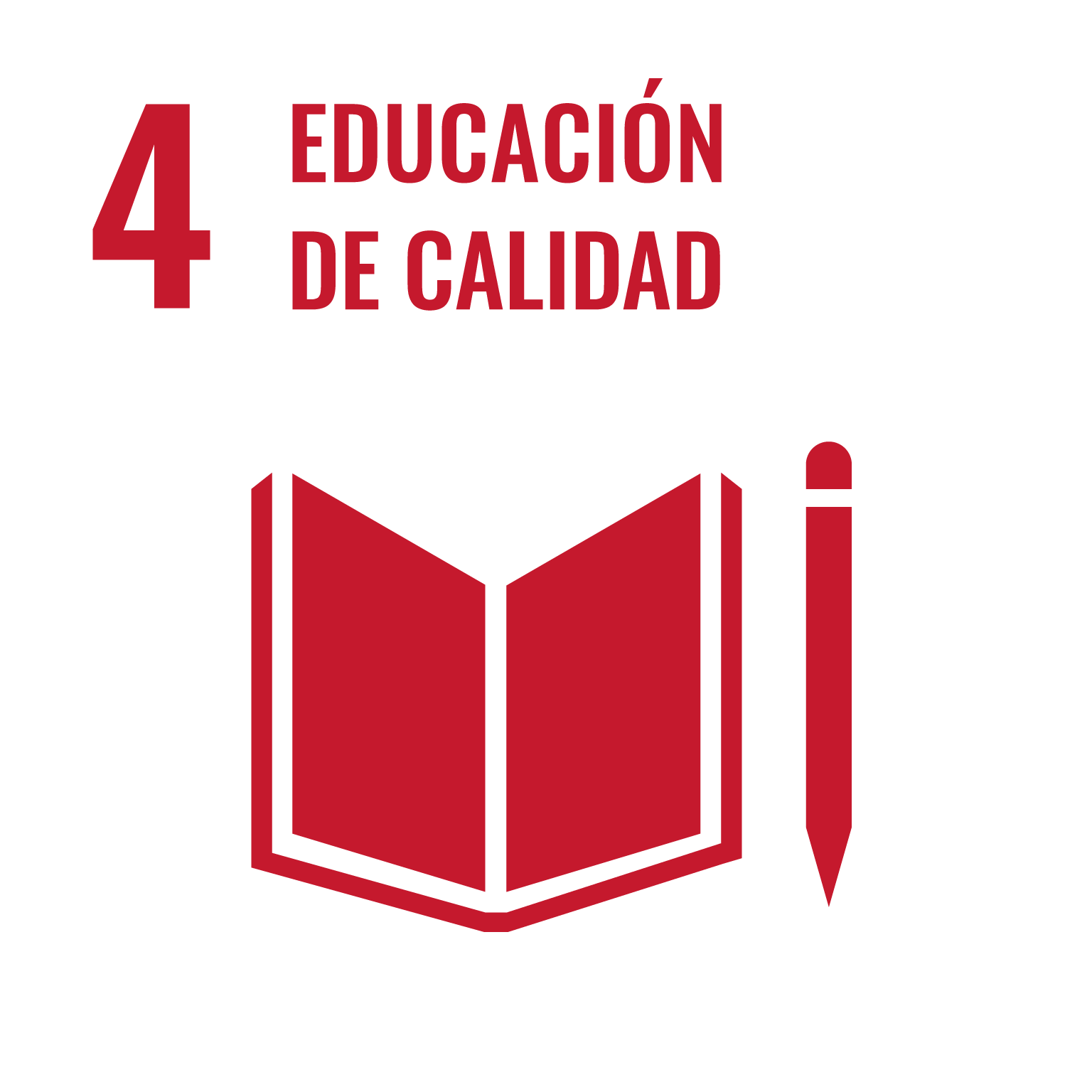 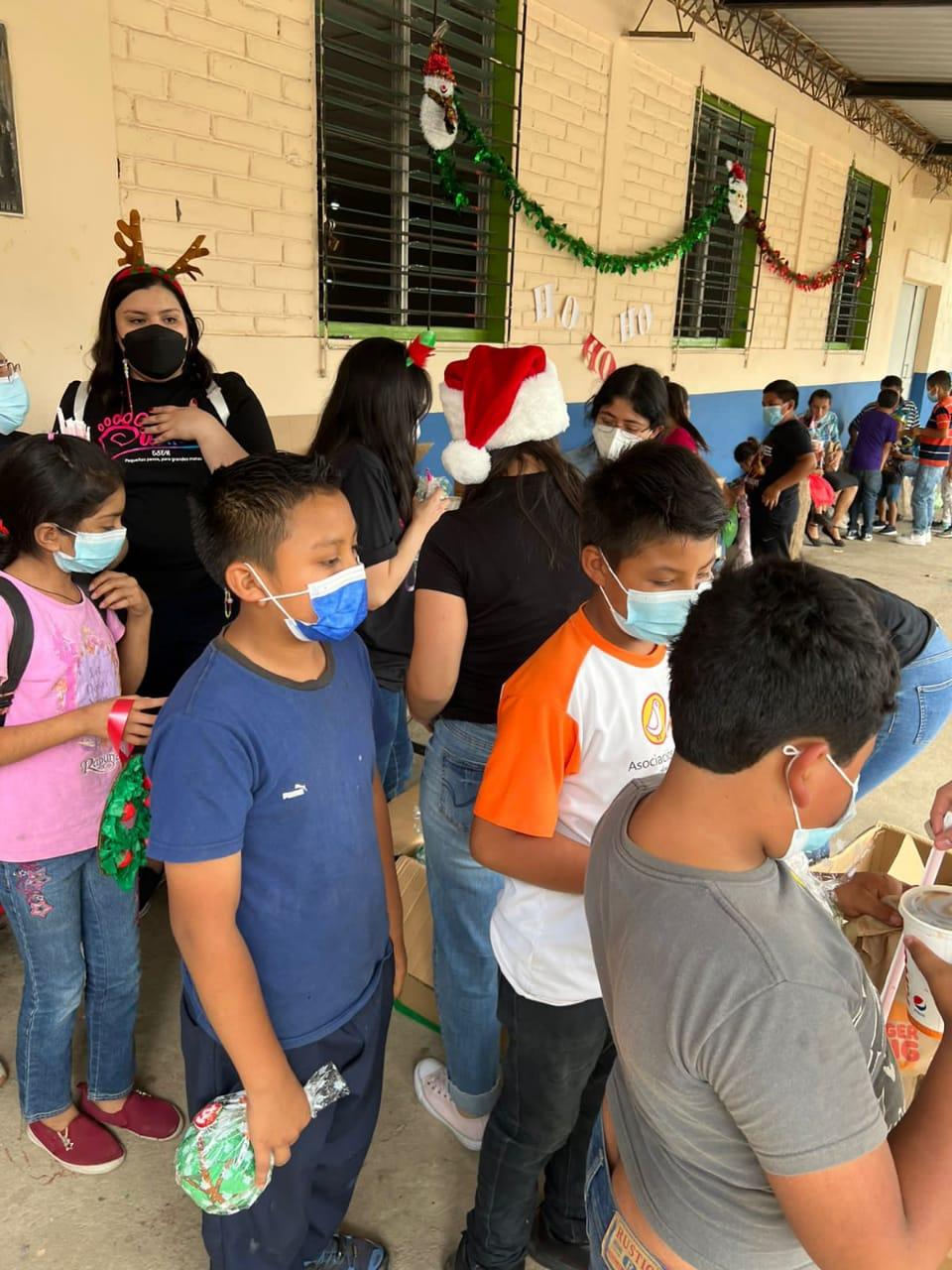 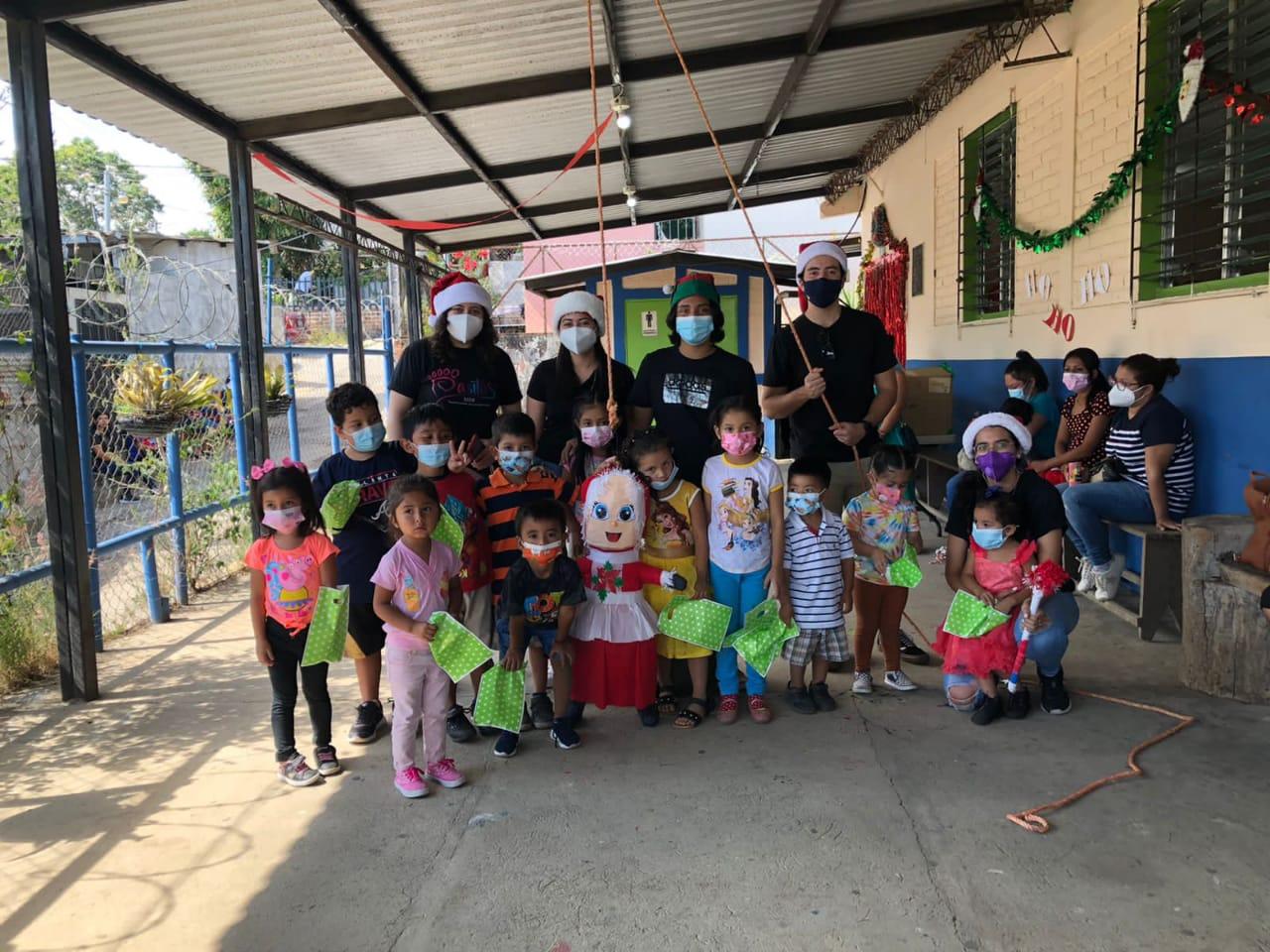 Fiesta de Navidad
ROTARACT
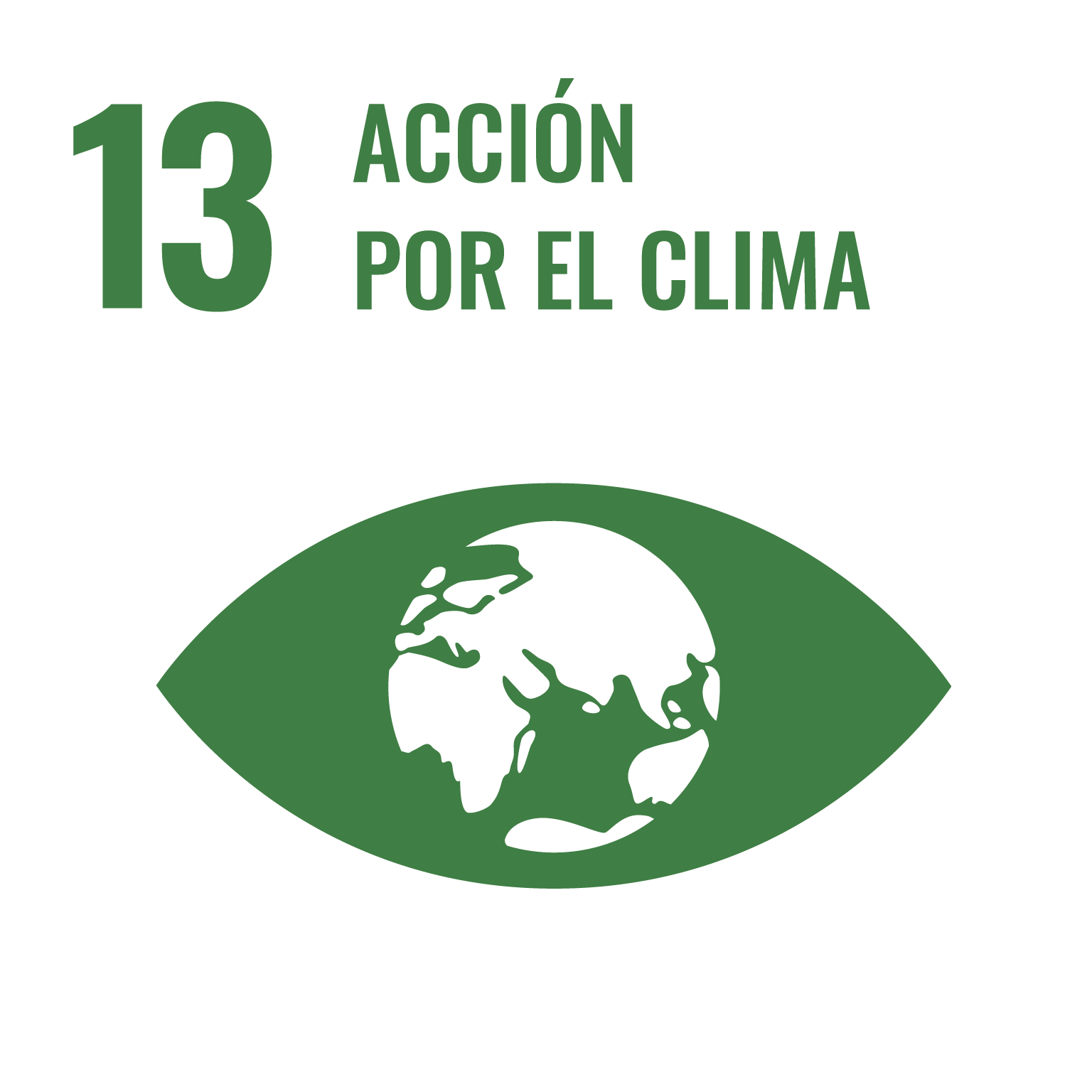 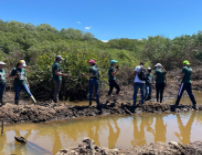 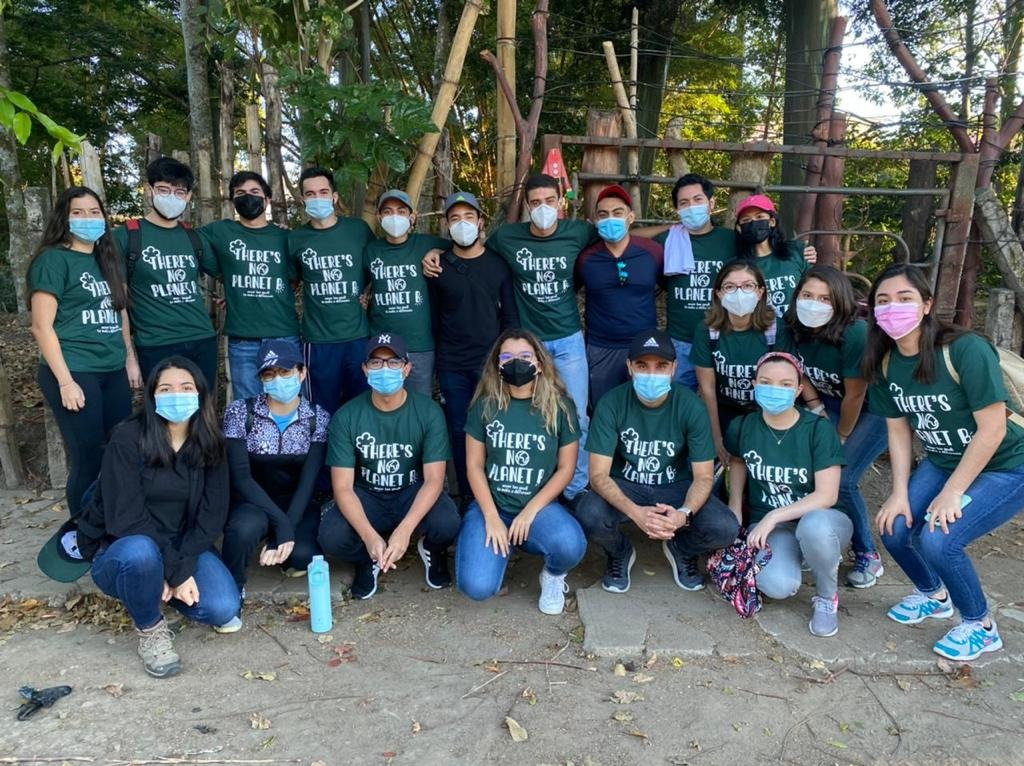 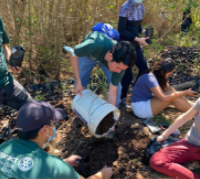 Reforestación de manglares
ROTARACT
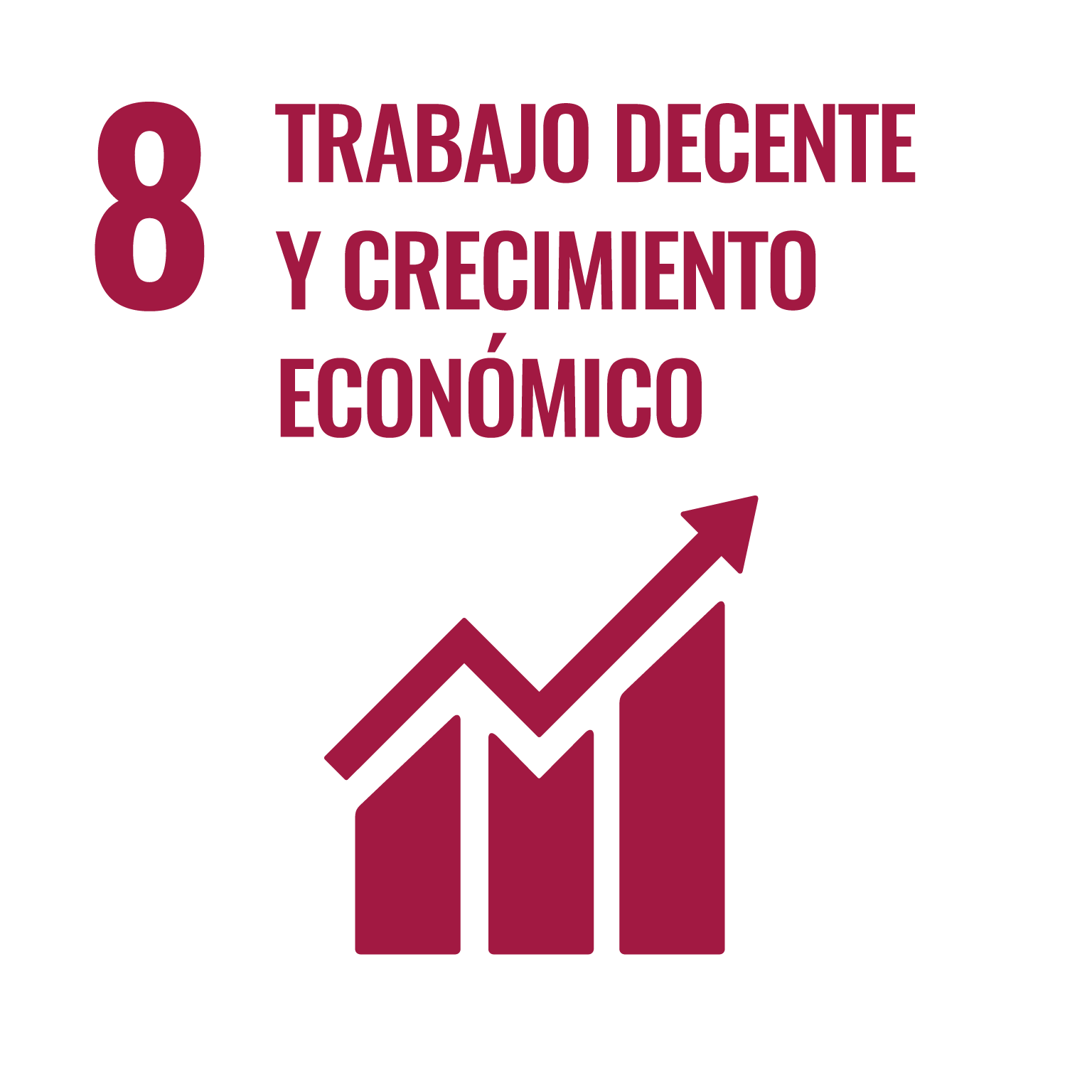 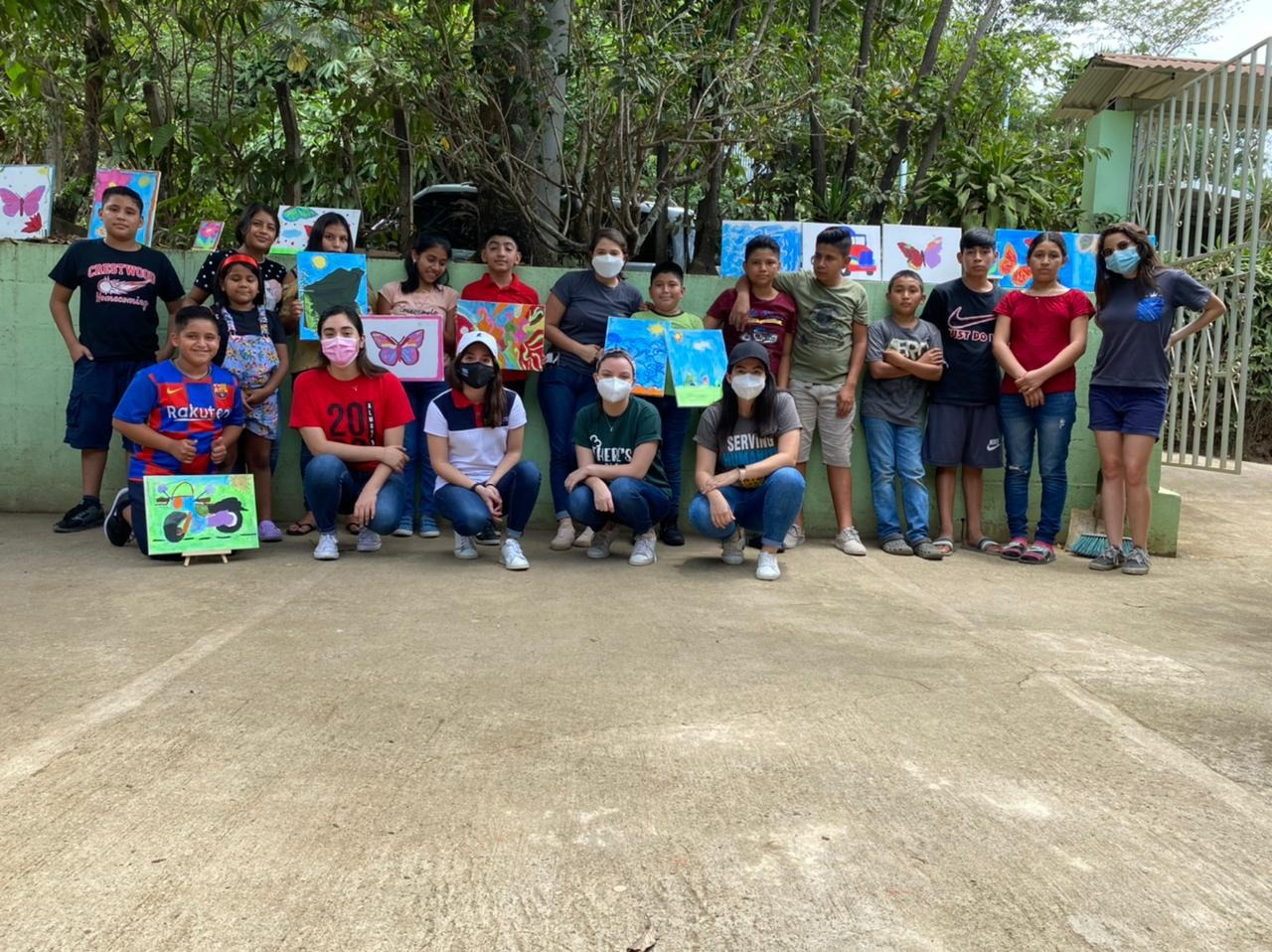 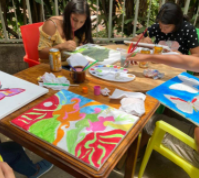 Mercadito mano amiga
ROTARACT
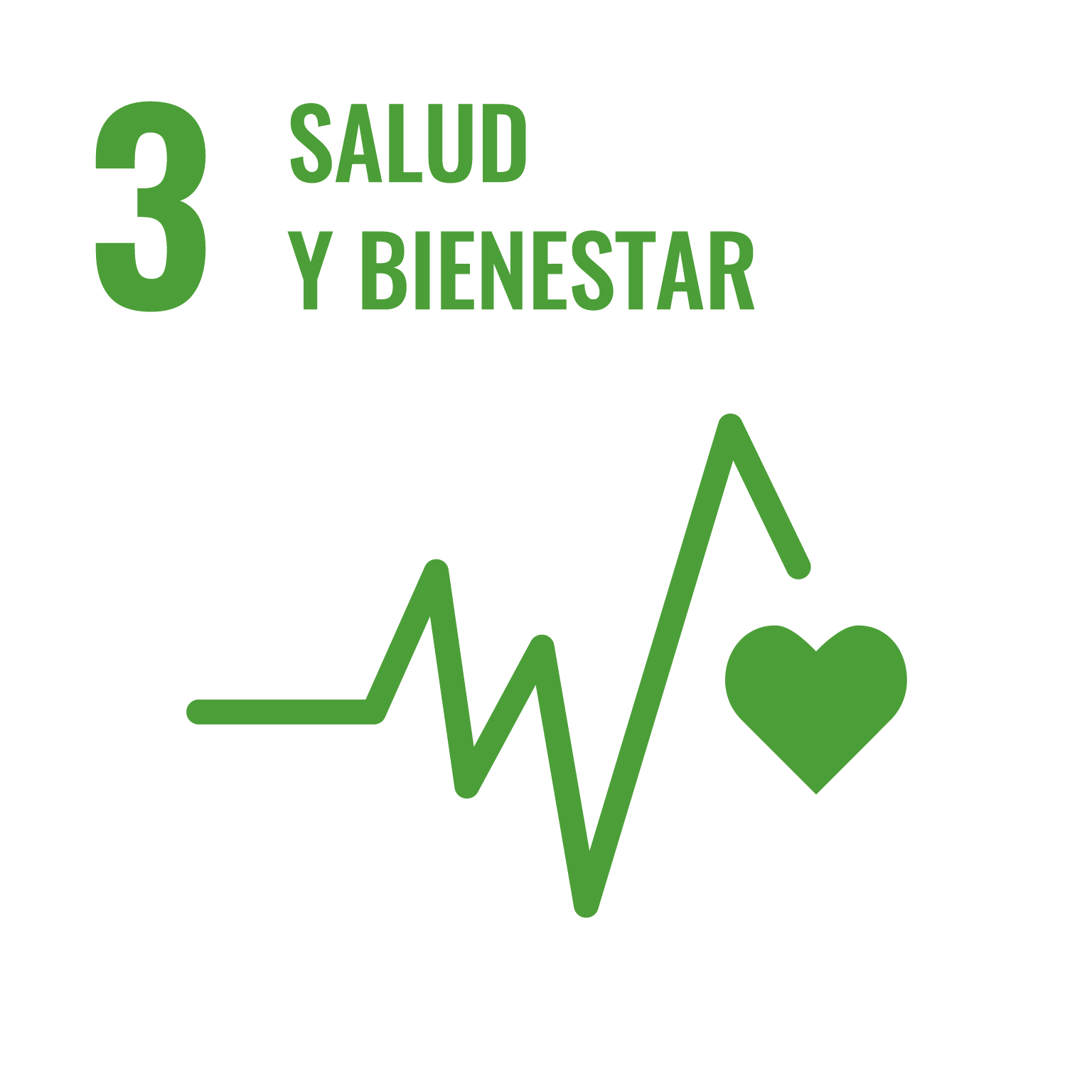 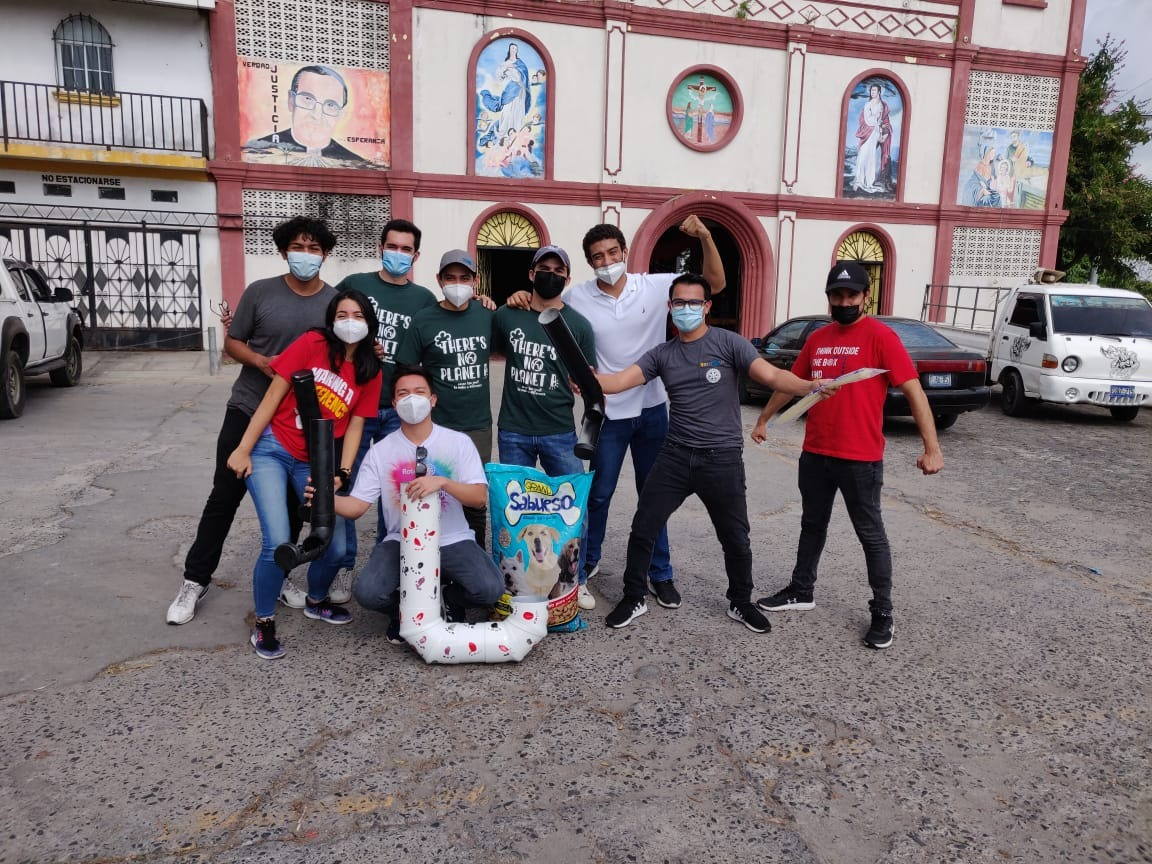 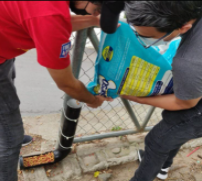 Comedor canino
ROTARACT
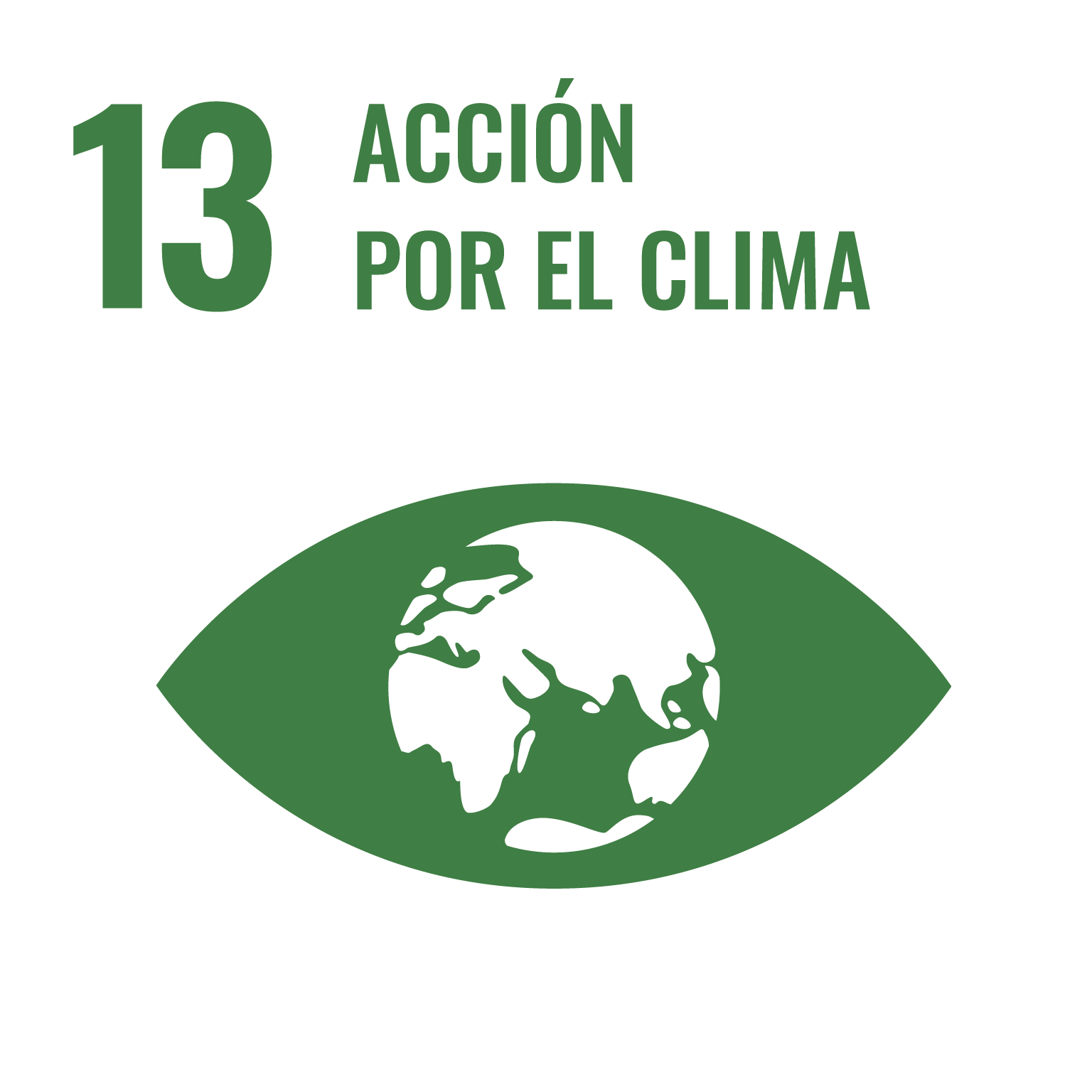 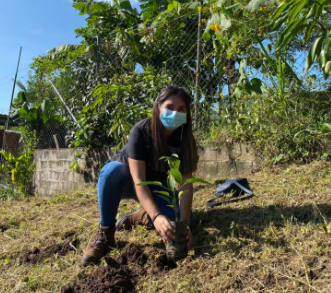 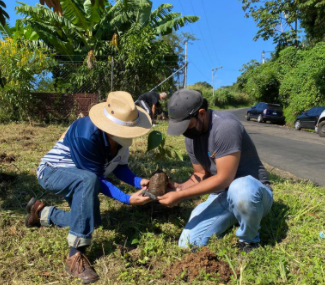 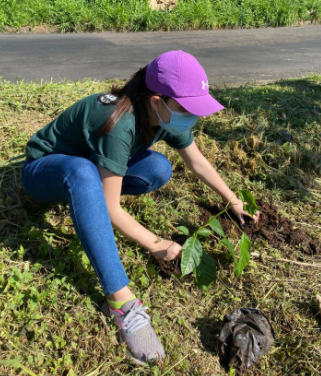 Siembra mini bosque
ROTARACT
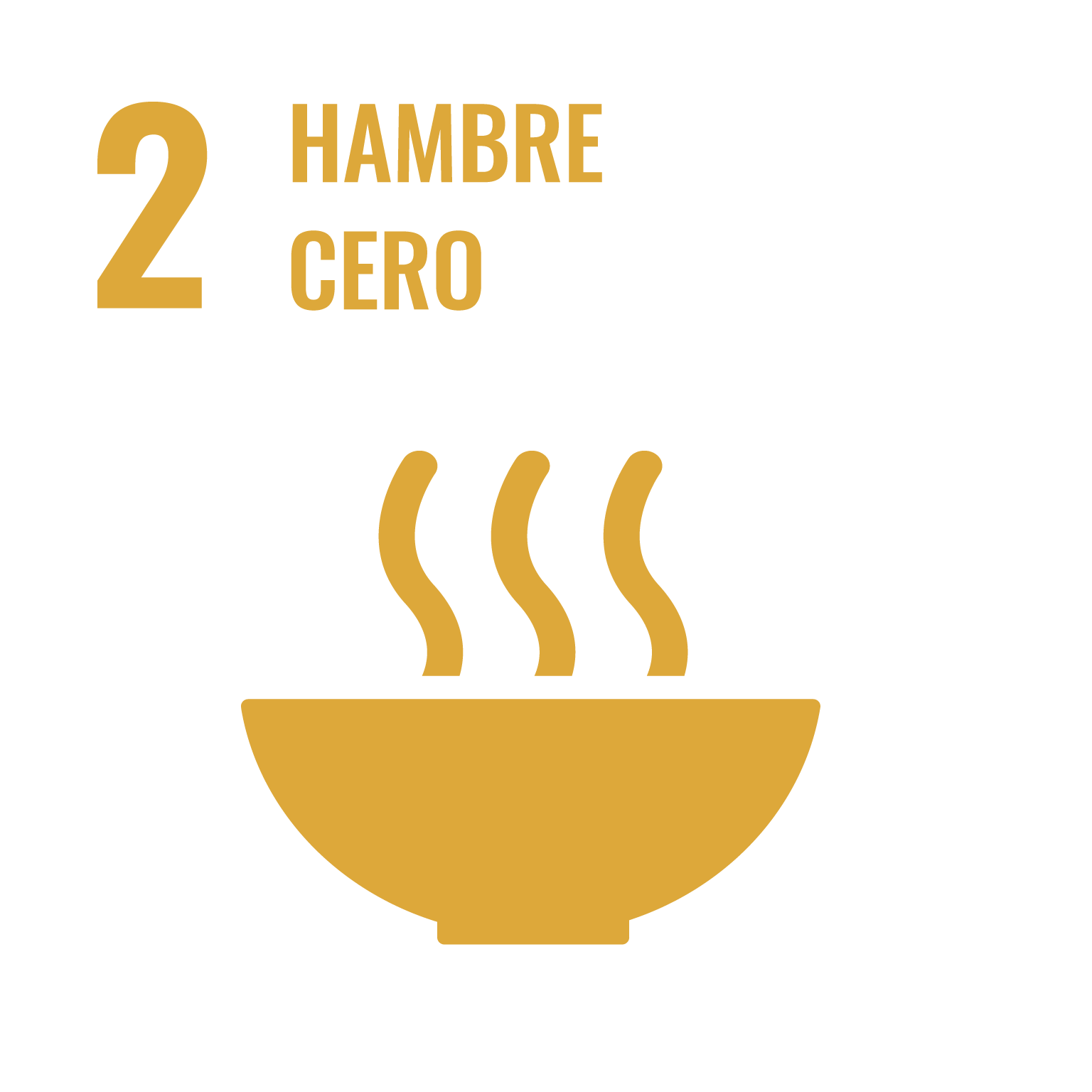 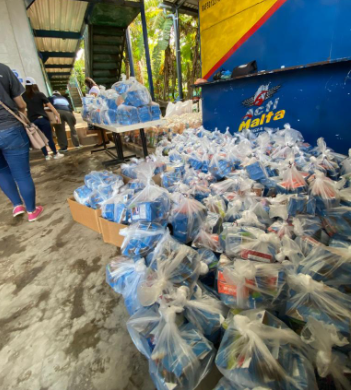 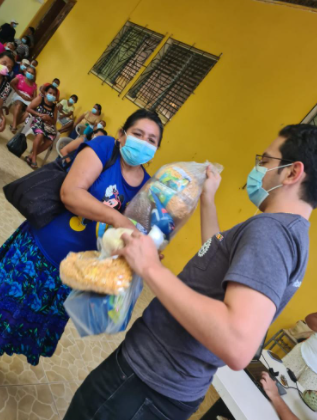 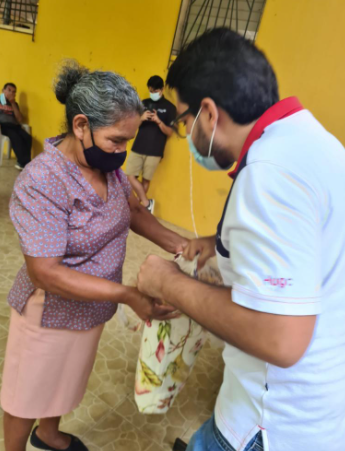 Entrega de kits canasta básica
ROTARACT
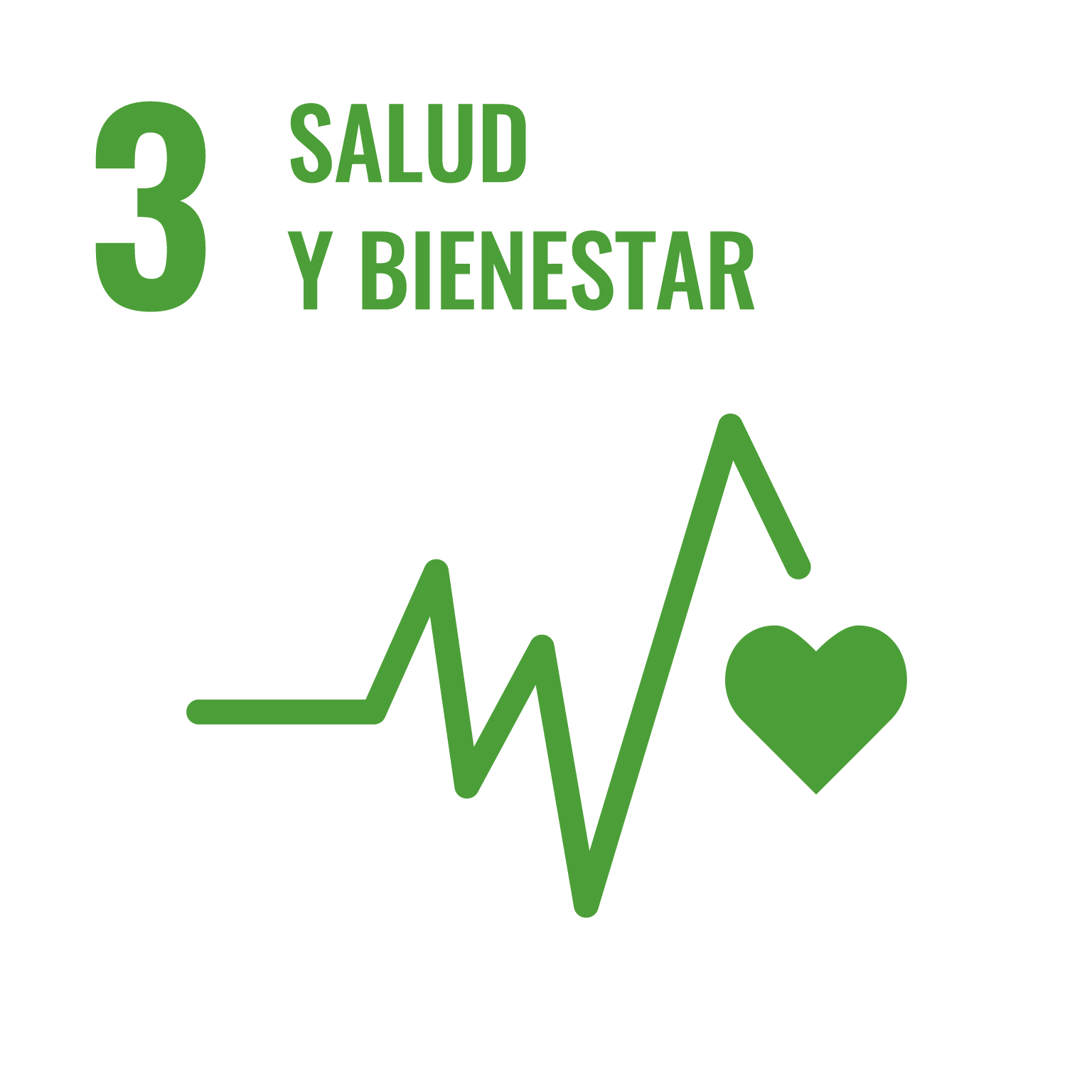 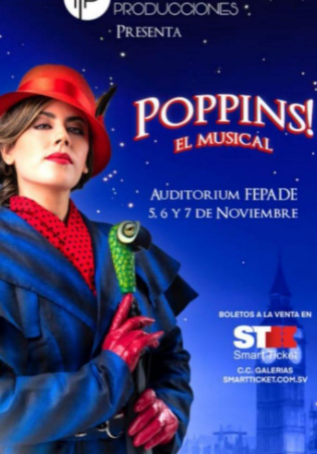 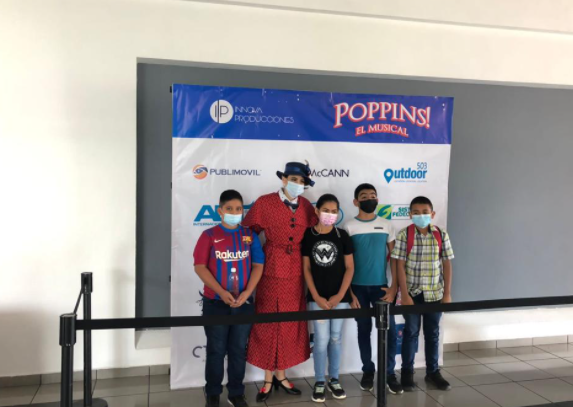 Obra de Teatro
HOPE
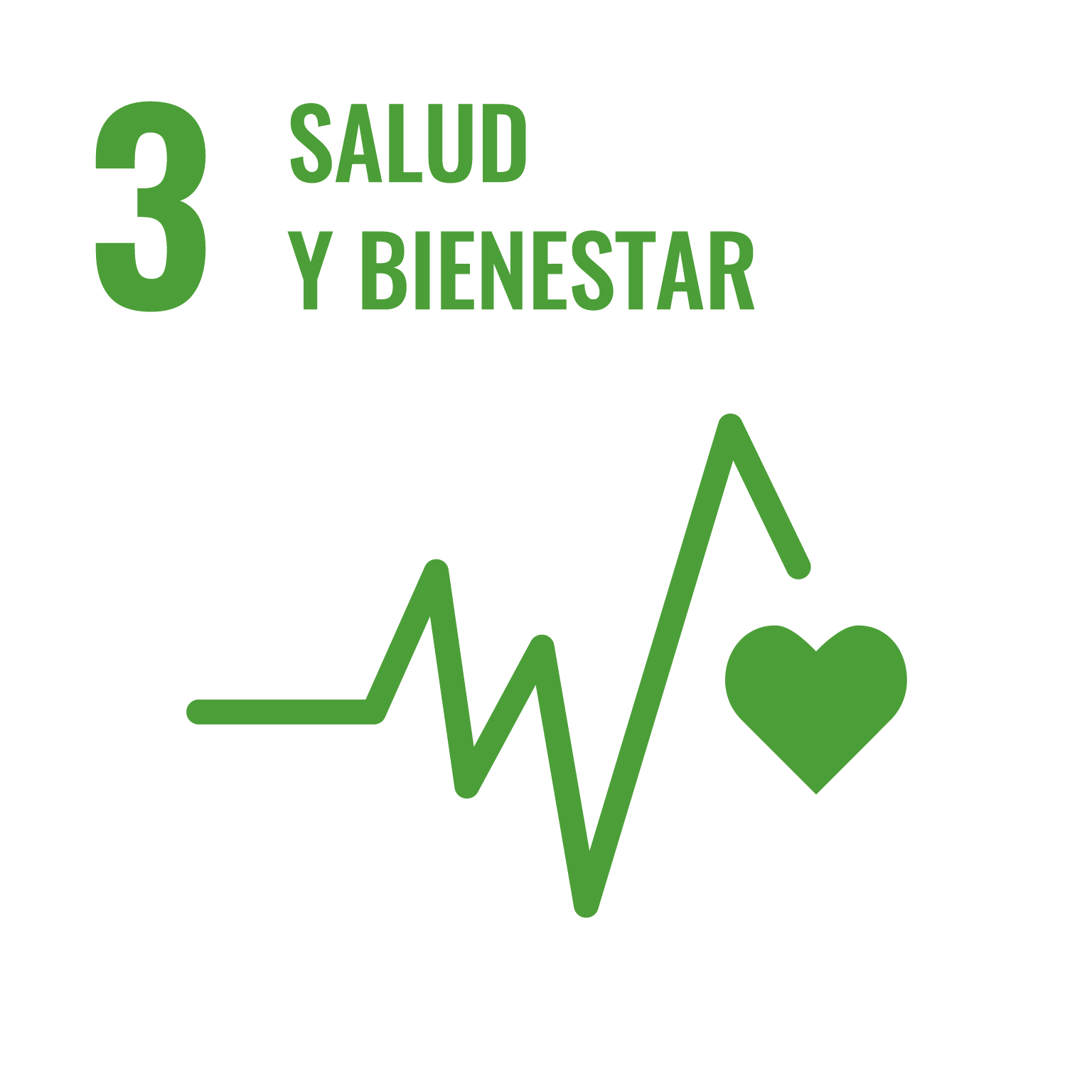 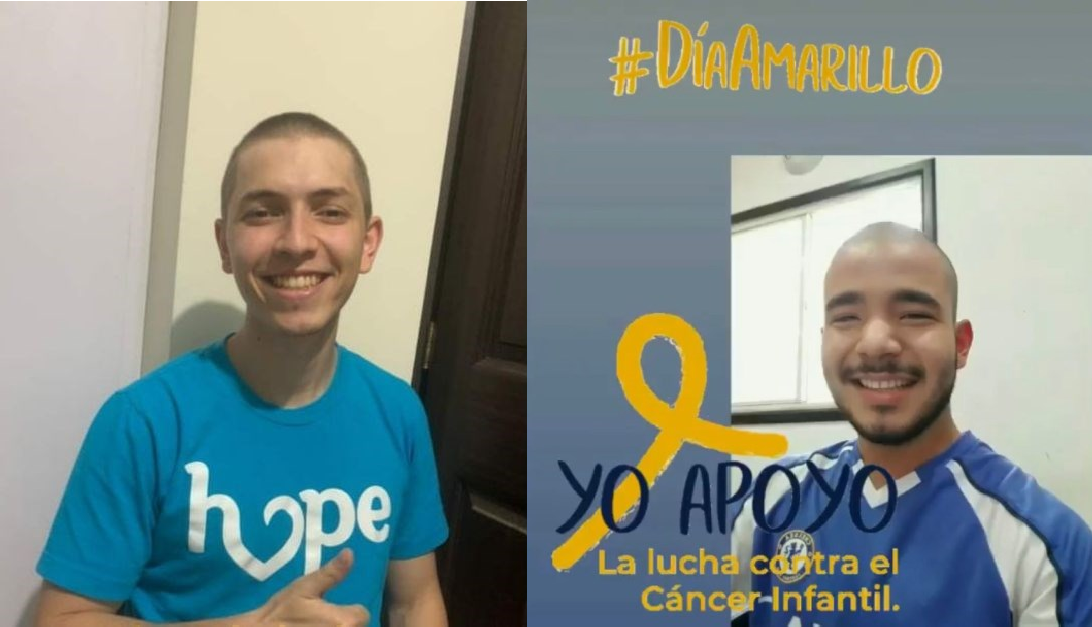 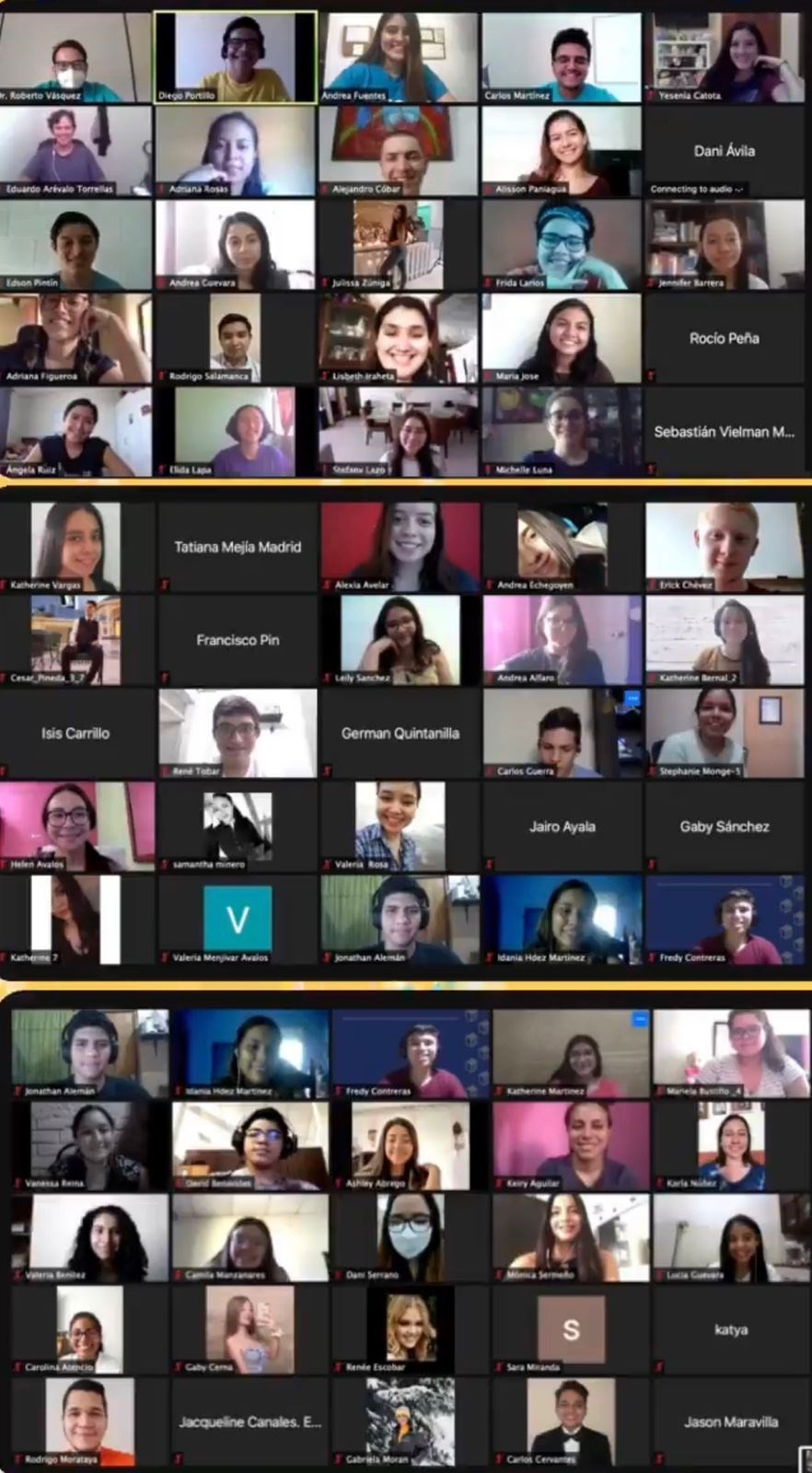 Semana HOPE
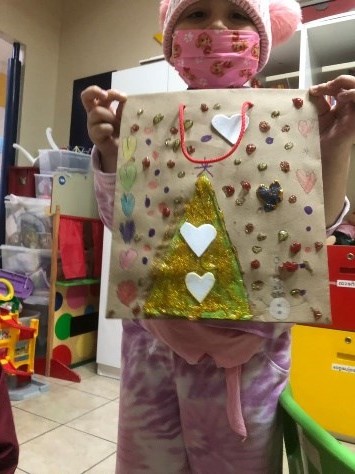 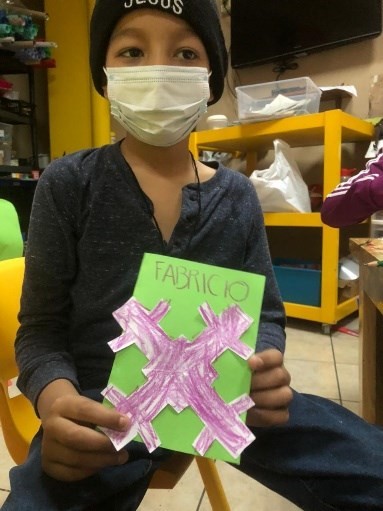 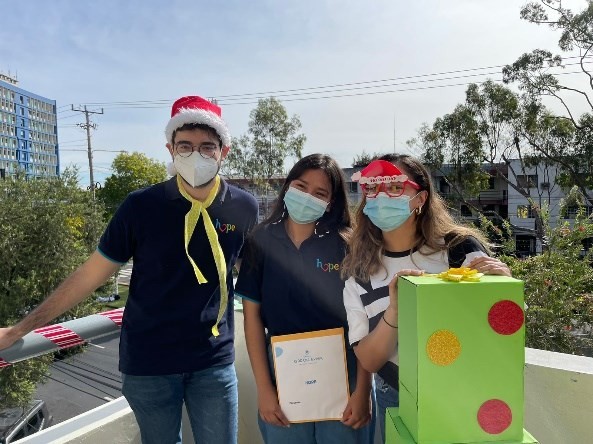 HOPE
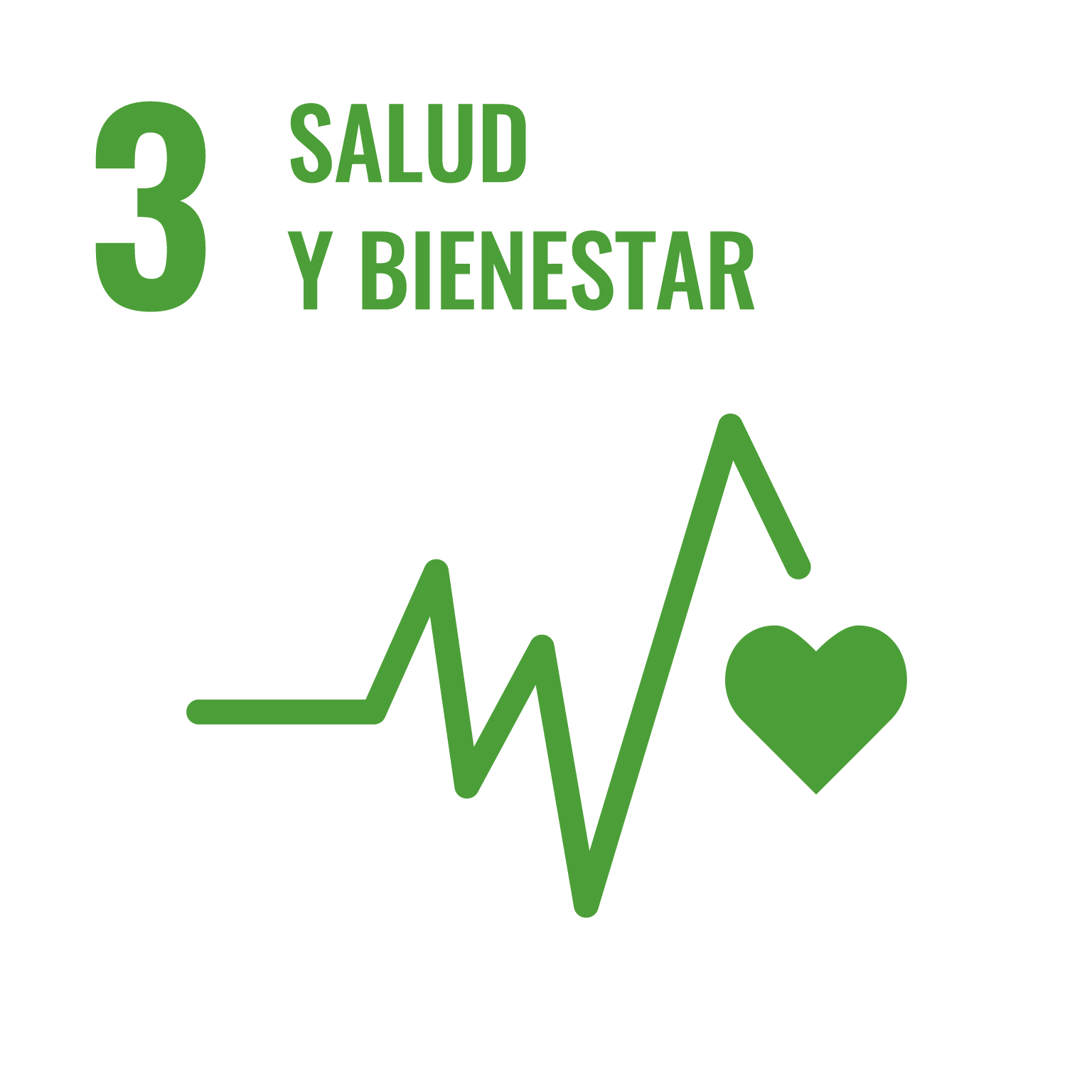 Circo Hope – Proyecto Boxi
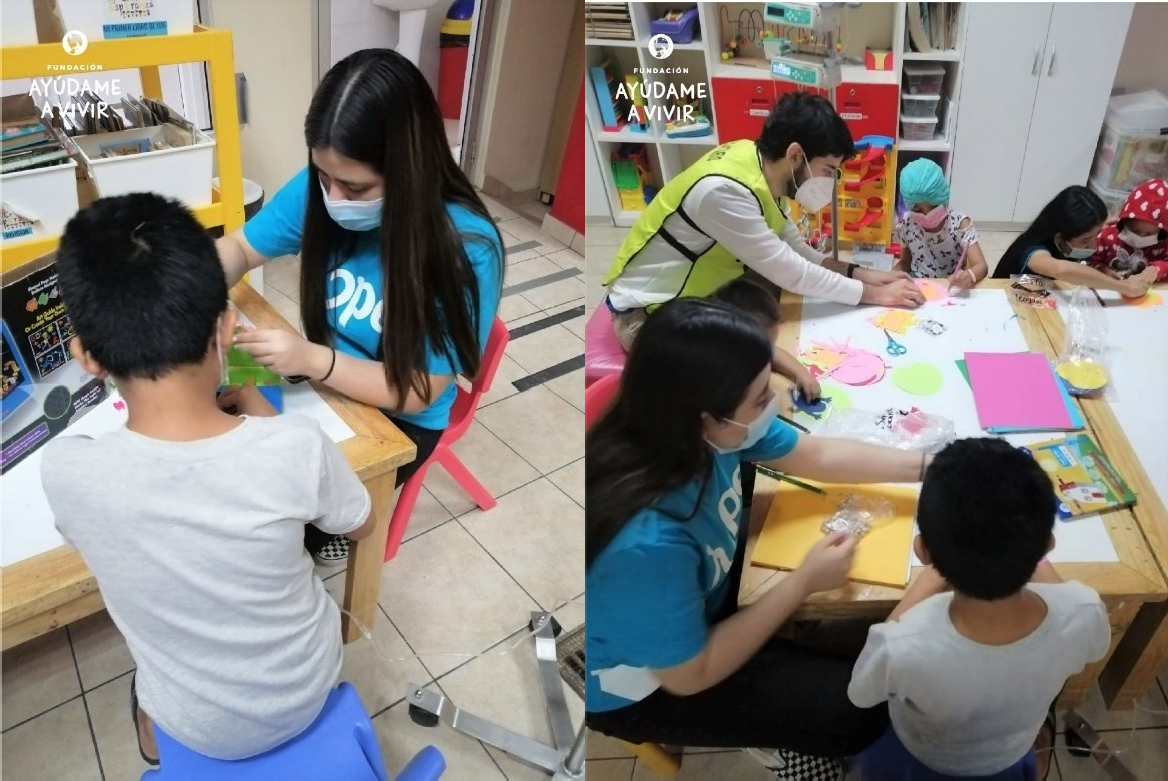 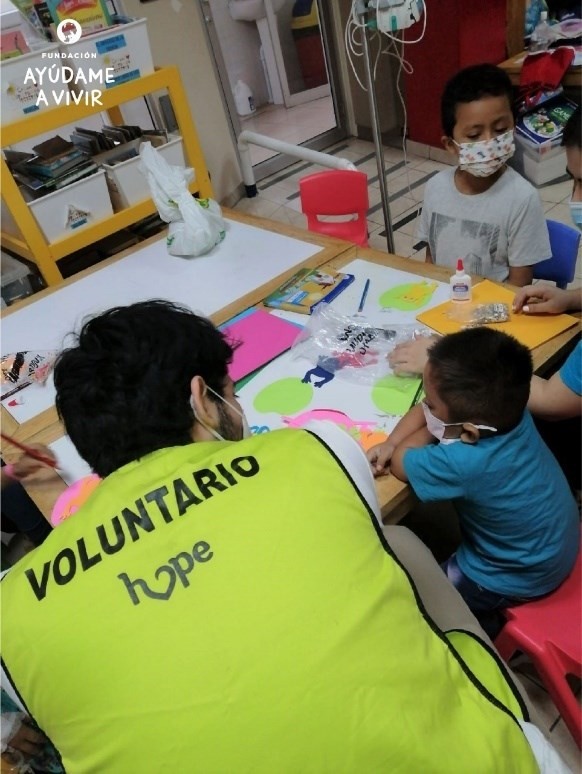 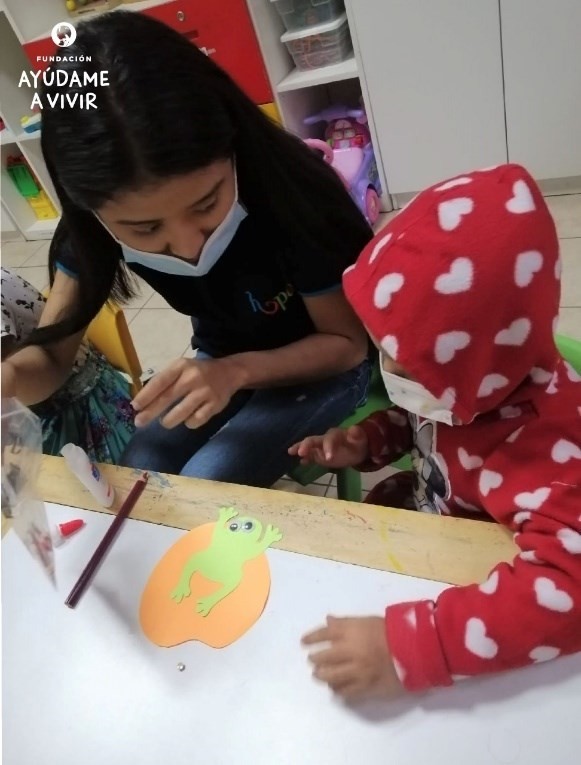 HOPE
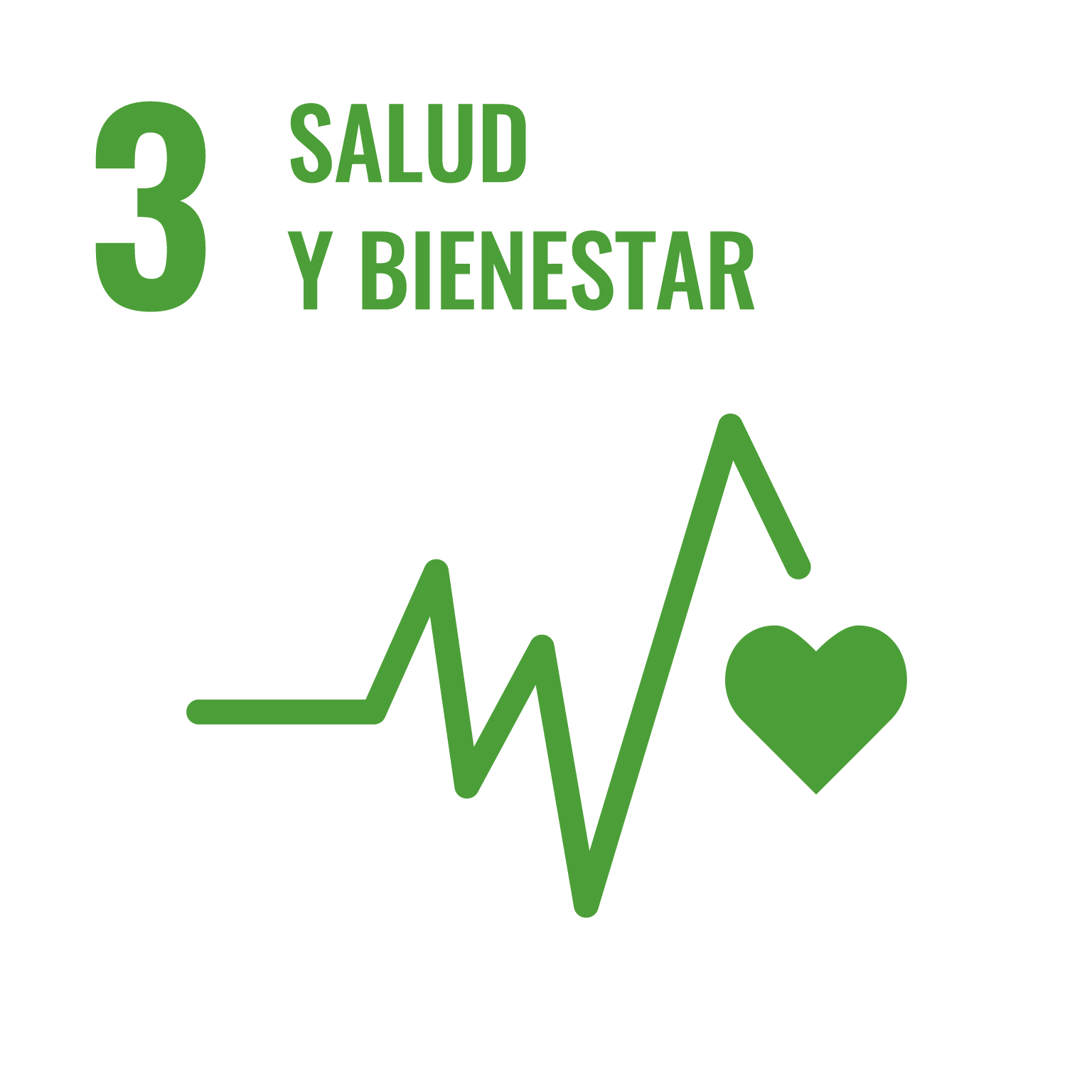 Visitas al Centro Médico
HOPE
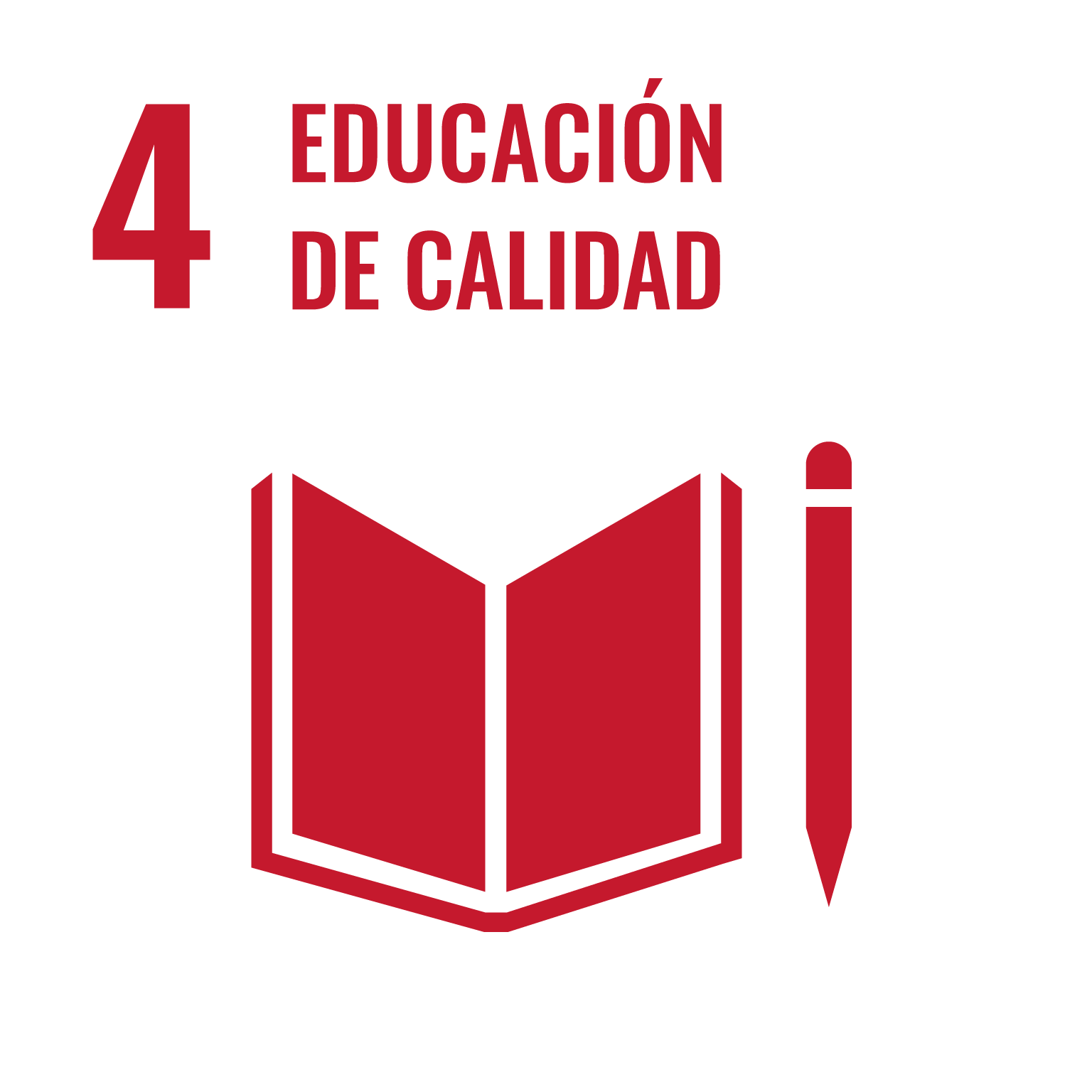 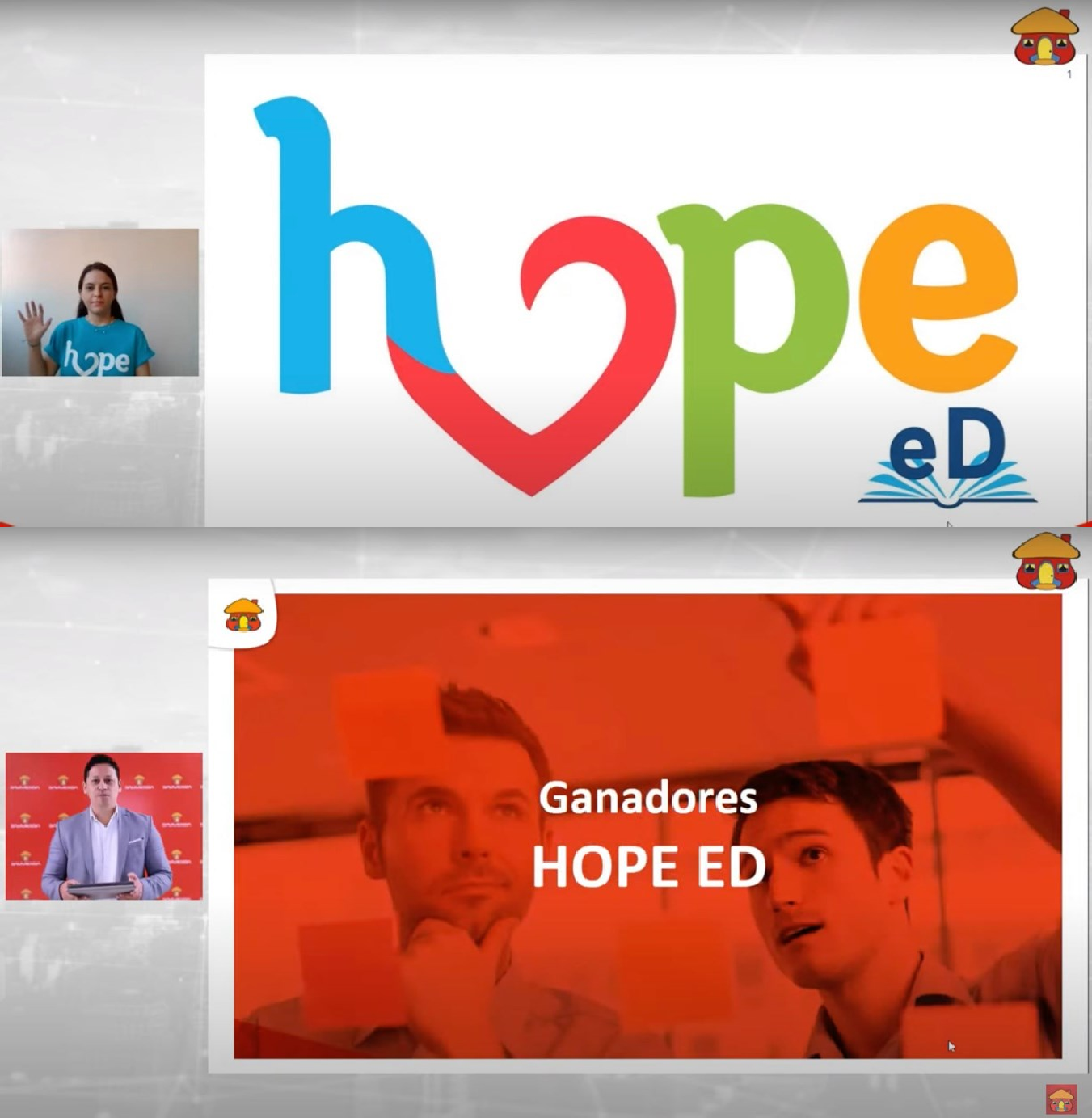 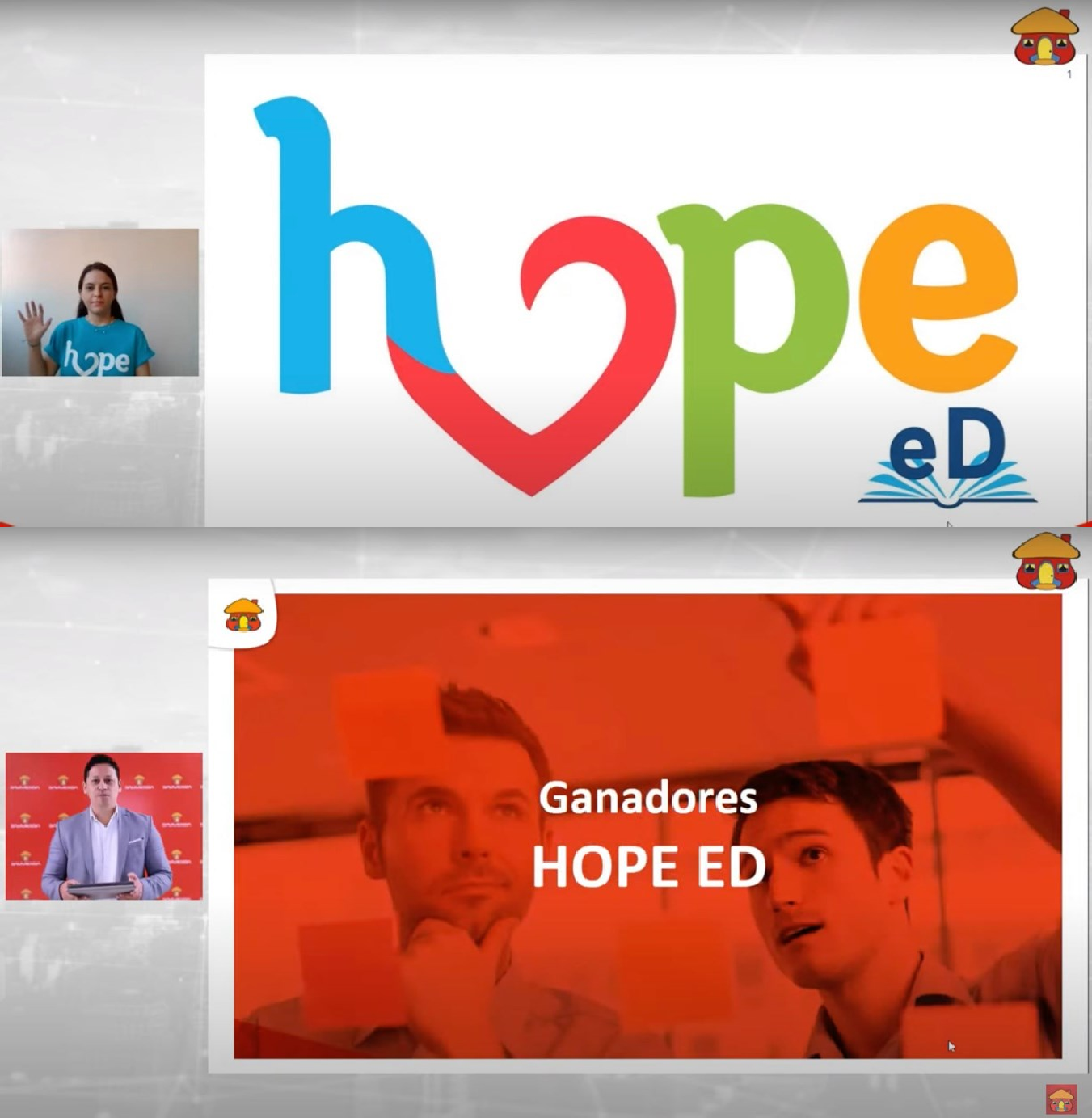 HOPE ED
HOPE
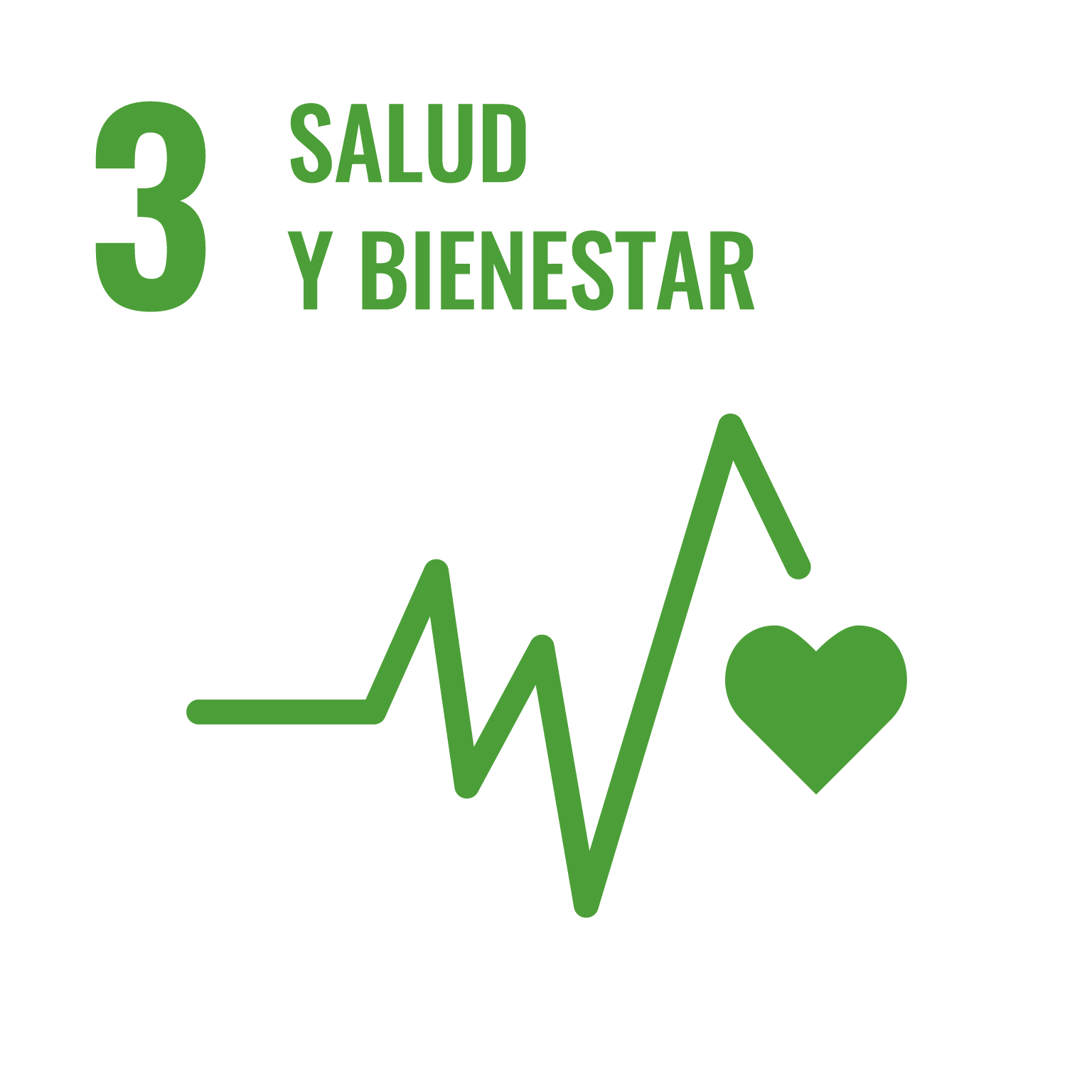 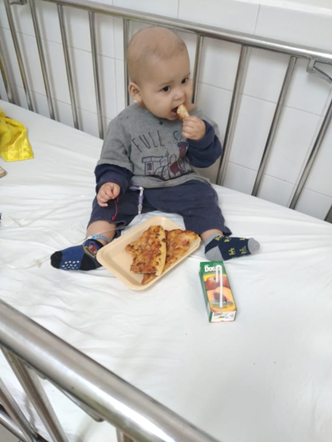 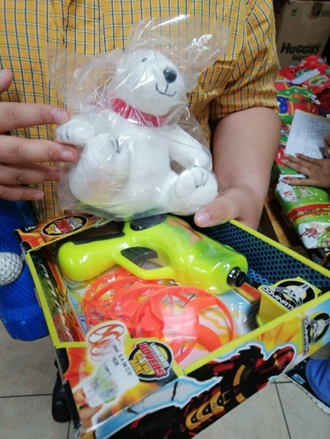 Navidad HOPE
MAR DE SUEÑOS
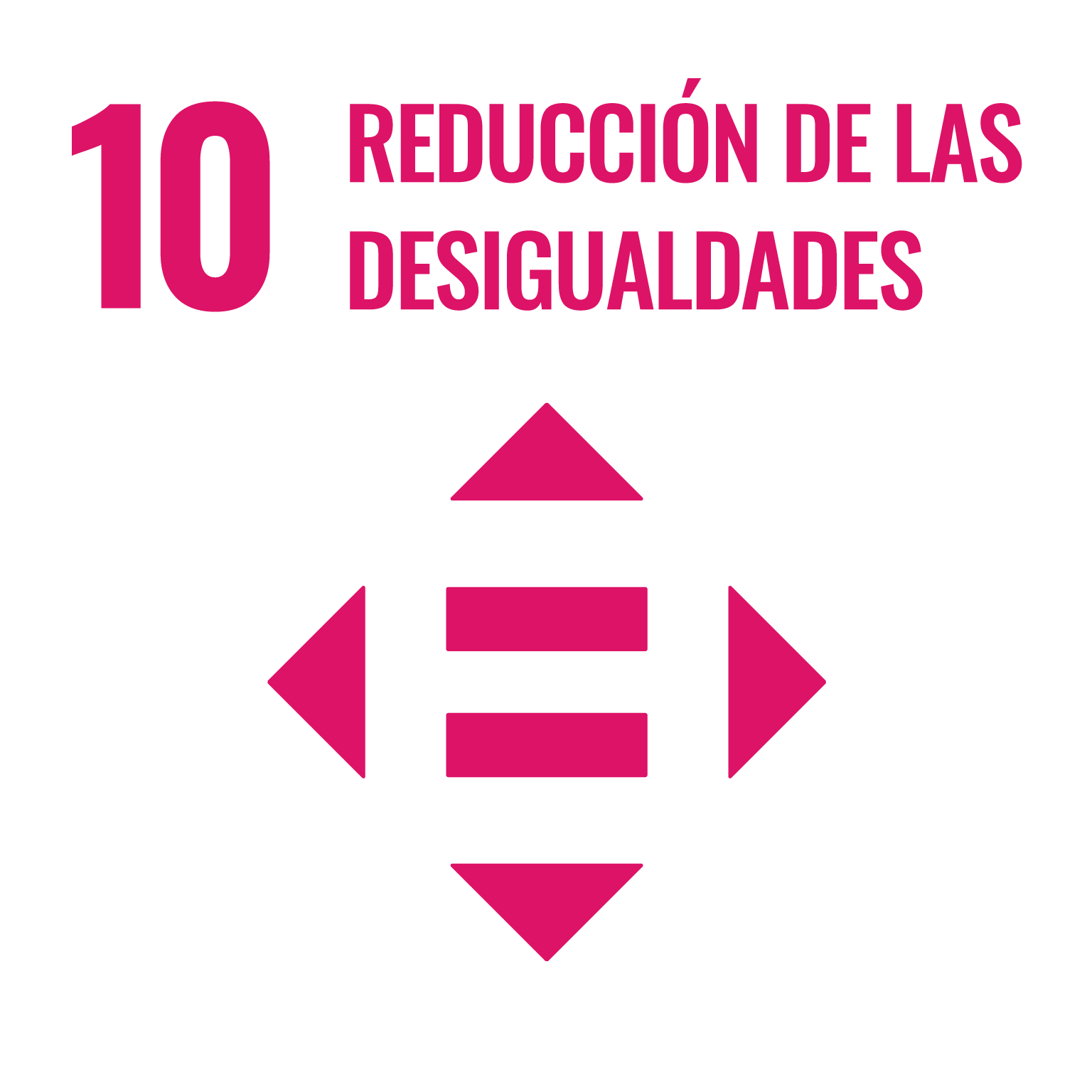 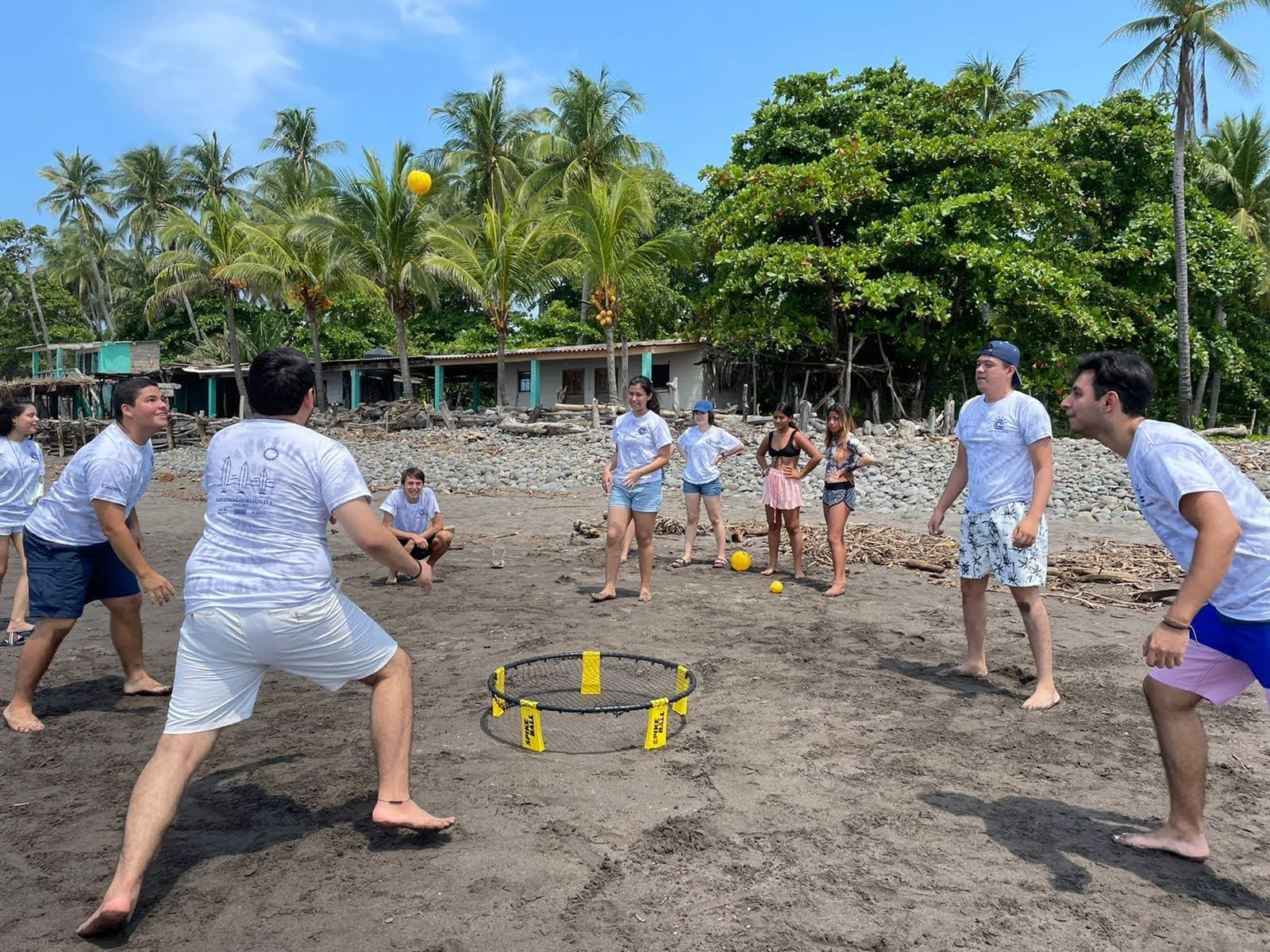 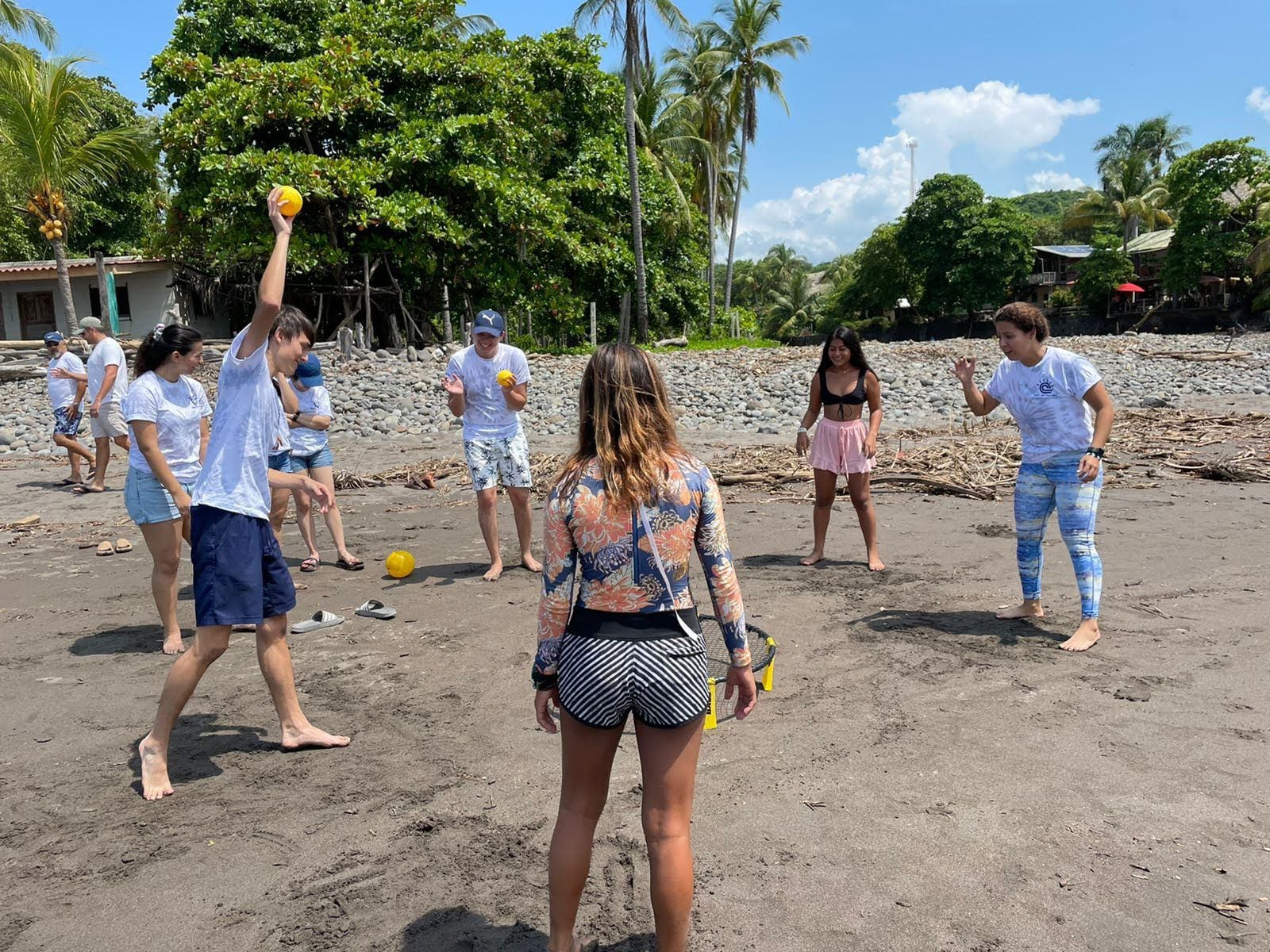 Visita Plaza el zonte
CONSEJO ESTUDIANTIL
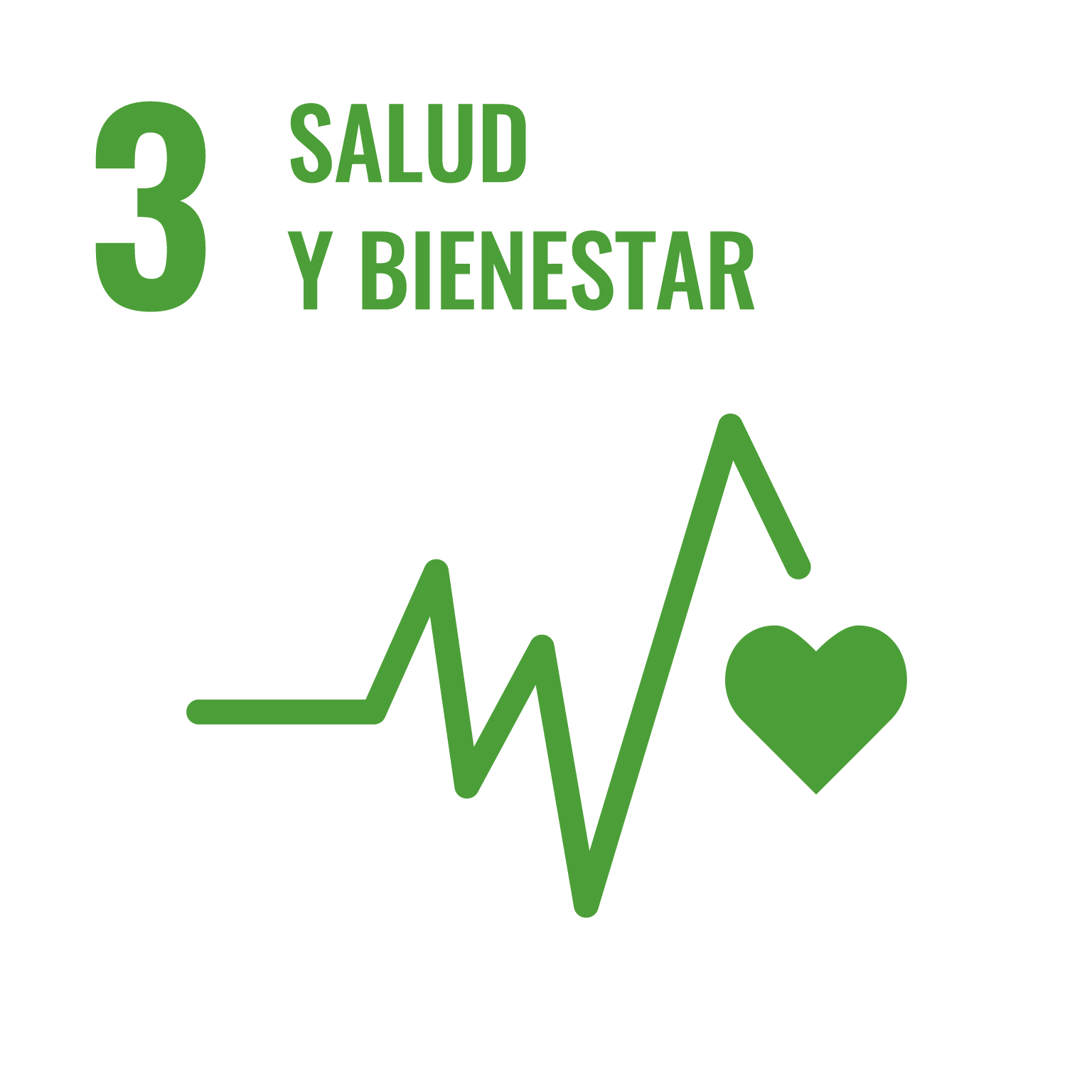 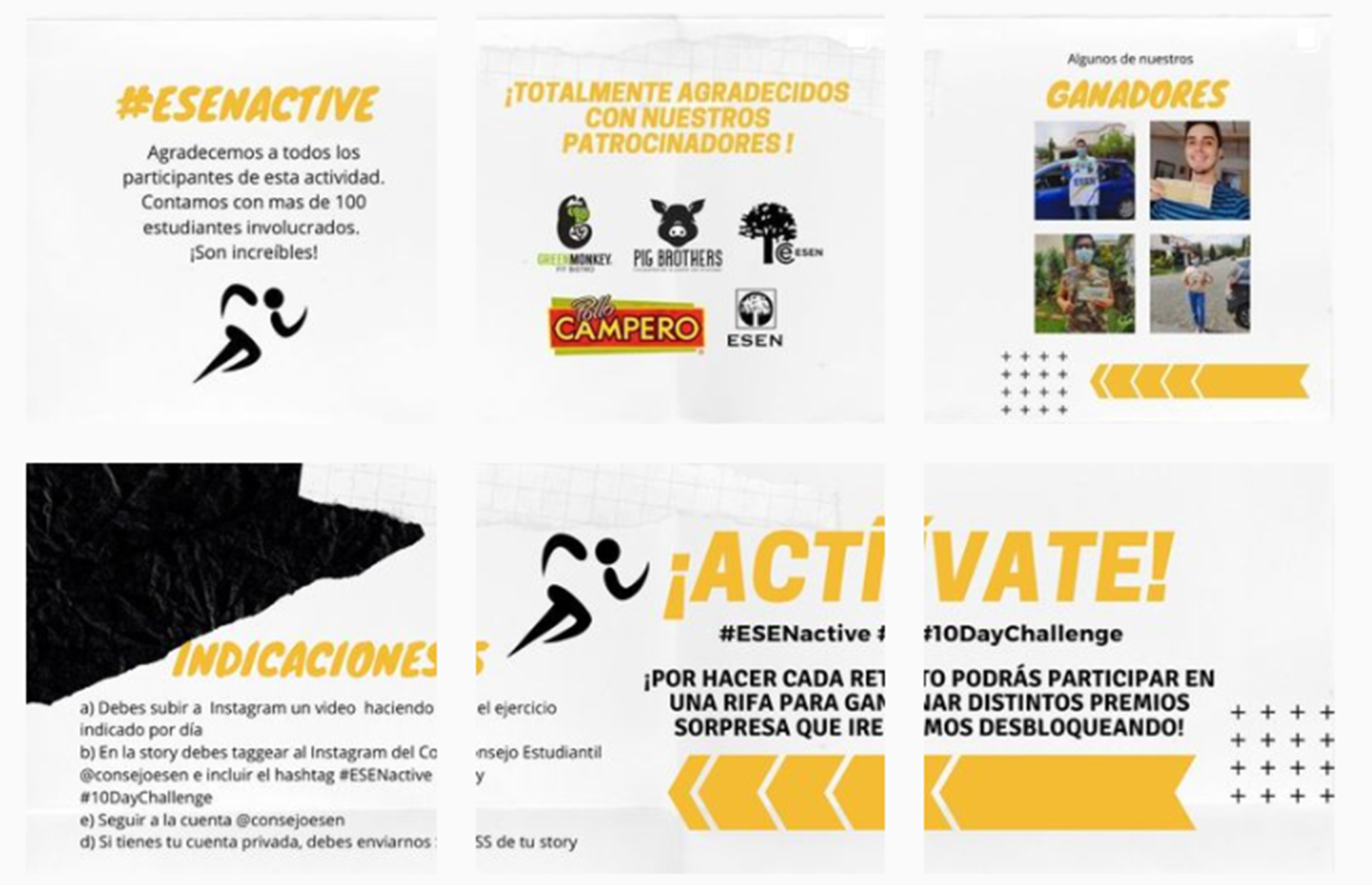 ESENactive
MUNESEN
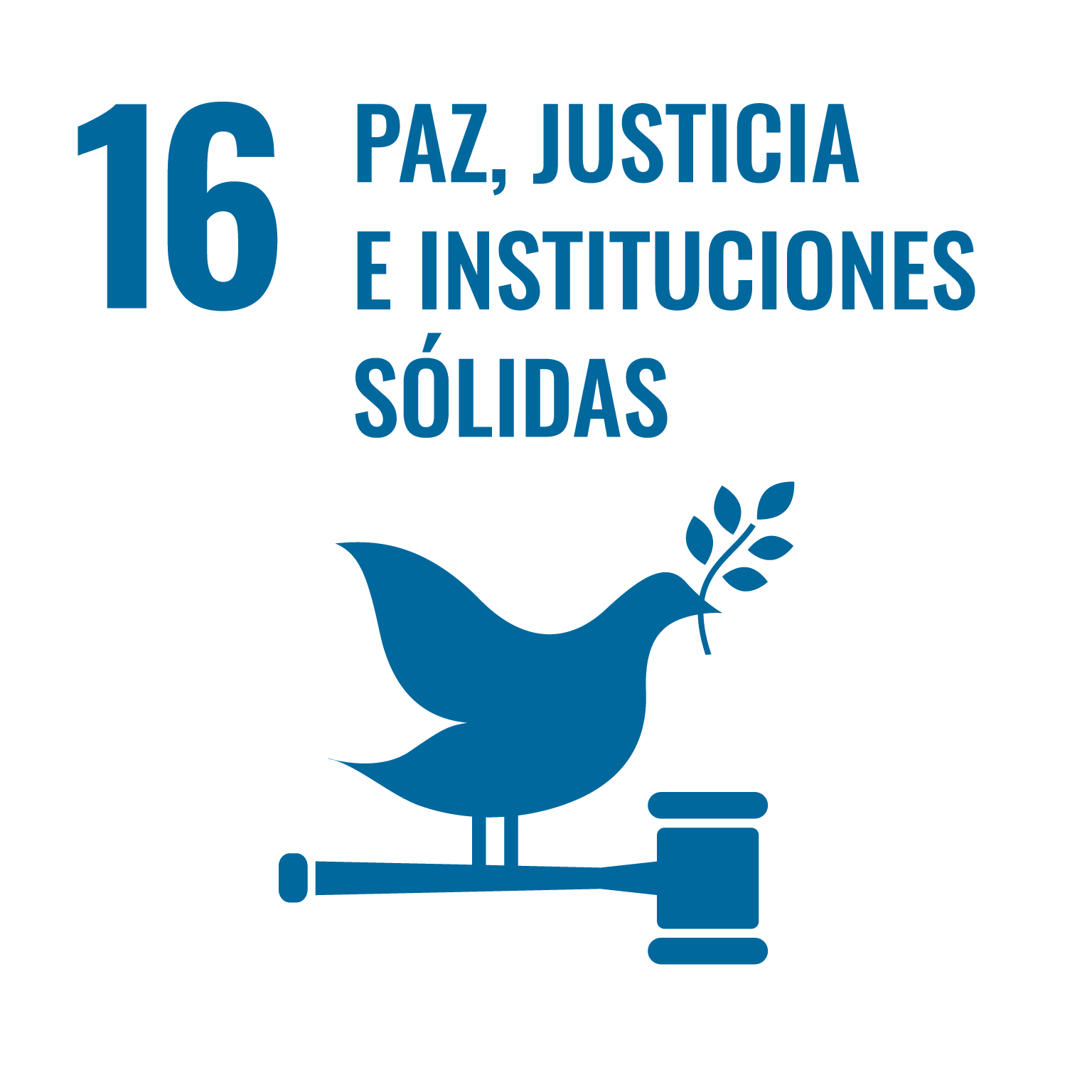 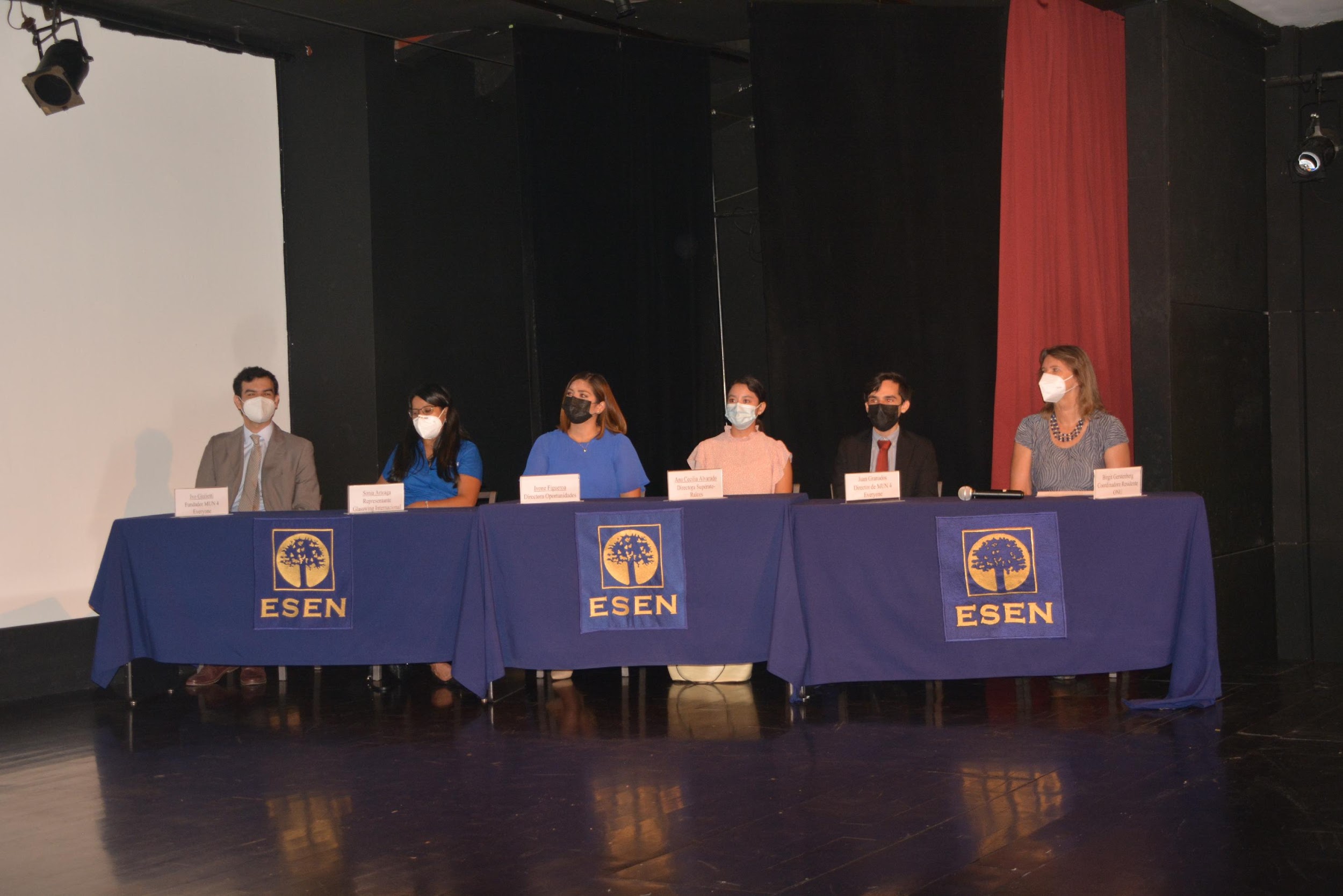 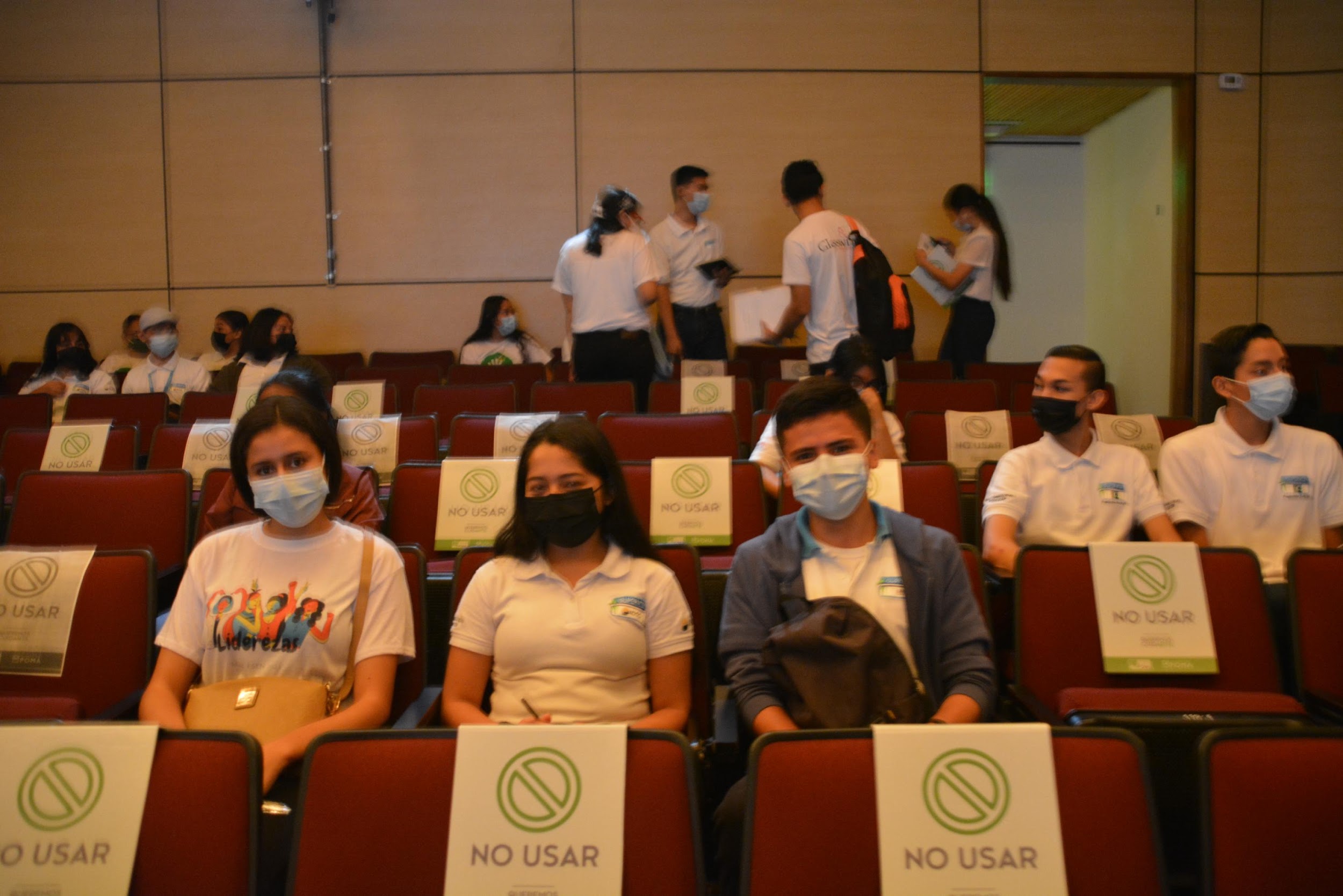 MUN For Everyone
MUNESEN
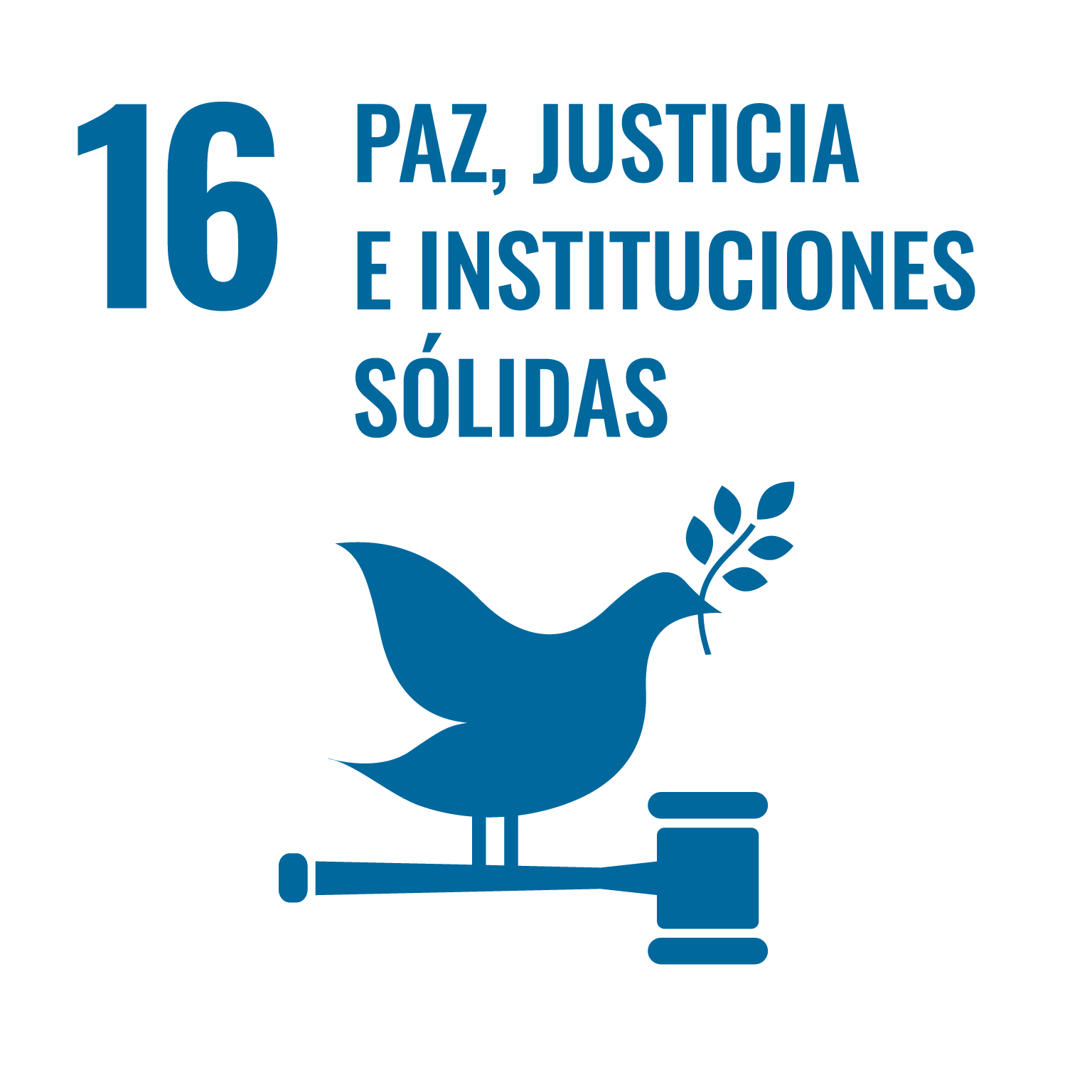 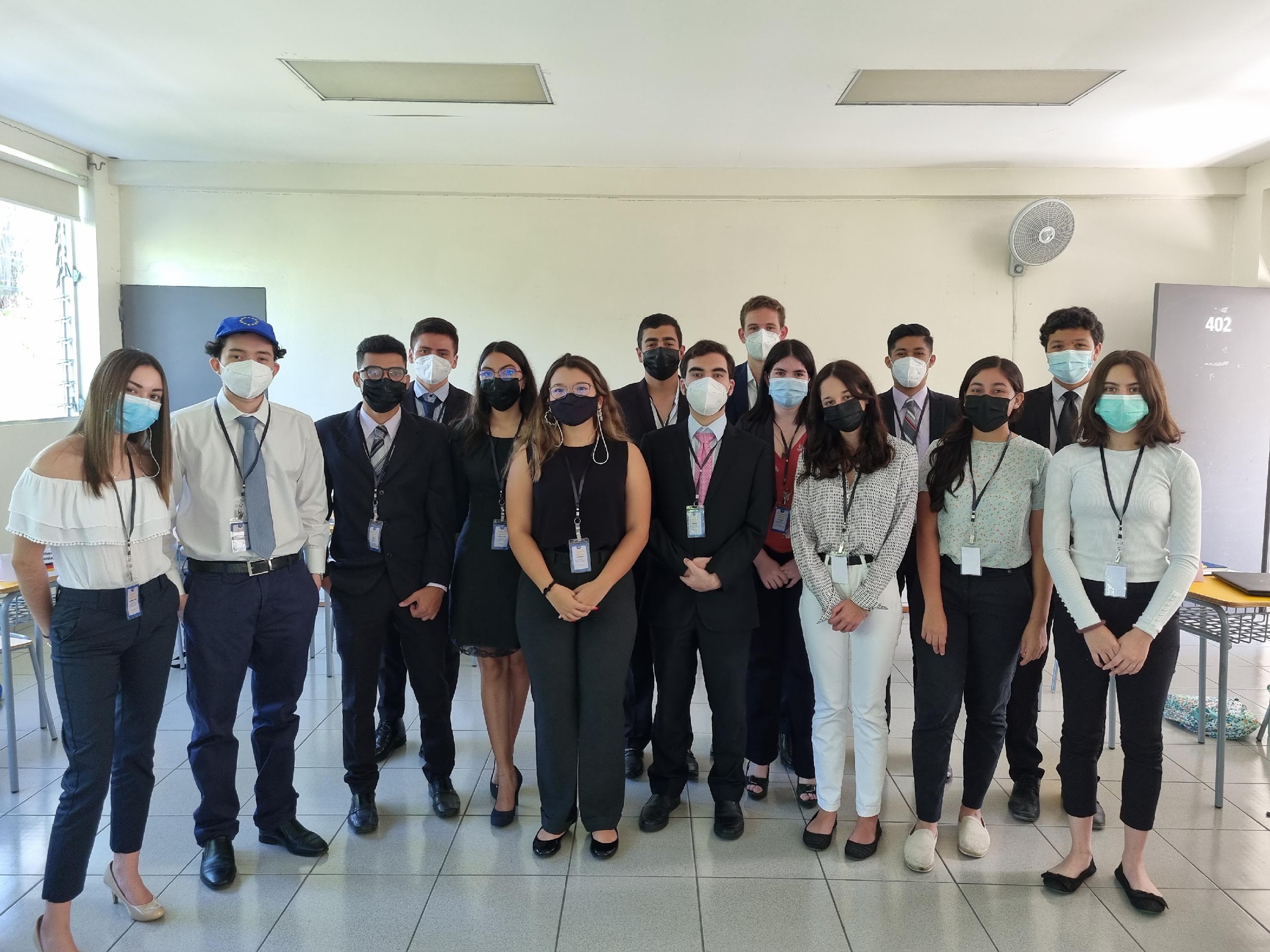 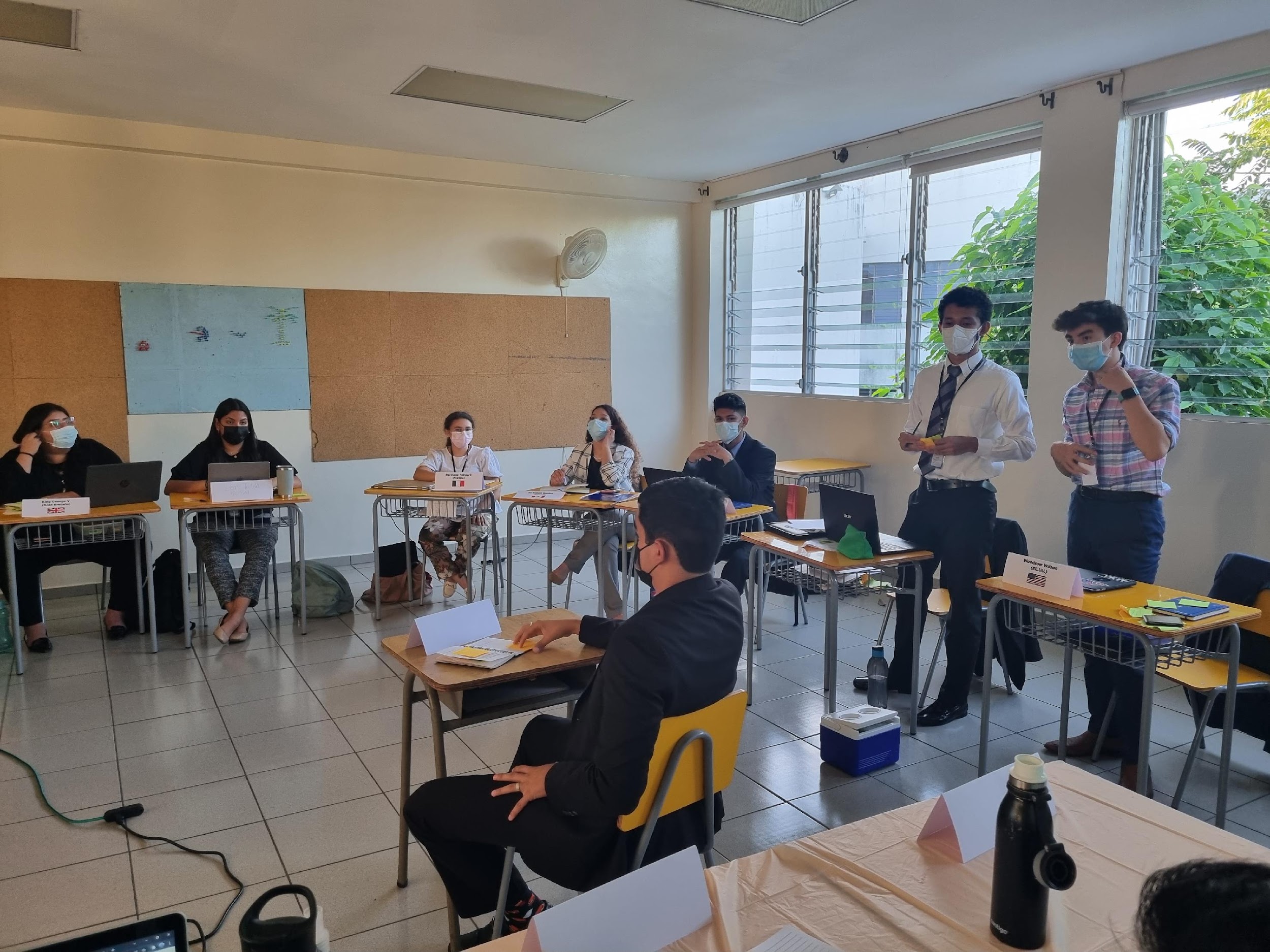 MUE 2021
PROBECAS
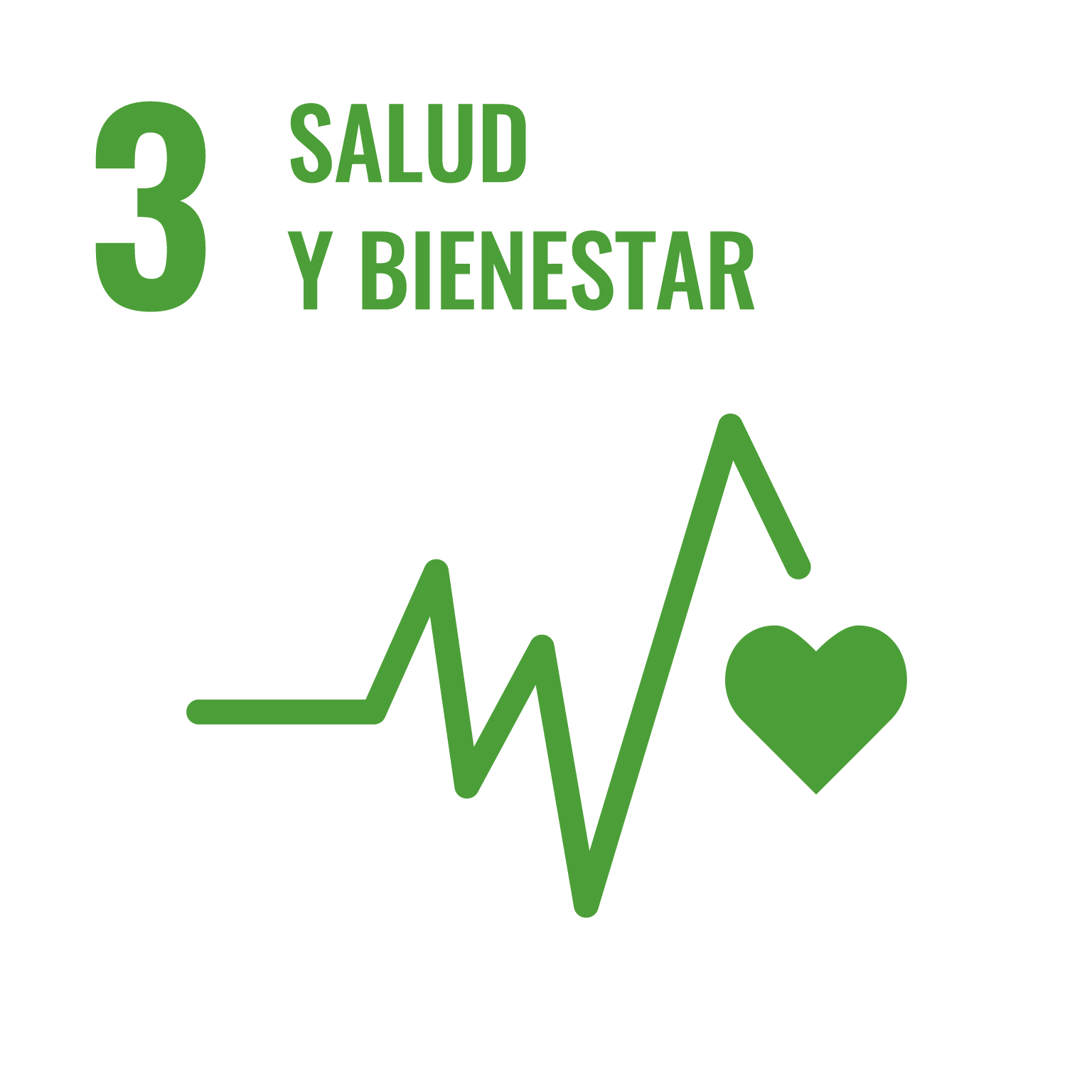 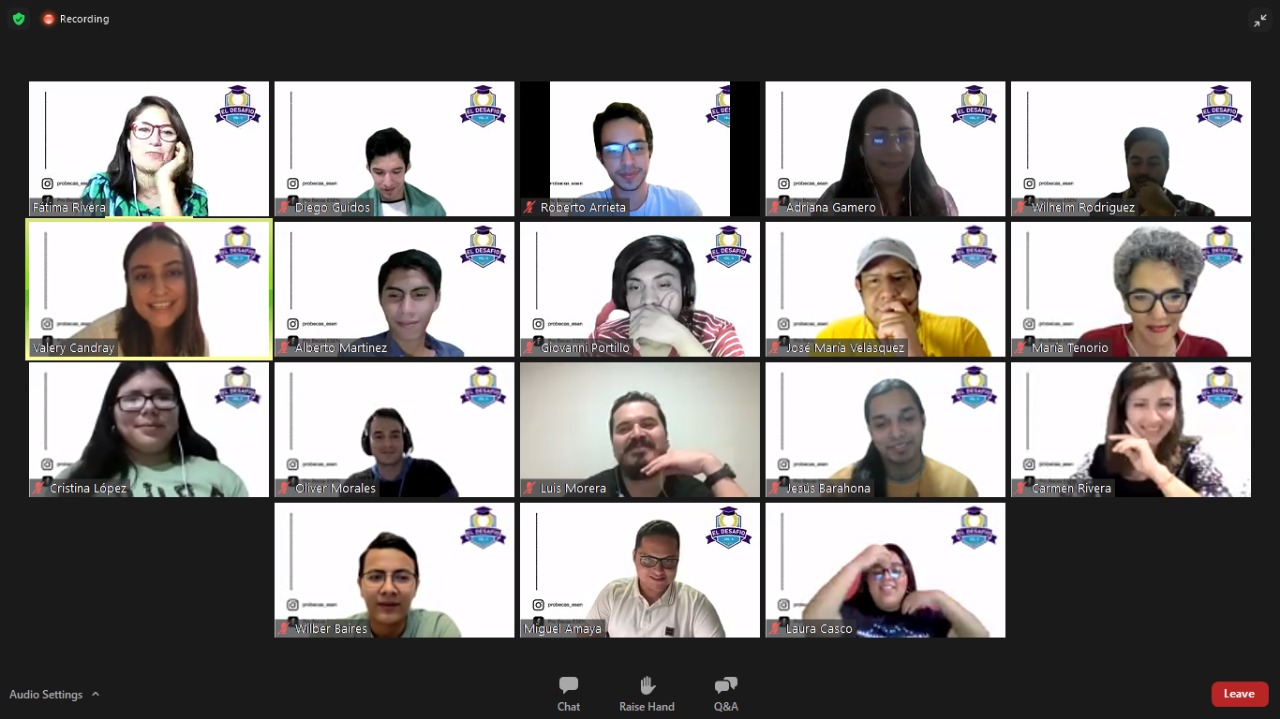 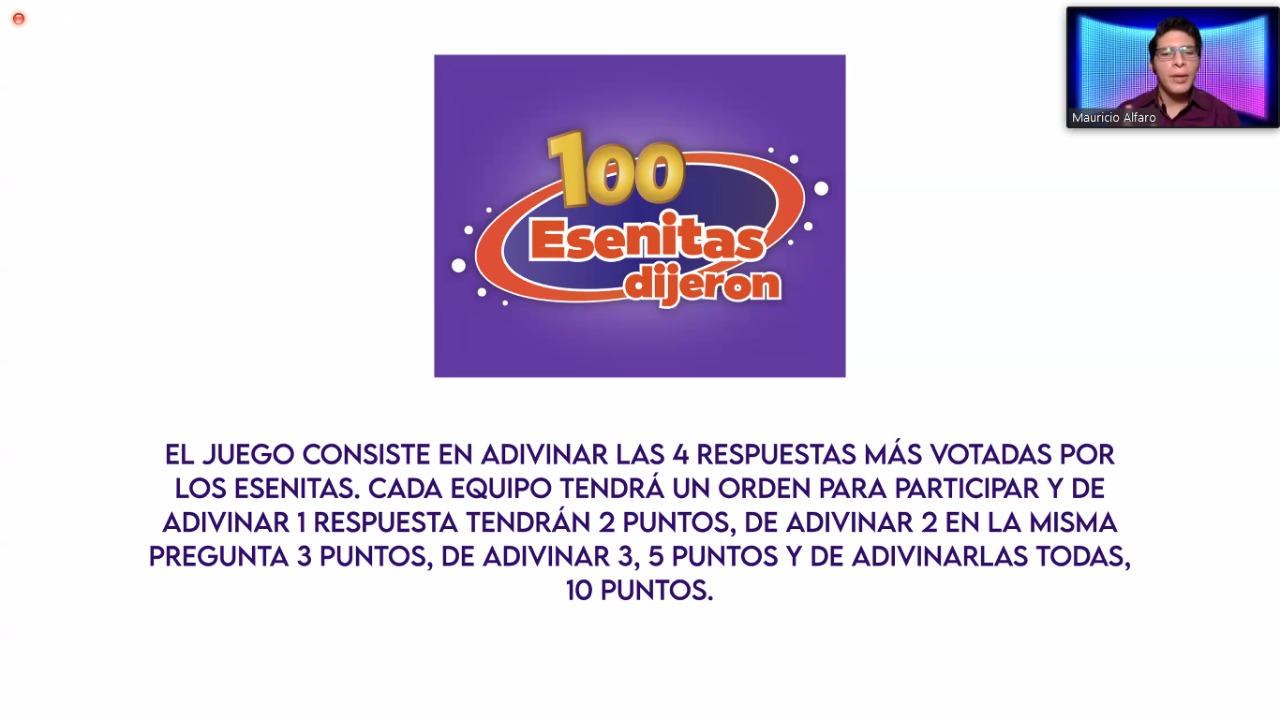 Desafío PROBECAS
GIRLUP ESEN
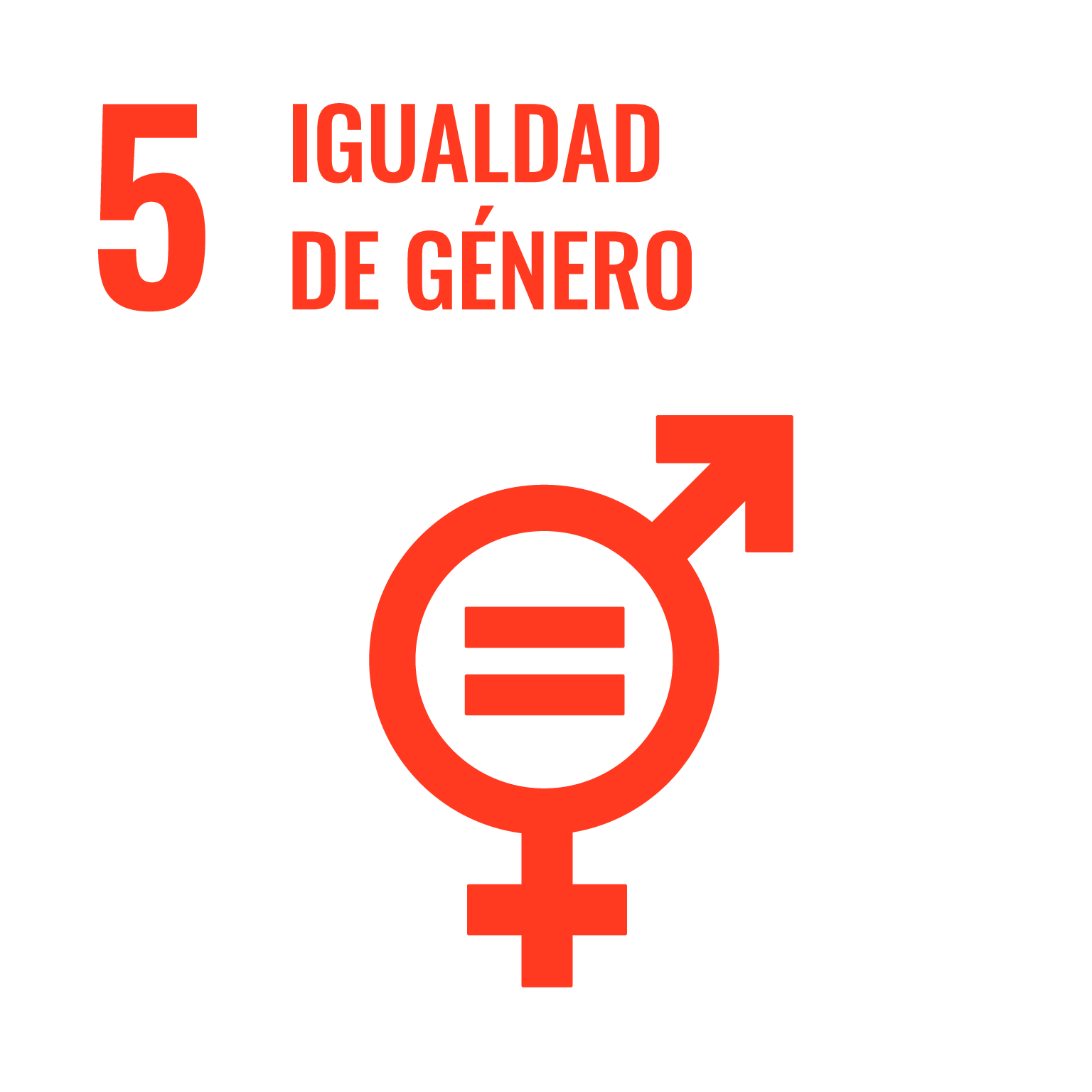 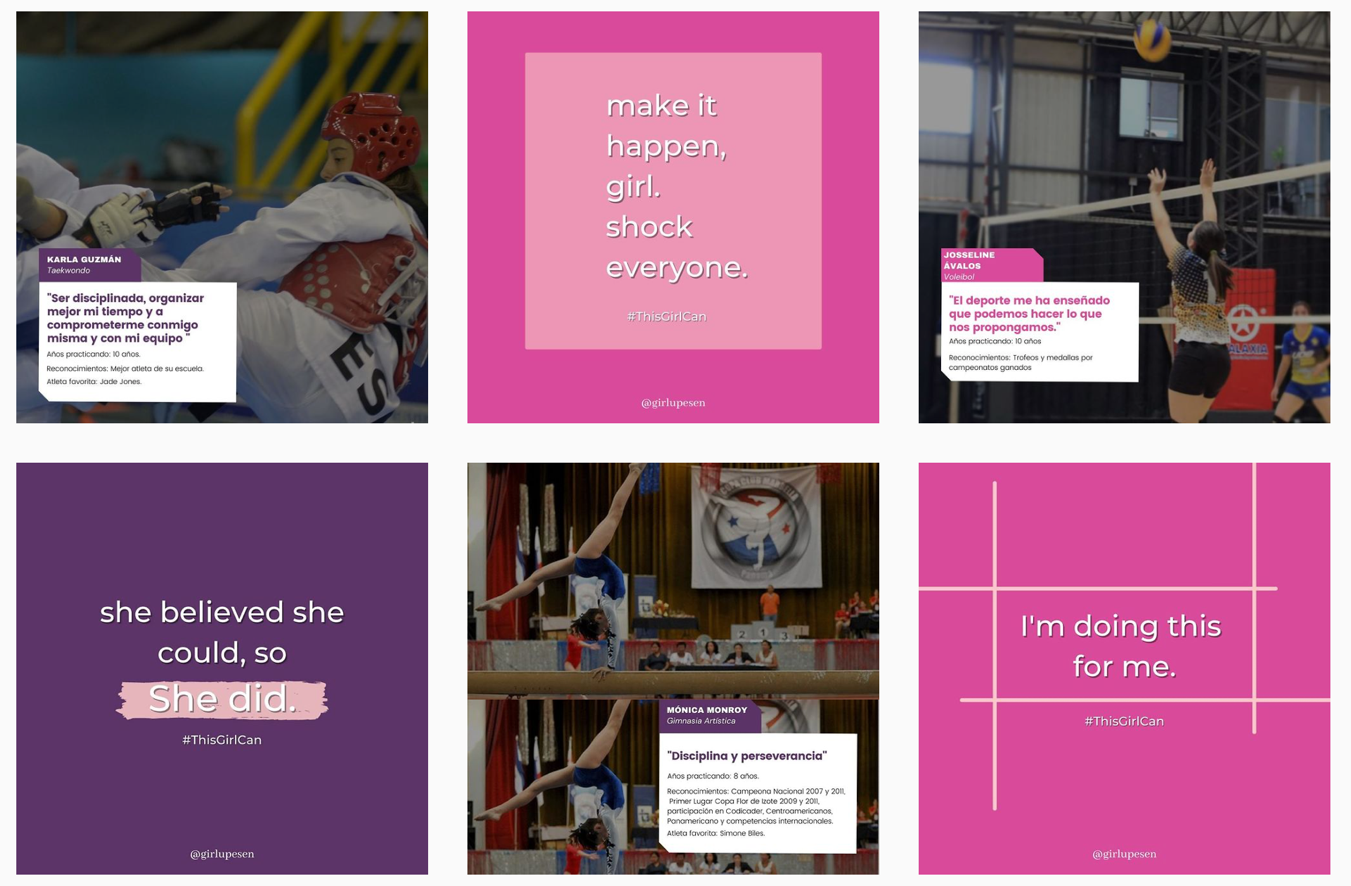 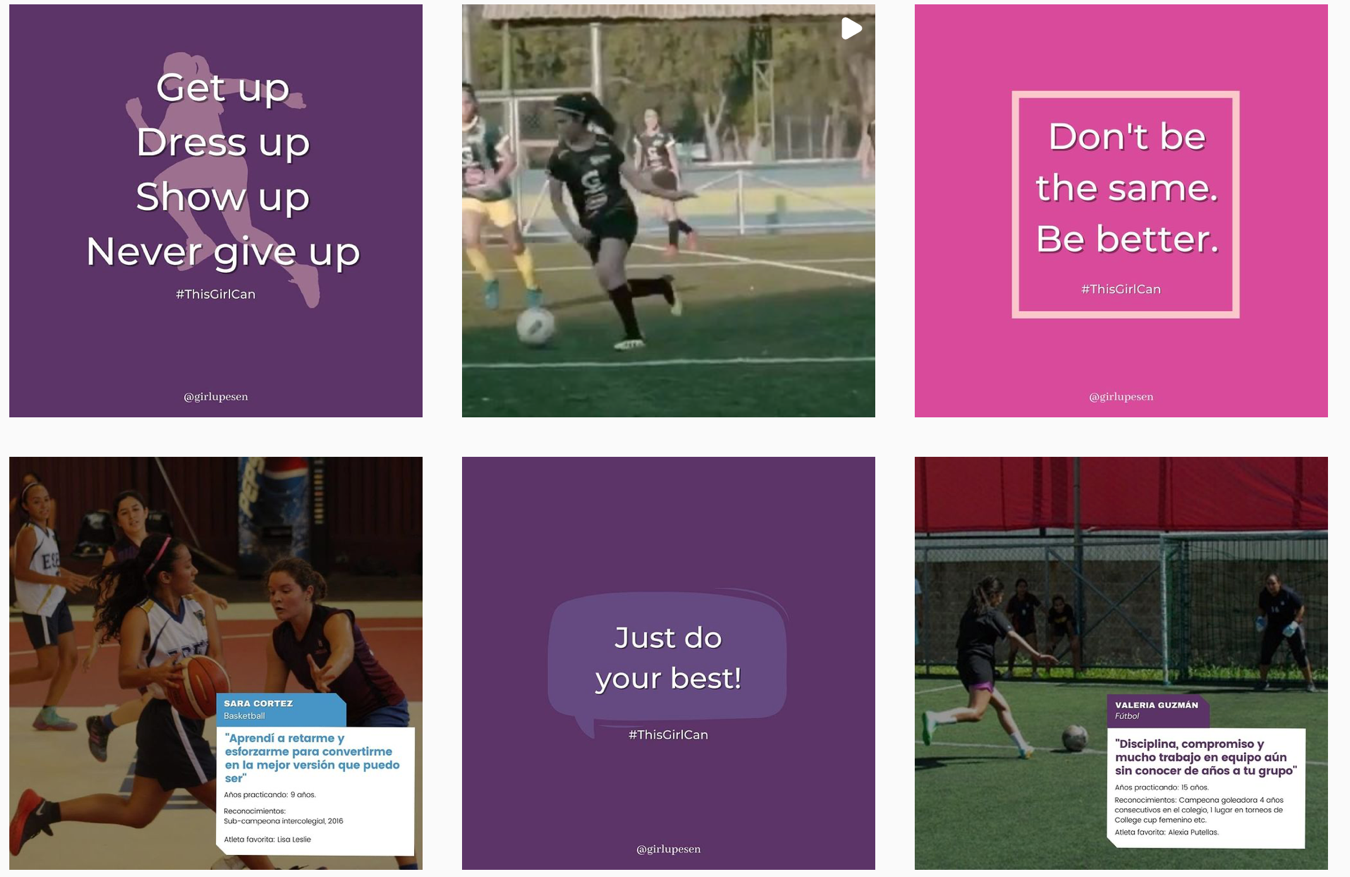 Campaña día de la mujer en el deporte
GIRLUP ESEN
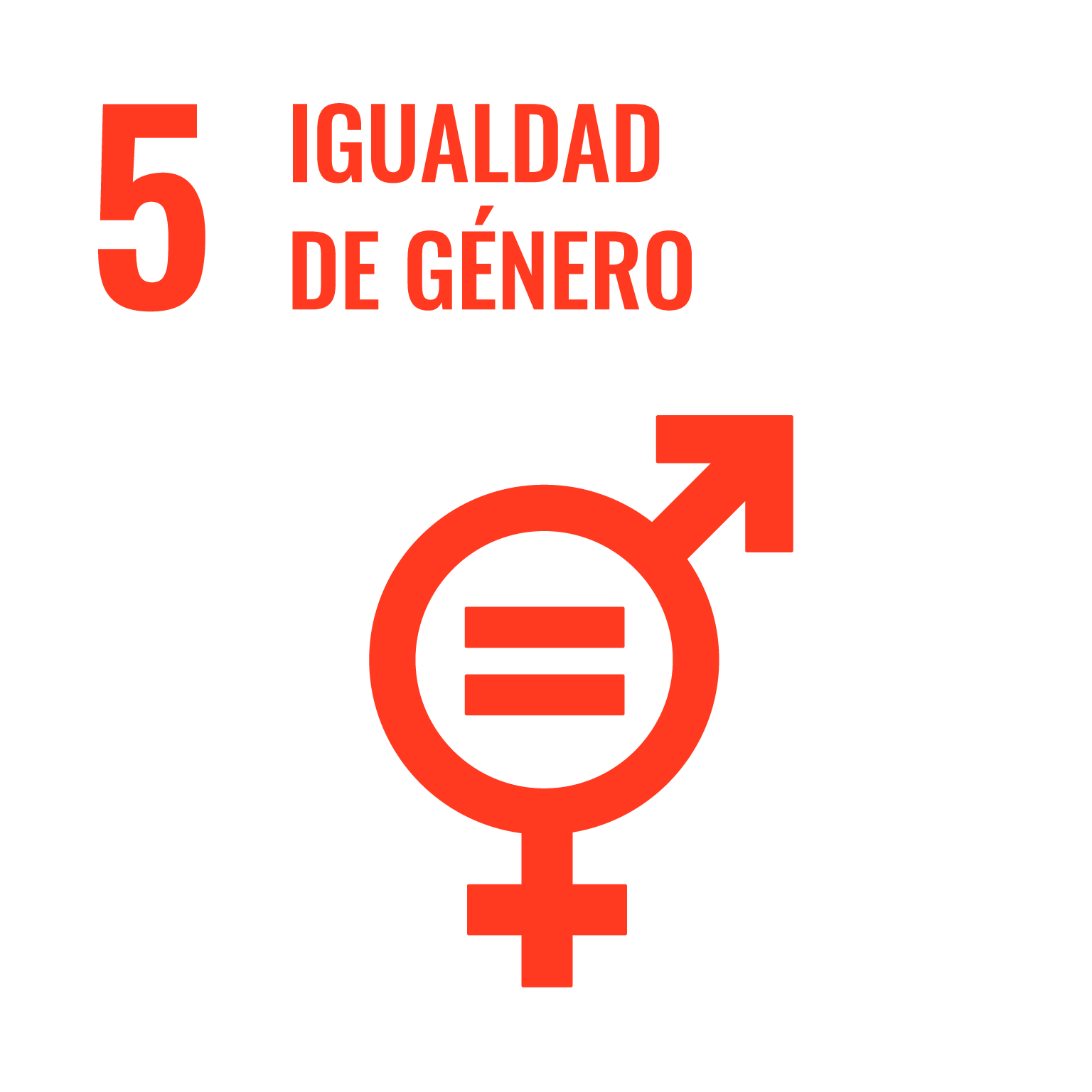 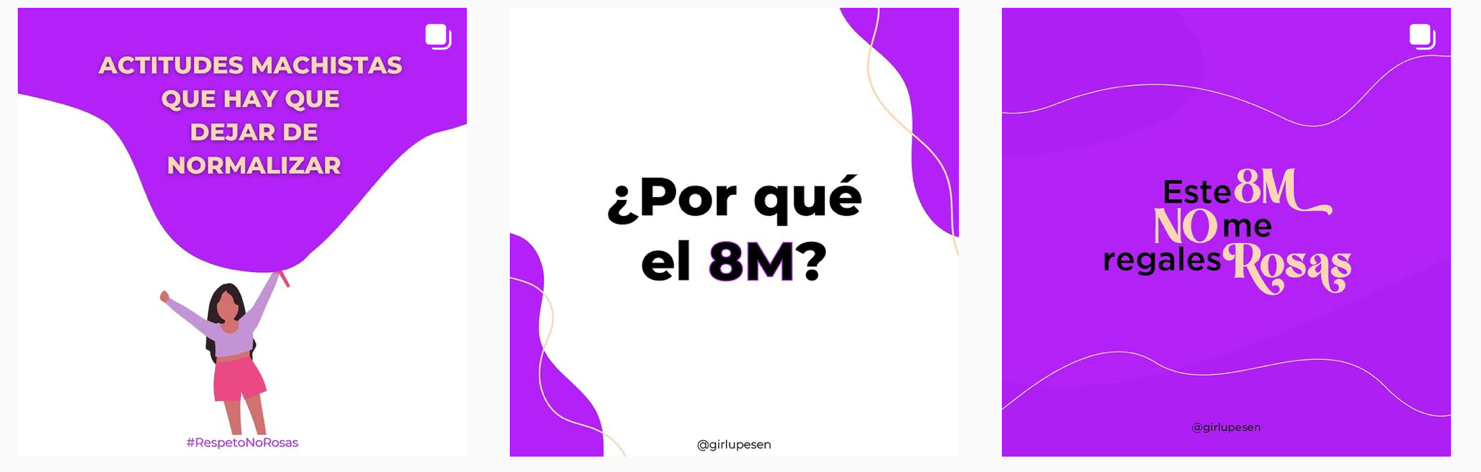 Semana de la mujer
GIRLUP ESEN
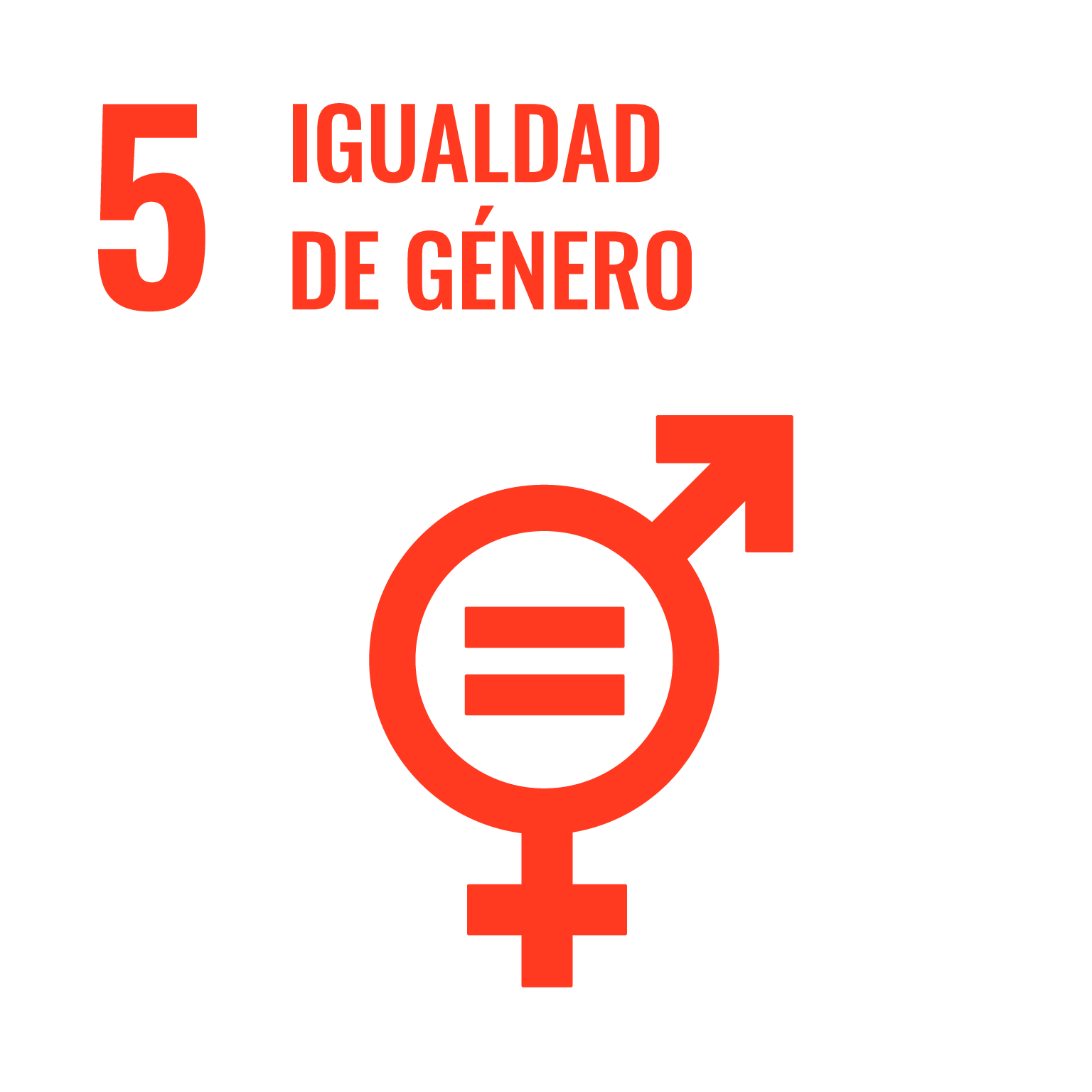 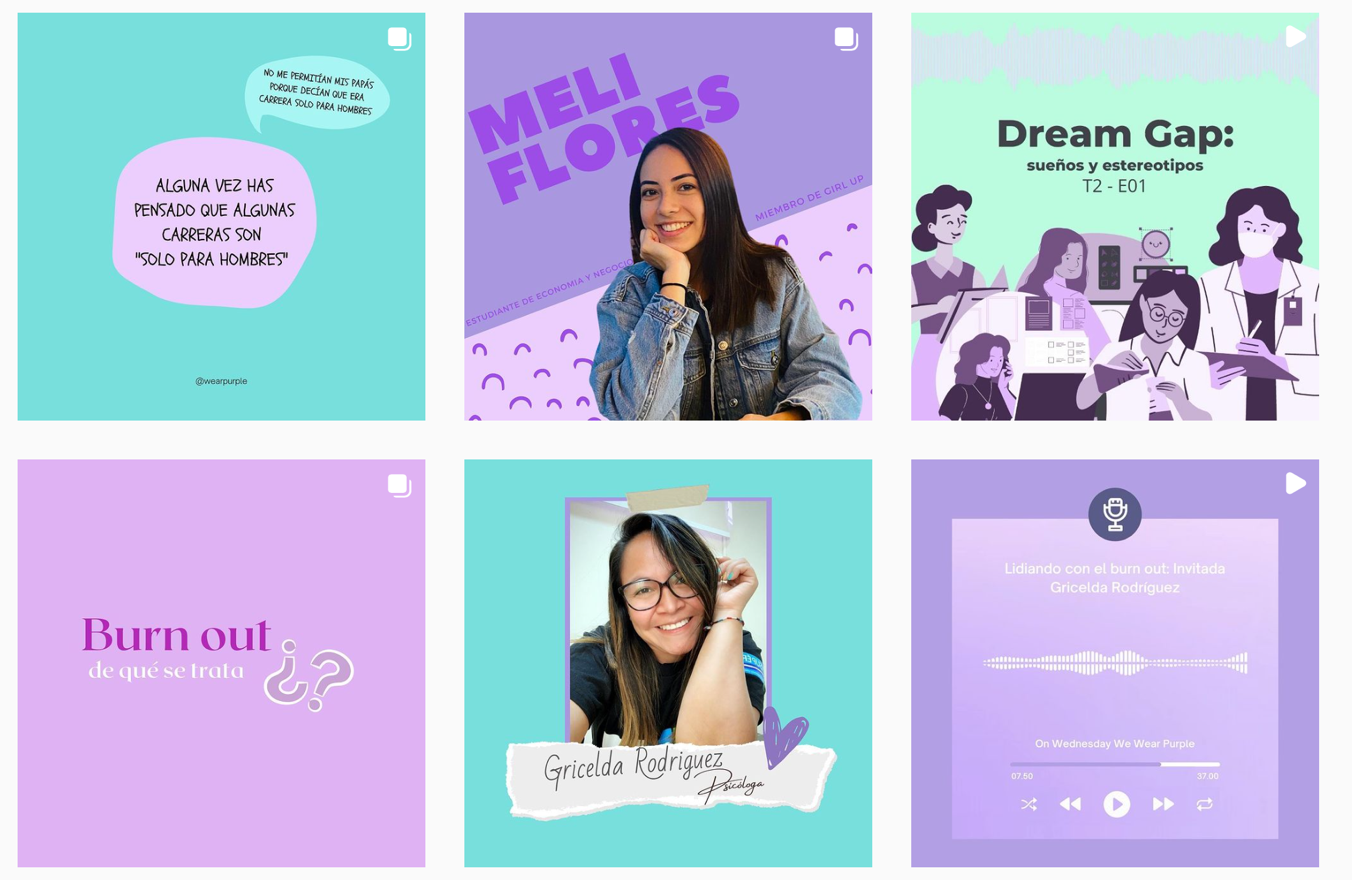 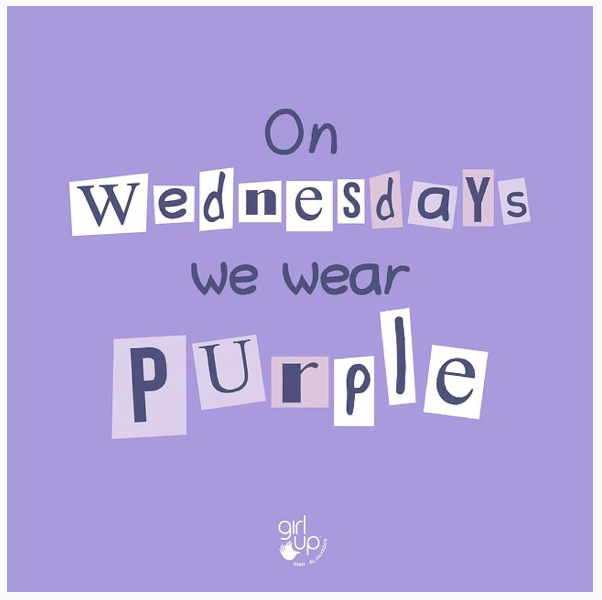 Lanzamiento del Podcast On Wednesdays We Wear Purple
GIRLUP ESEN
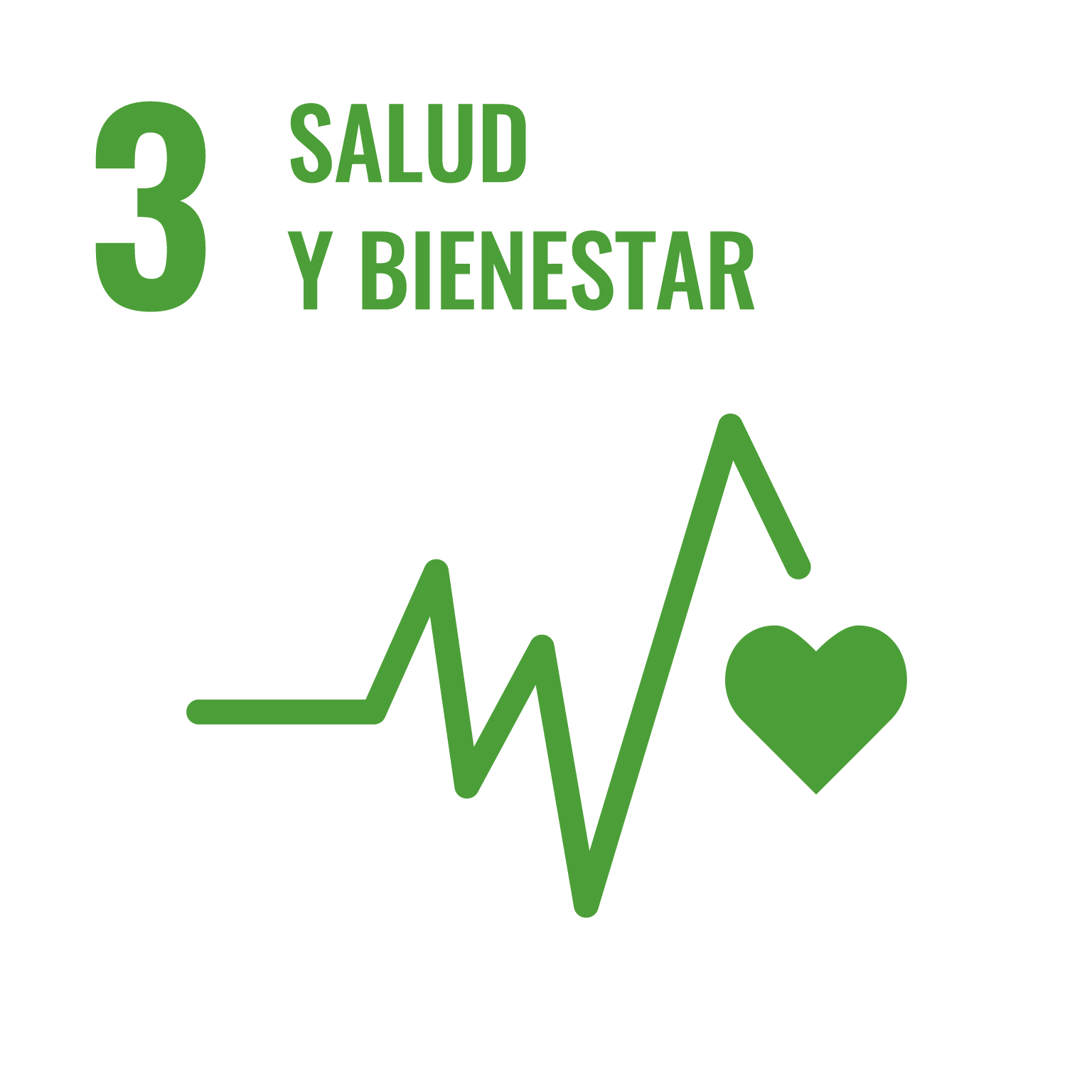 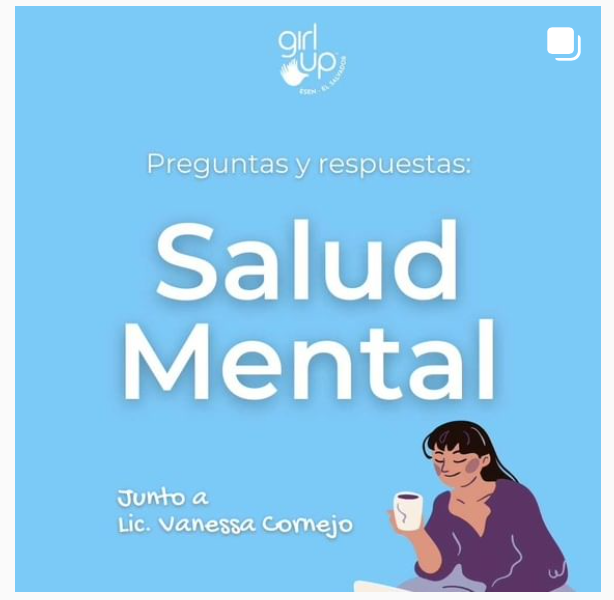 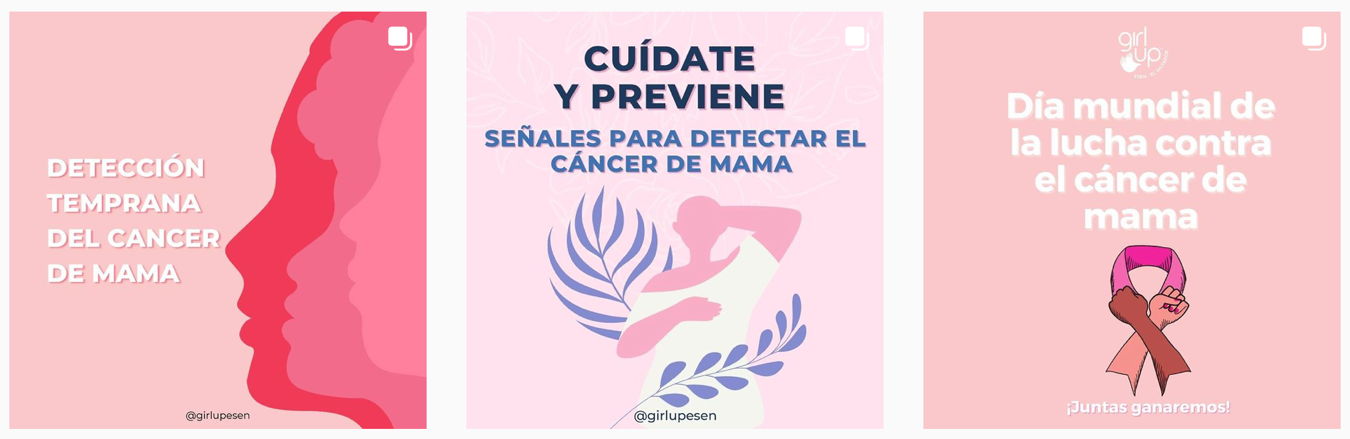 Semana de Salud Mental
Semana Rosada
GIRLUP ESEN
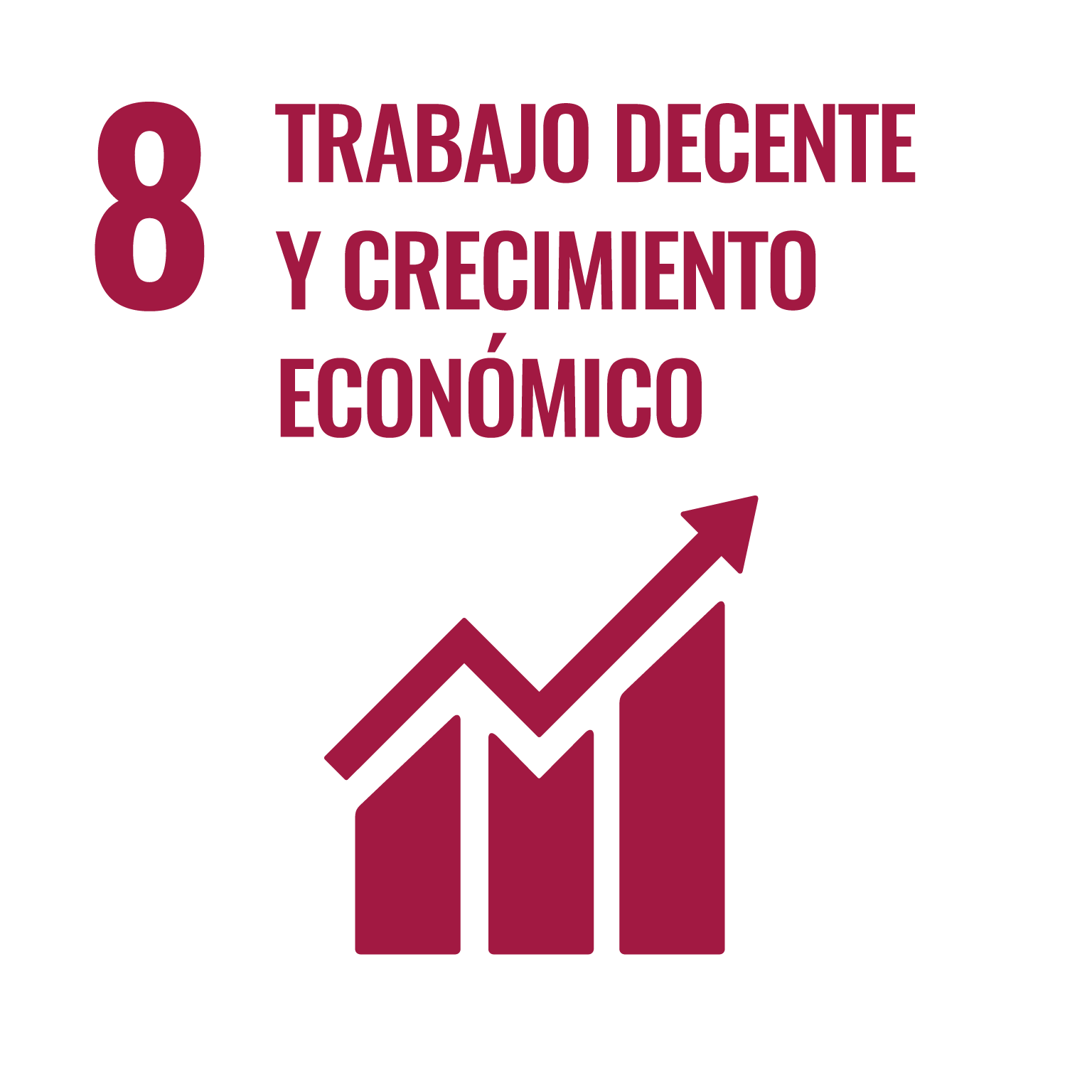 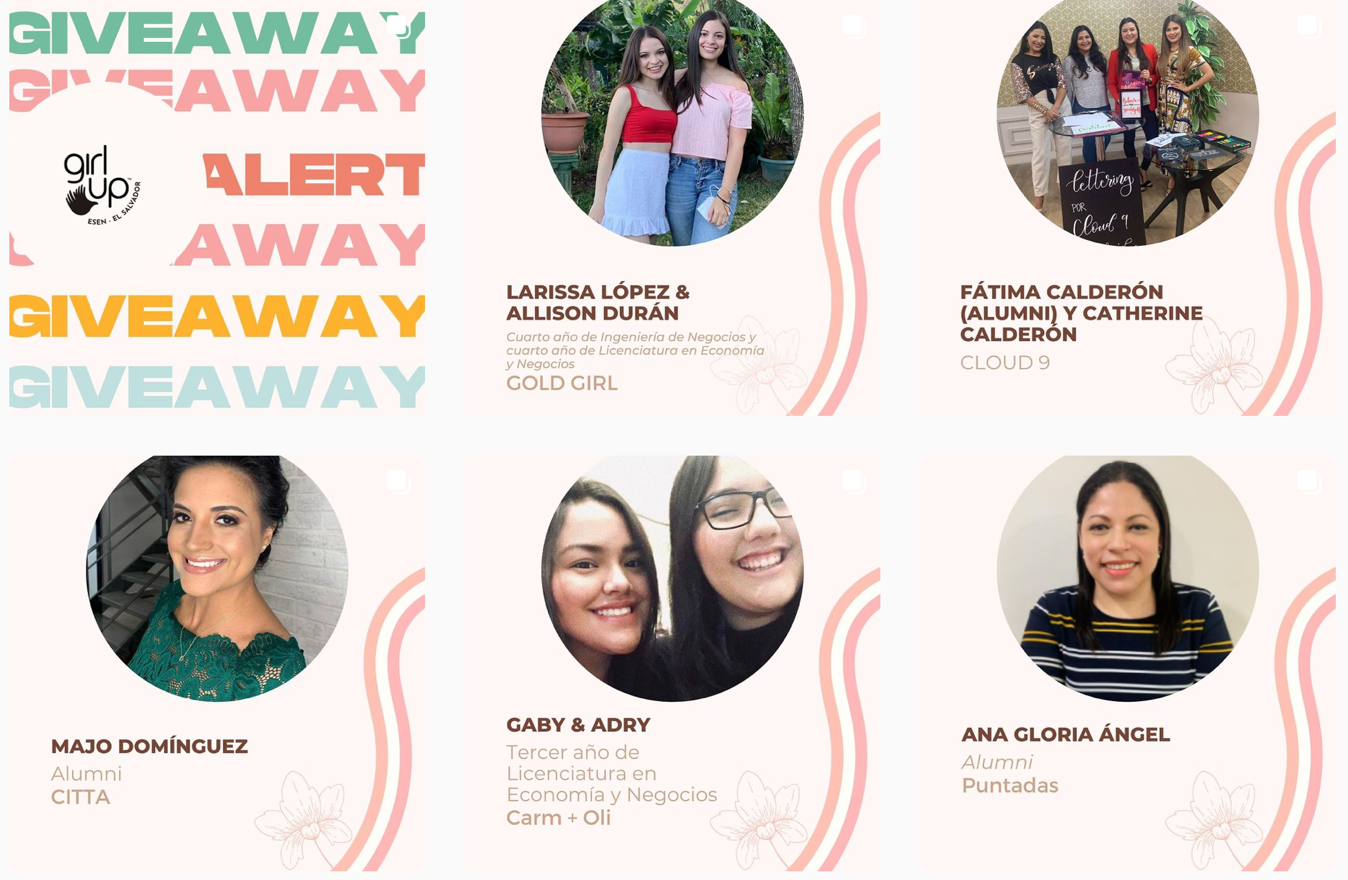 Semana de la emprendedora ESEN